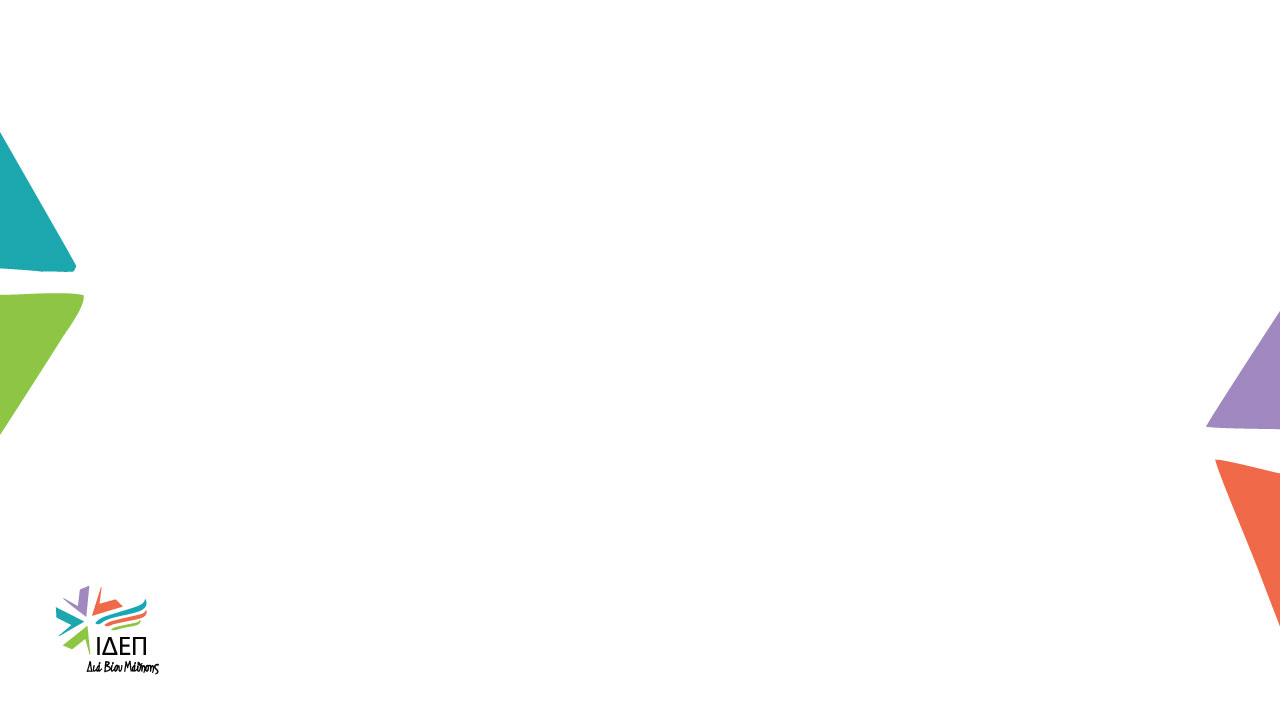 Ημερίδα παροχής Οδηγιών για τη Διαχείριση Εγκεκριμένων Σχεδίων ΚΑ131 
Πρόσκληση 2025
Ημερήσια Διάταξη

9:00 – 9:30: Εγγραφές και Καφές
9:30 – 10:45: Παρουσίαση ΙΔΕΠ (α’ μέρος)
10:45 – 11:00: Σύντομο Διάλειμμα για Καφέ
11:00 – 11:30: Παρουσίαση ΙΔΕΠ (β’ μέρος)
11:30 – 12:00: Υποβολή ερωτημάτων
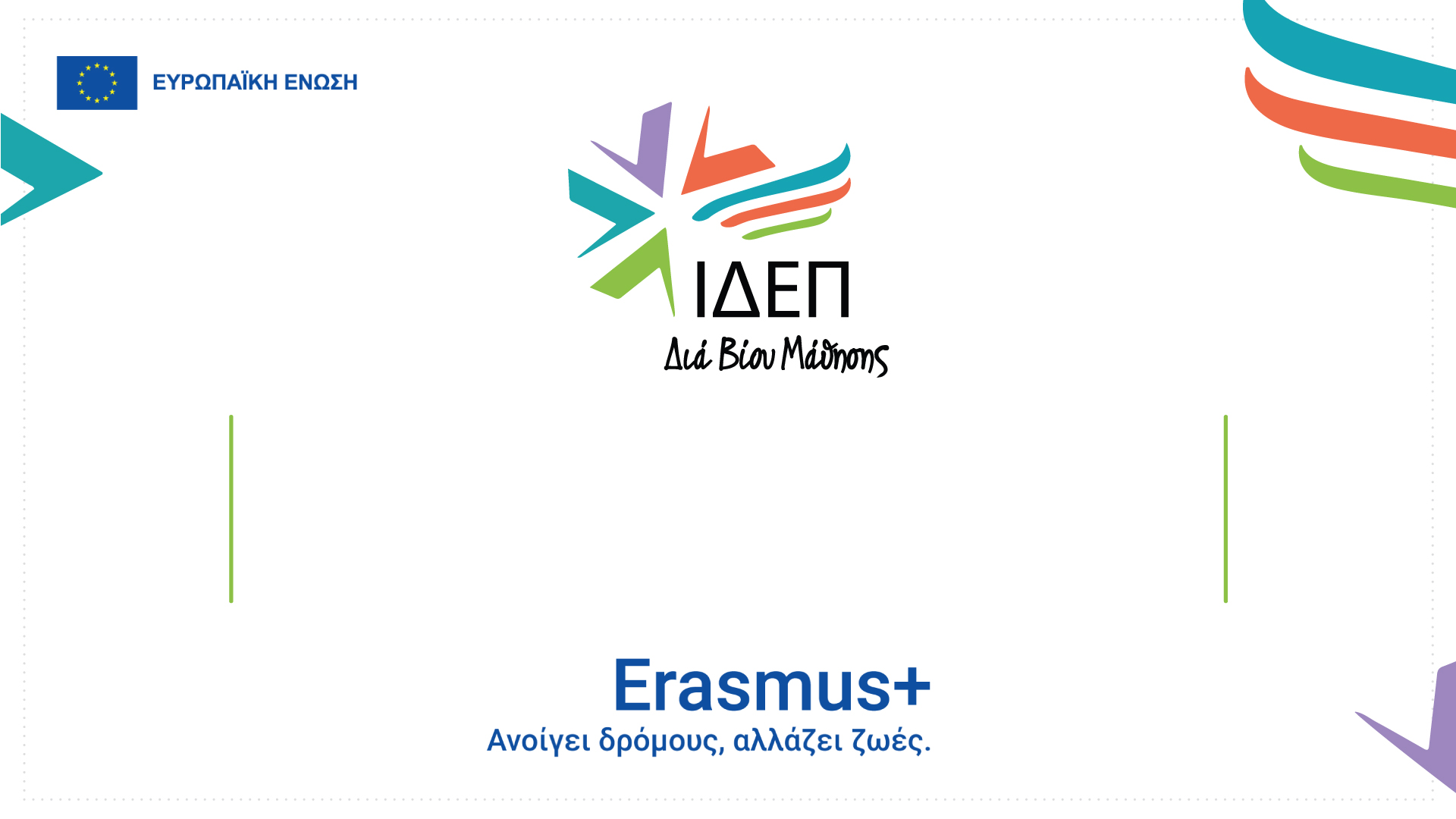 Ενημερωτική Ημερίδα
Διαχείρισης Εγκεκριμένων Σχεδίων ΚΑ131  
Πρόσκληση 2025
16  ΙΟΥΛΙΟΥ 2025
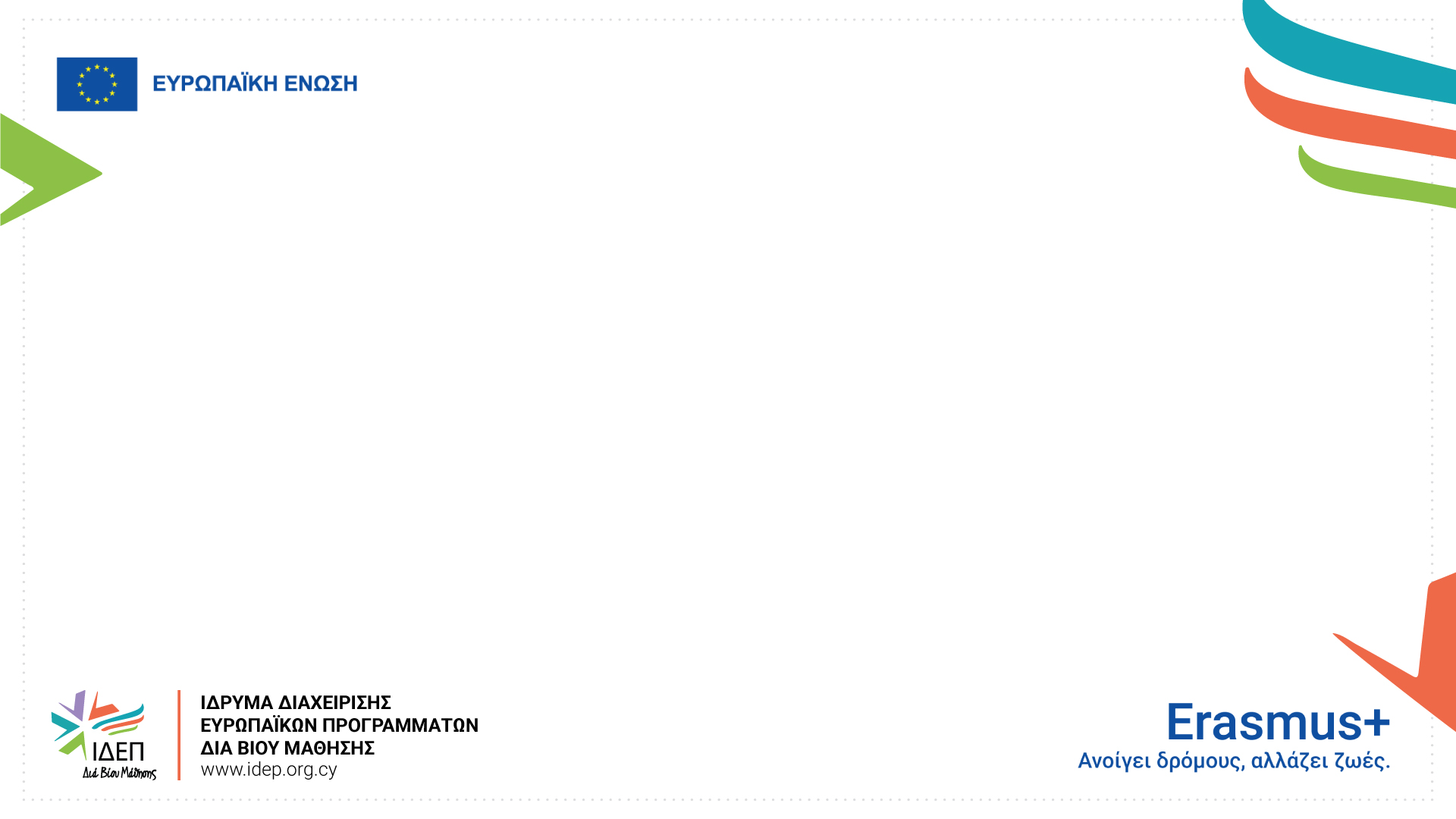 Ενότητες Παρουσίασης
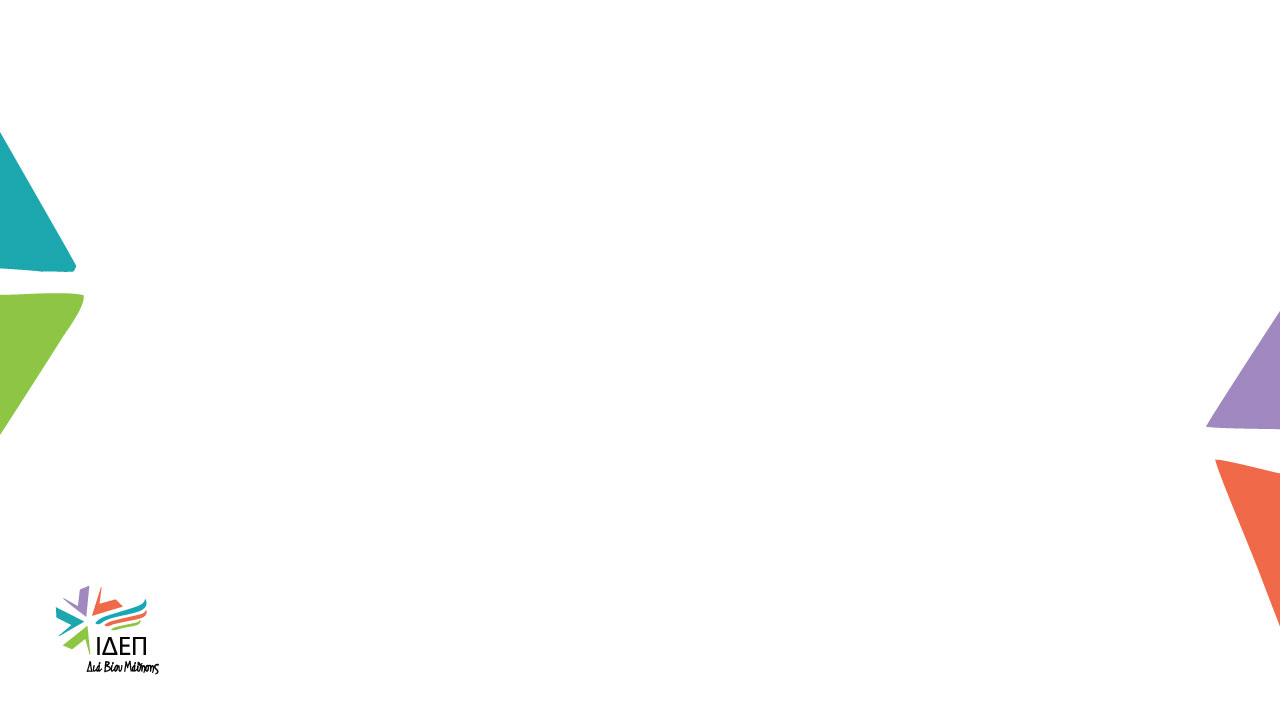 1. Κατανομή Κονδυλίων 
2025 - Συμφωνία Επιχορήγησης και Παραρτήματα
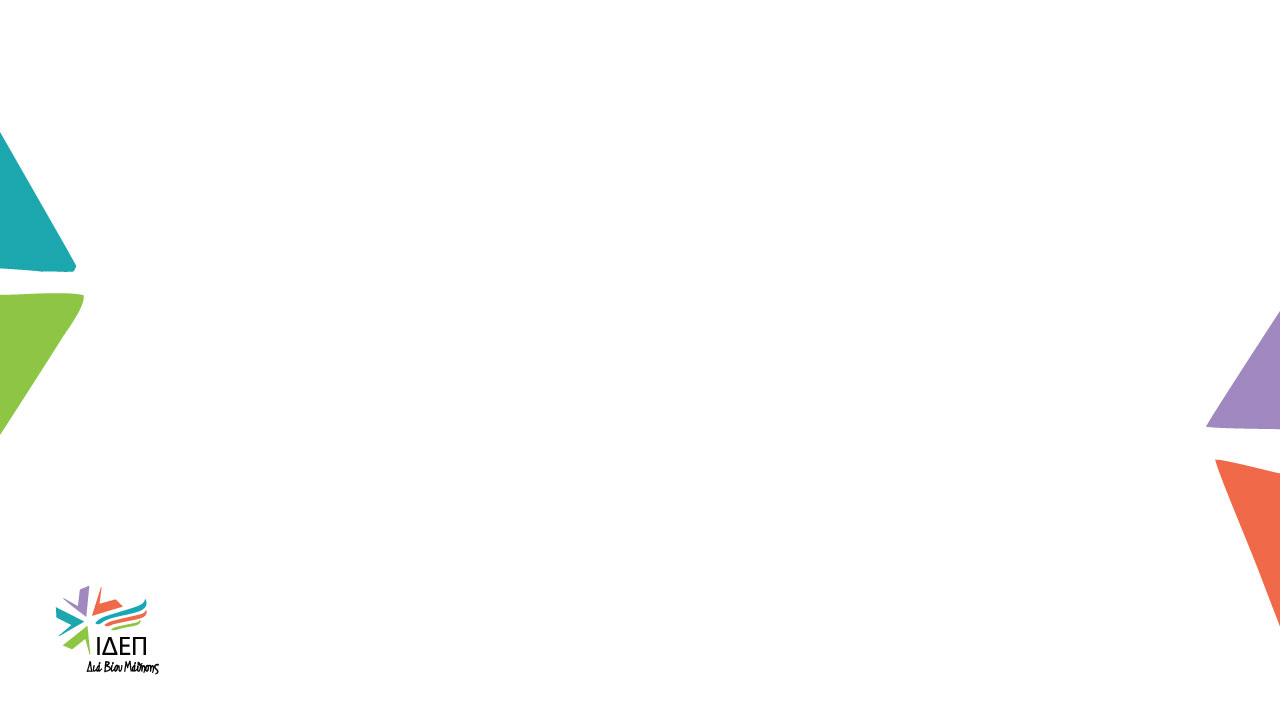 Κατανομή Κονδυλίων 
2025
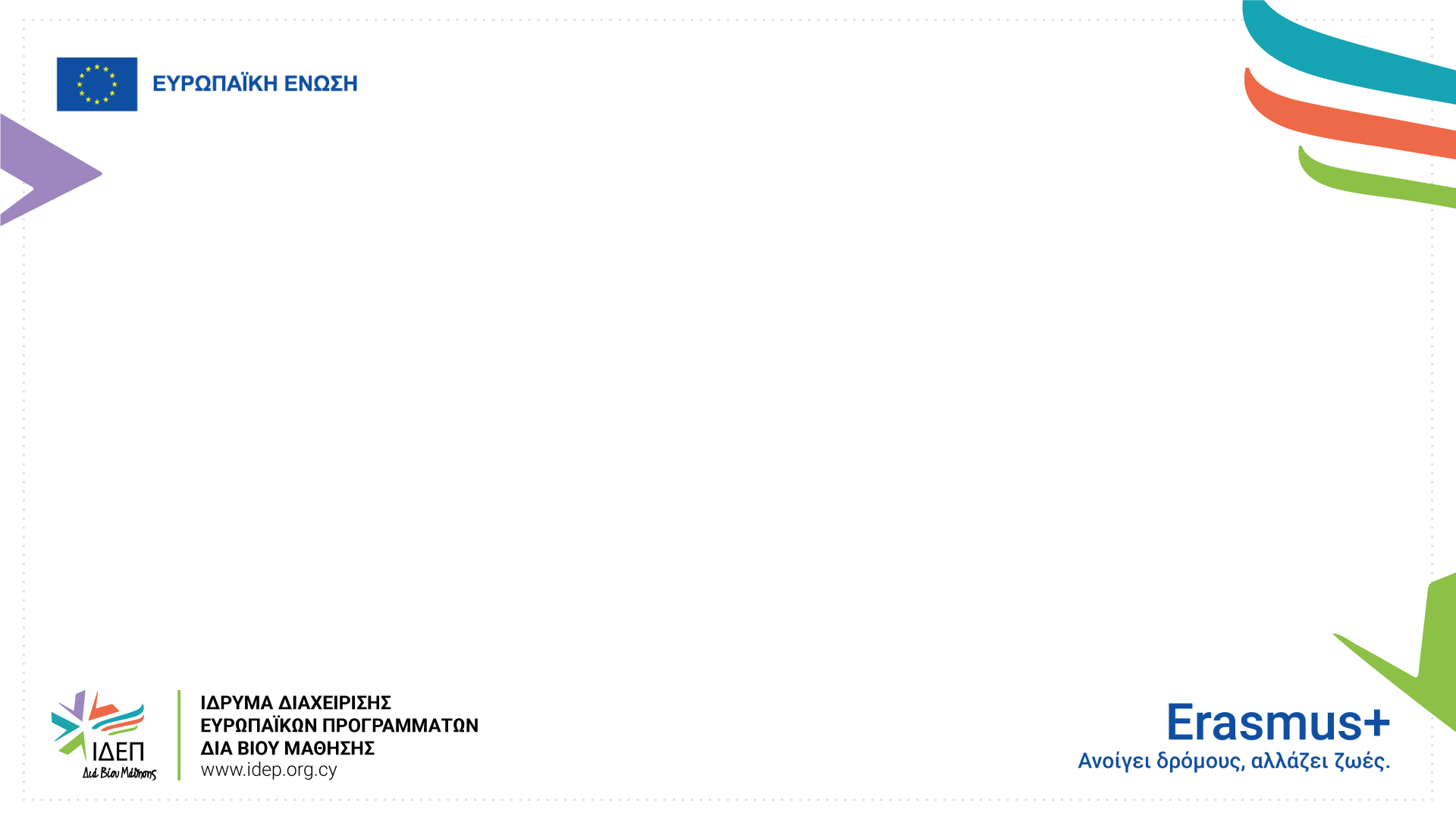 Κατανομή Κονδυλίων ΚΑ131 2025
Κινητικότητες 2025
Συνολικό Ποσό Επιχορήγησης 2025:
4,077,700.00 EUR

2024: 4,855,400 EUR
2023: 4,964,730 EUR
+ 442 Συμμετέχοντες σε BIPs
[Speaker Notes: 1931 κινητικότητες στο σύνολο, συμπεριλαμβανομένων των BIPs]
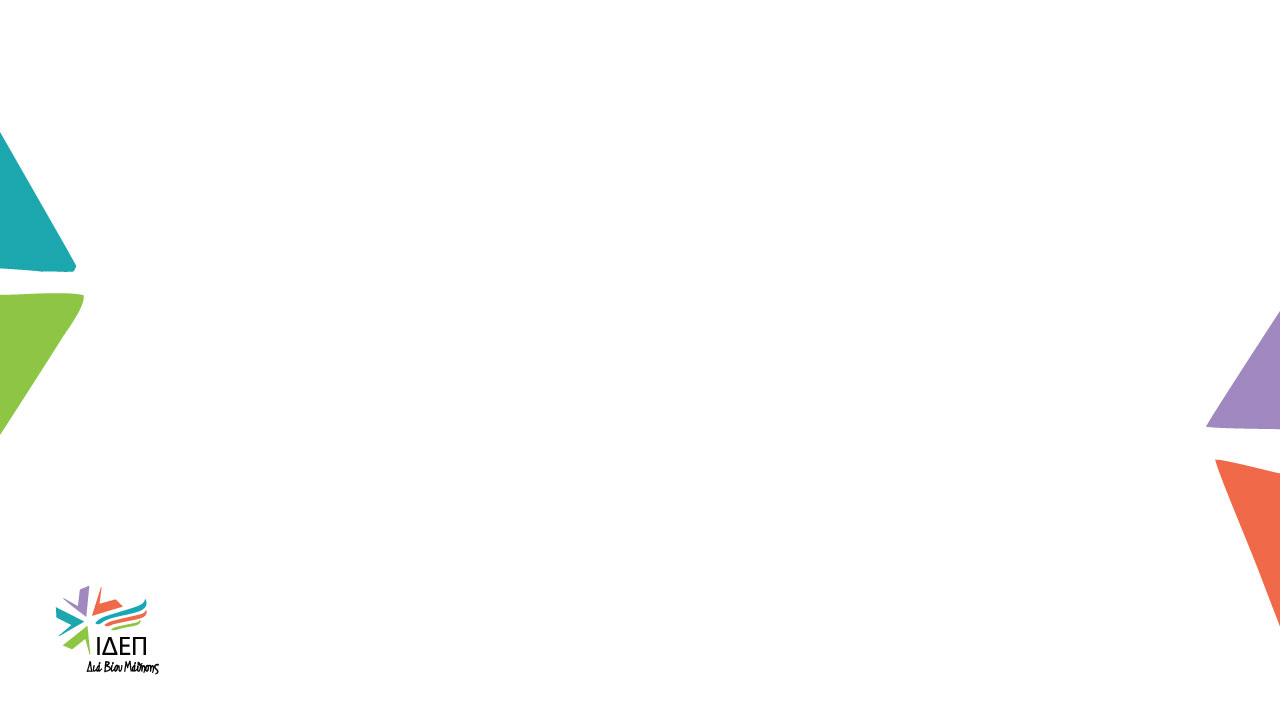 Συμφωνία Επιχορήγησης και Παραρτήματα
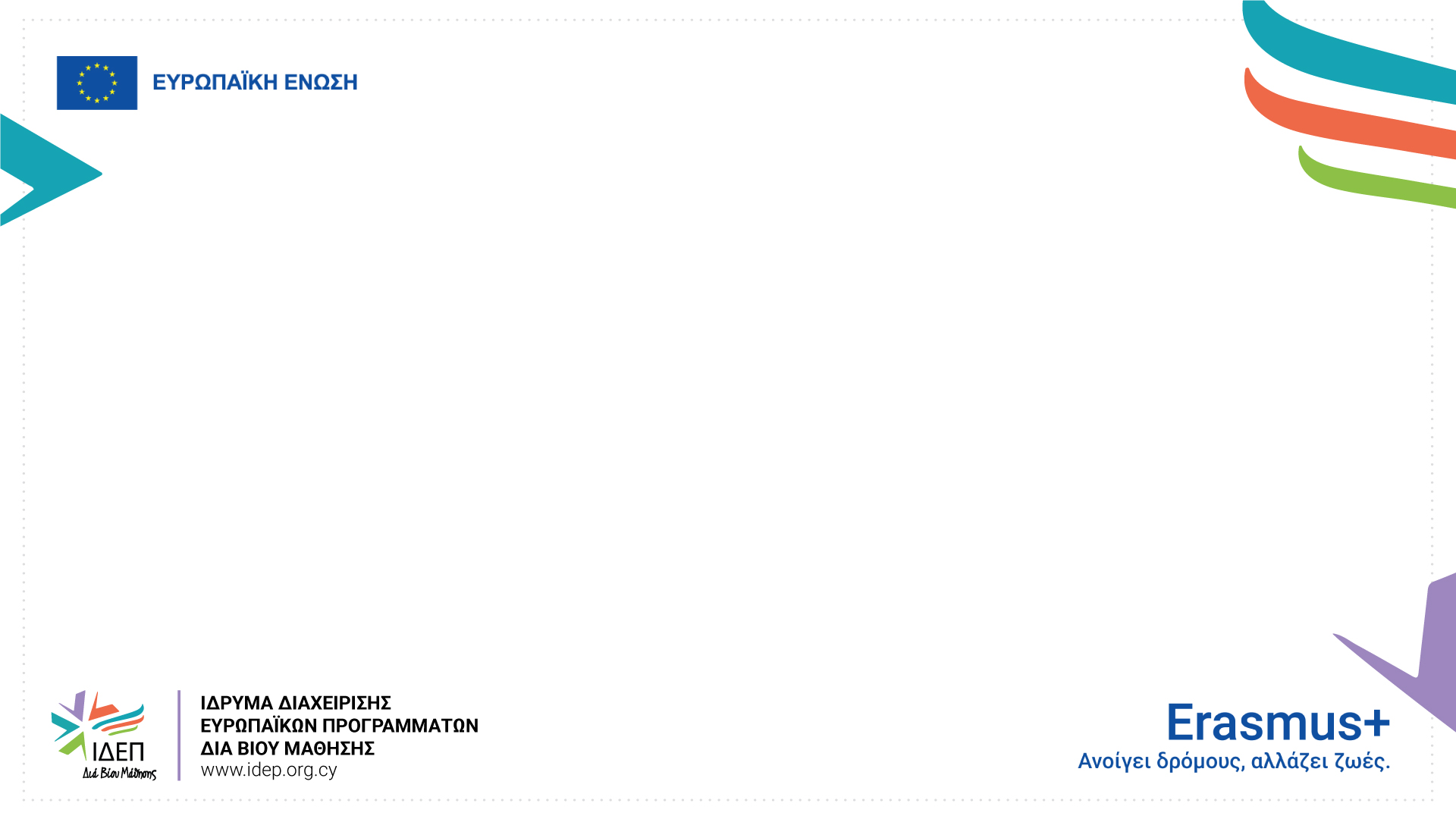 Με την υπογραφή της Συμφωνίας, οι δικαιούχοι συμφωνούν να υλοποιήσουν  τη δράση σύμφωνα με τις υποχρεώσεις, όρους και προϋποθέσεις που αυτή ορίζει.

Συνέπειες μη συμμόρφωσης: Στην περίπτωση που ένας δικαιούχος παραβεί  όποιονδήποτε από τους όρους της Συμφωνίας, η επιχορήγηση μπορεί να μειωθεί (βλ. Κεφάλαιο 5, Άρθρο 28). Παραβιάσεις μπορεί, επίσης, να οδηγήσουν σε άλλα μέτρα, που περιγράφονται στο Κεφάλαιο 5.
Η Συμφωνία Επιχορήγησης αποτελείται από το Προοίμιο, τους Όρους και Προϋποθέσεις (συμπεριλαμβανομένου και του Data Sheet) και τα Παραρτήματα:

ANNEX 1 Description of the action and Estimated budget for the action (Διαφοροποιημένο Παράρτημα για κάθε Σχέδιο)
ANNEX 2 Additional Information related to the eligibility of costs
ANNEX 3 Applicable Rates
ANNEX 5 Specific Rules
ANNEX 6 Templates of agreements to be used between beneficiaries and participants 
ANNEX 7 Beneficiary’s bank account details
Συμφωνία Επιχορήγησης
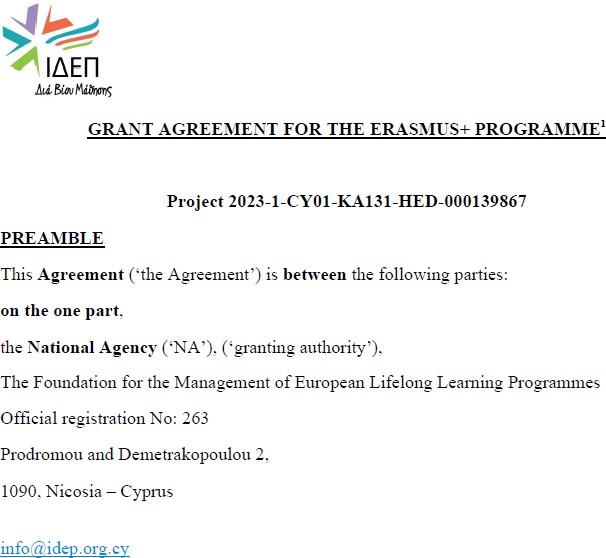 [Speaker Notes: Άλλα μέτρα: Αναστολή καταληκτικής ημερομηνίας πληρωμής, Αναστολή της ίδιας της πληρωμής, Αναστολή της Συμφωνίας Επιχορήγησης, Τερματισμός της Συμφωνίας Επιχορήγησης

Το Annex 5 περιέχει επιπλέον διευκρινίσεις για διάφορα άρθρα της κύριας Συμφωνίας

Addendum to the Grant Agreement for KA1 project: Τροποποίηση Συμφωνίας για εισερχόμενες κινητικότητες από Ουκρανία]
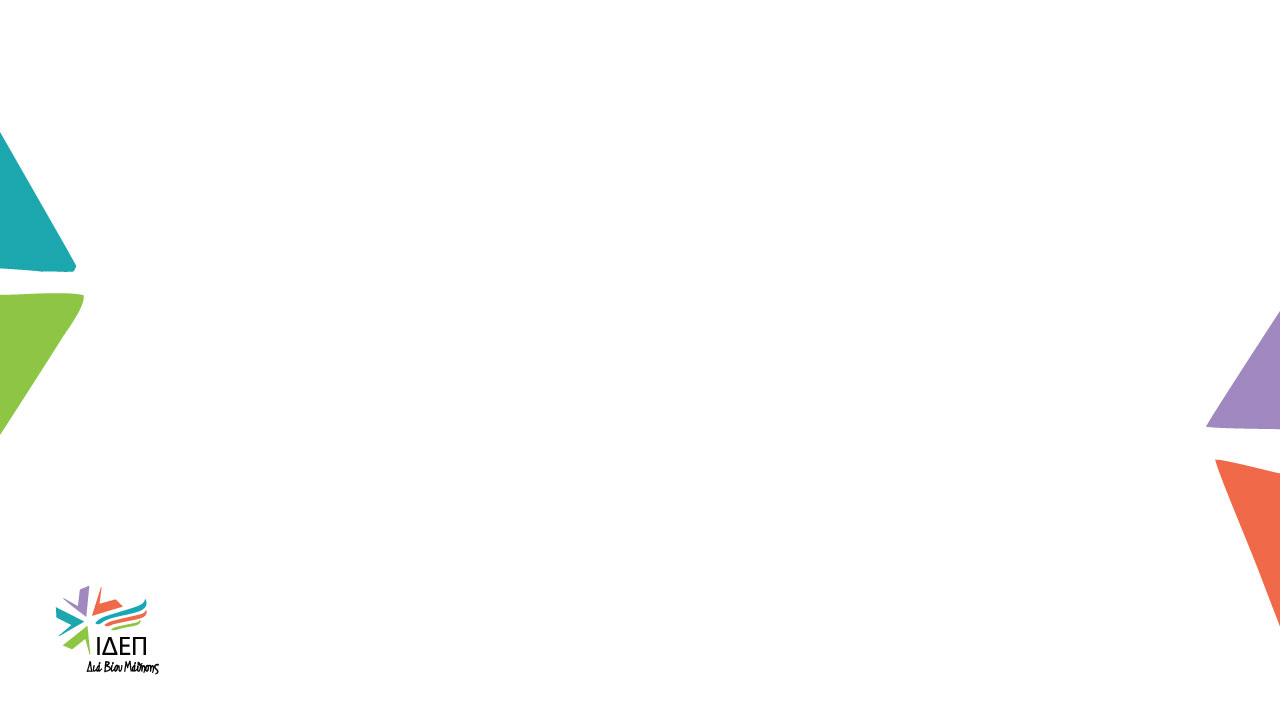 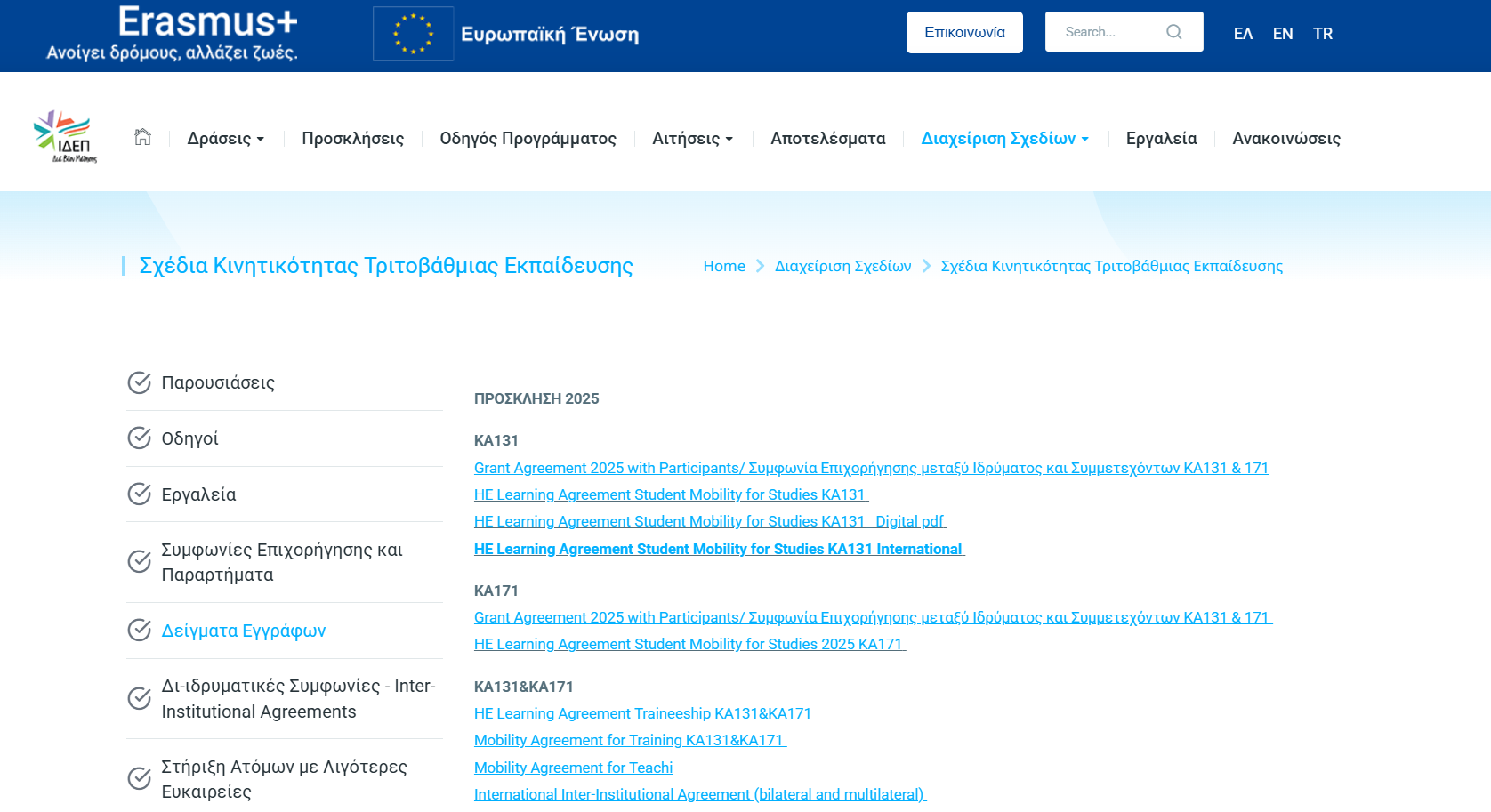 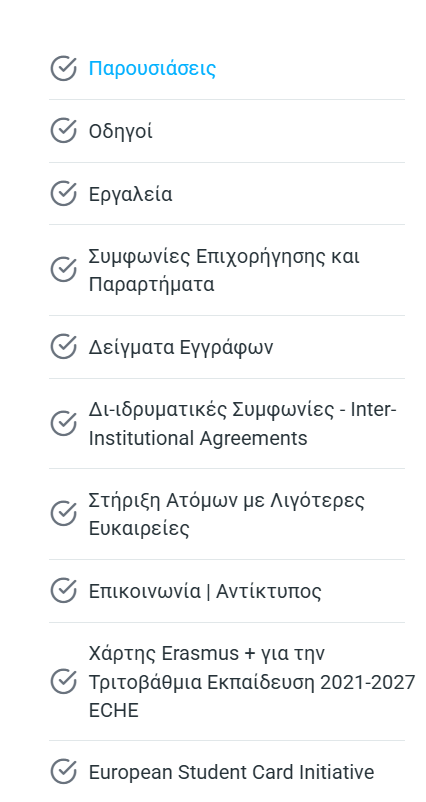 Annex 6 - Έντυπα Συμφωνιών μεταξύ Δικαιούχου  Οργανισμού και  Συμμετεχόντων
GA & Annexes  2-5
Όλα τα έντυπα είναι αναρτημένα στην ιστοσελίδα του ΙΔΕΠ 
(Έτος Επιχορήγησης/Πρόσκληση ΚΑ131:2025)
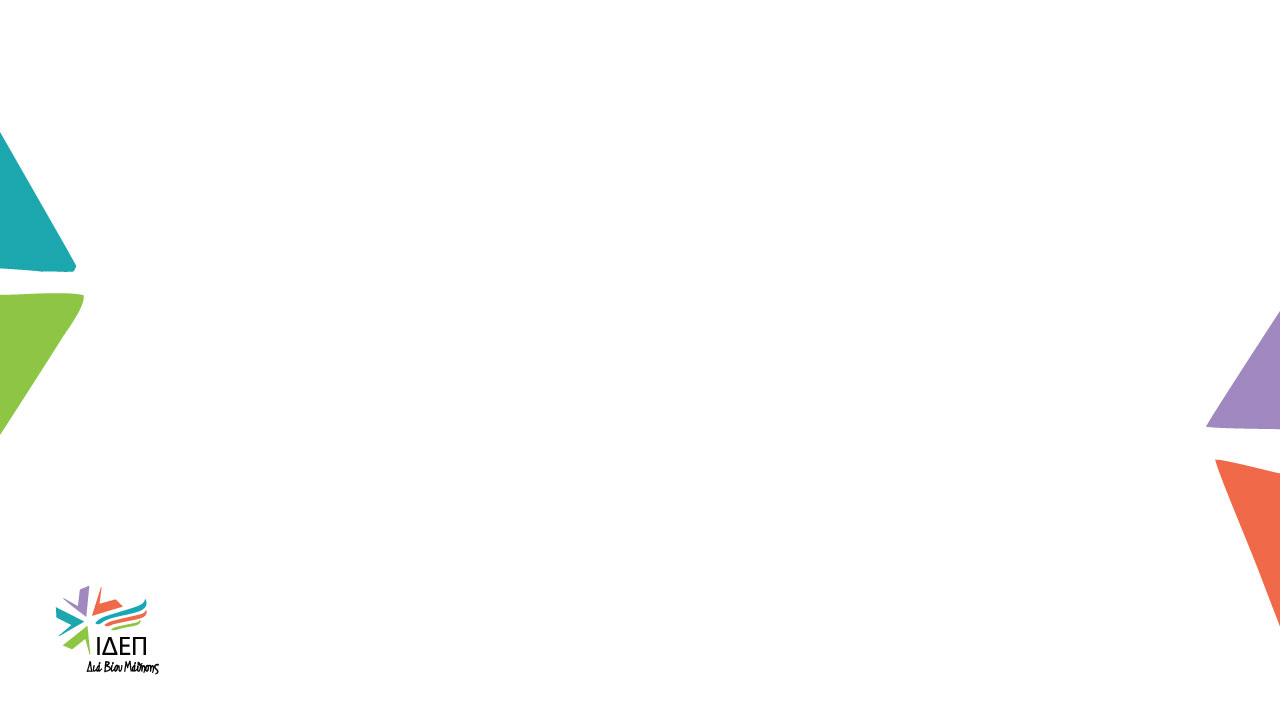 2. ΚΑ131 Επιλέξιμες  Ατομικές Δραστηριότητες και Χρηματοδότηση
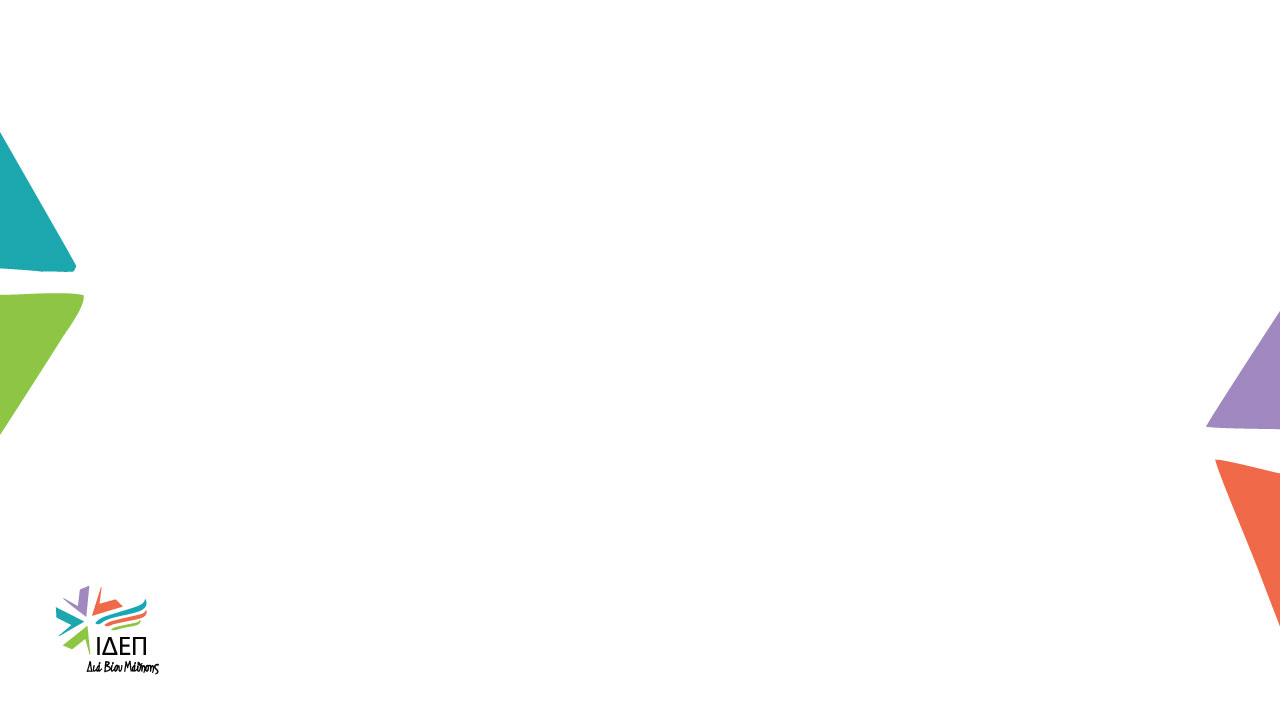 ΚΑ131 Επιλέξιμες  Ατομικές Δραστηριότητες
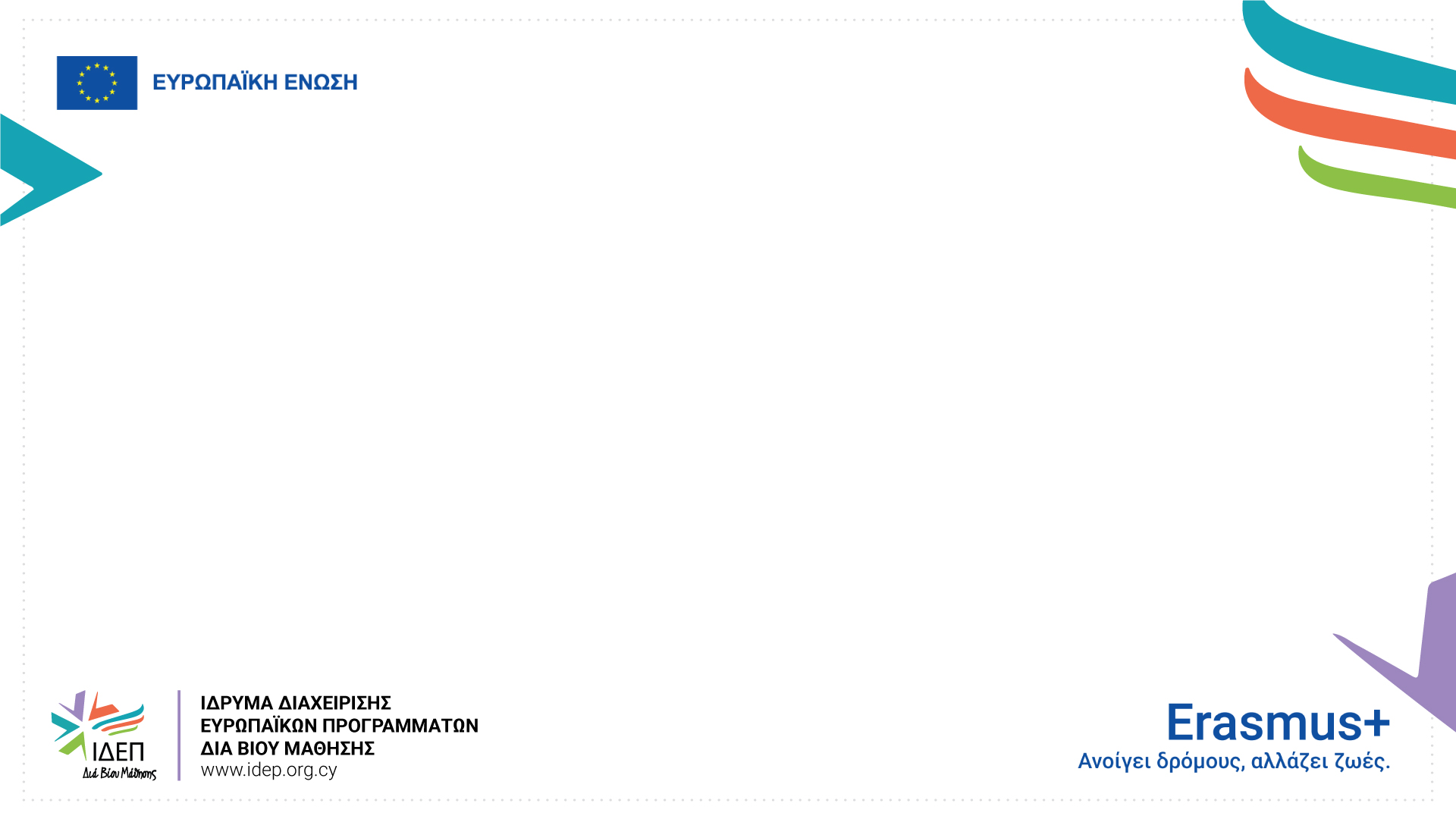 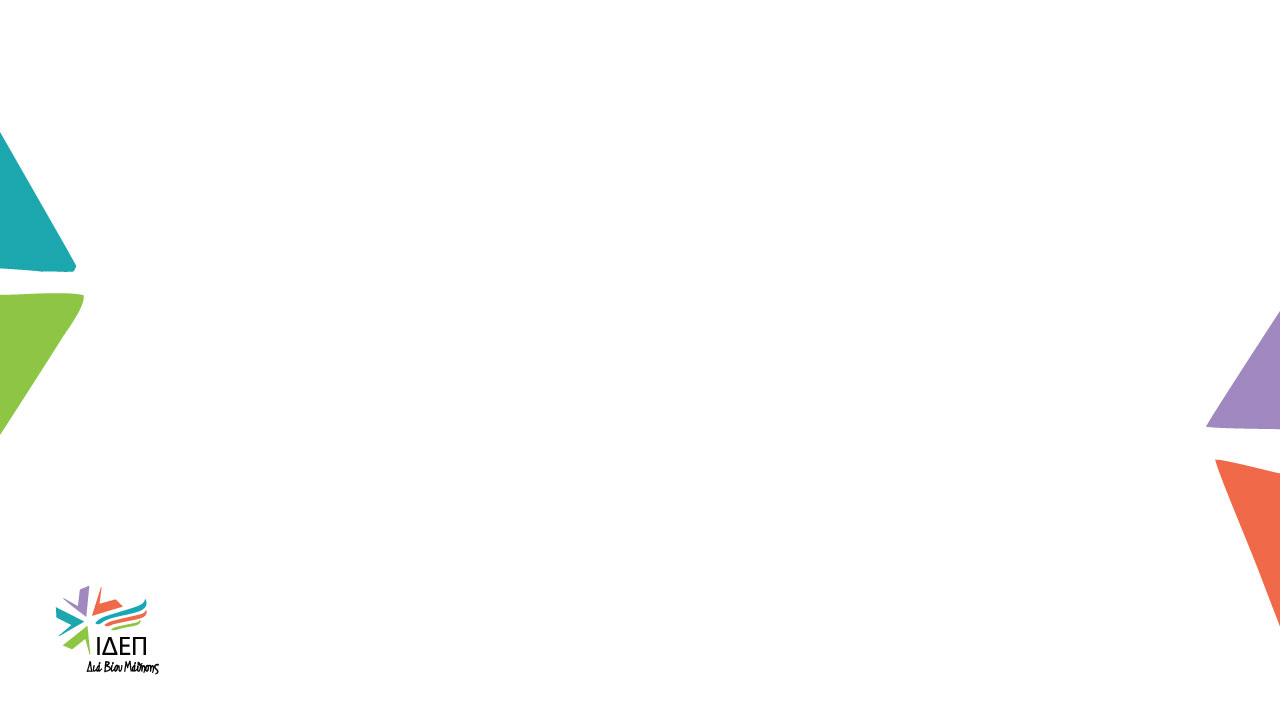 Κινητικότητες Σπουδαστών/στριών 
και Νέων Αποφοίτων
Γενικές Αρχές
Επιλέξιμες Διάρκειες
Κινητικότητα για σπουδές (SMS)
Βασικές Αρχές κινητικότητας για Πρακτική Άσκηση (SMPs)
Κινητικότητα για Πρακτική Άσκηση/Τοποθέτηση (SMP)
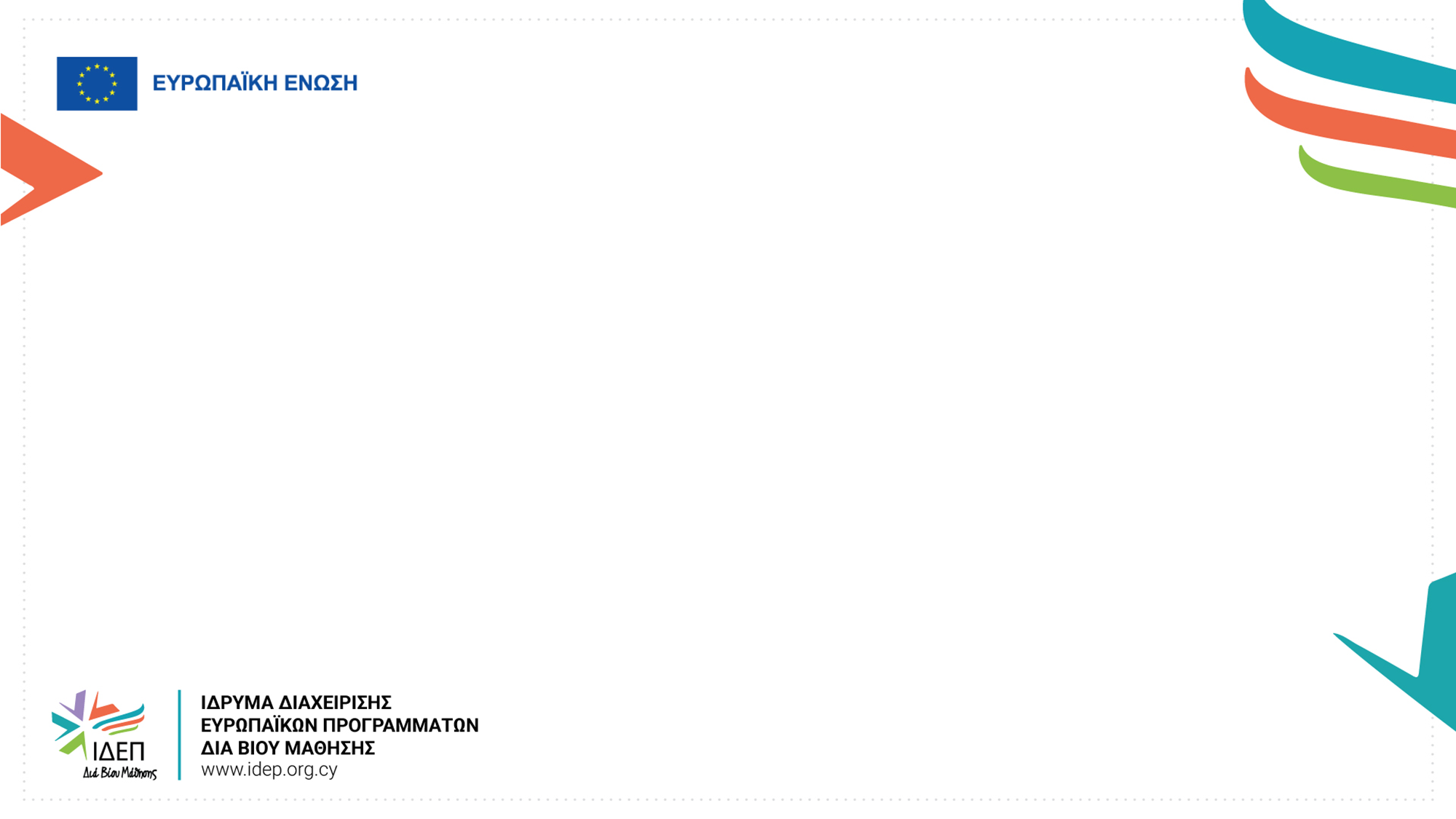 Γενικές Αρχές για SMSs και SMPs
Συνολική διάρκεια κινητικότητας:
Mέχρι και 12 μήνες, για κάθε κύκλο σπουδών 
Για προγράμματα σπουδών ενός κύκλου (π.χ. προγράμματα ιατρικής), η ανώτατη συνολική διάρκεια περιόδων κινητικότητας ανέρχεται στους 24  μήνες (12 μήνες, ανά ροή)
Οι φοιτητές δεν μπορούν να υλοποιήσουν κινητικότητες εντός της χώρας όπου εδρεύει το ΙΤΕ στο οποίο είναι εγγεγραμμένοι ή προς την χώρα διαμονής τους κατά την περίοδο των σπουδών τους
Ημερομηνίες Έναρξης/Λήξης: H πρώτη και η τελευταία ημέρα κατά την οποία  ο σπουδαστής/στρια πρέπει να είναι φυσικά παρών/σα στον οργανισμό υποδοχής.
Kινητικότητες σύντομης διάρκειας (5 – 30 μέρες) : 
Aφορούν είτε άτομα με λιγότερες ευκαιρίες (όπως ορίζονται στη Στρατηγική Ένταξης και Πολυμορφίας του ΙΔΕΠ Διά Βίου Μάθησης) είτε διδακτορικούς φοιτητές. 
Tο διαδικτυακό κομμάτι είναι υποχρεωτικό (min. award of 3 ECTS) για όλες τις κινητικότητες σύντομης διάρκειας, με εξαίρεση εκείνες των διδακτορικών φοιτητών.

 Αποτελεί υποχρέωση των ΑΕΙ να αξιολογήσουν την καταλληλόλητα της επιλογής  των συμμετεχόντων σε μικρής διάρκειας κινητικότητές και να διασφαλίσουν ότι οι  φυσικές κινητικότητες μεγάλης διάρκειας παραμένουν ο κανόνας.
[Speaker Notes: Οι πρόσφατοι απόφοιτοι, με την κινητικότητα που θα υλοποιήσουν μετά την αποφοίτησή τους, δεν πρέπει να ξεπεράσουν τους 12 μήνες συνολικά για τον κύκλο σπουδών στα πλαίσια του οποίου έγινε και η αίτηση για πρακτική άσκηση. Άρα, αν έχει προηγηθεί κινητικότητα, κατά τα χρόνια των σπουδών τους, θα πρέπει να ήταν διάρκειας μικρότερης των 12 μηνών.

Στην περίπτωση που προκύψει μία περίοδος διακοπής της φυσικής κινητικότητας για πρακτική άσκηση για λόγους που προέρχονται από τον ίδιο τον φοιτητή/πρόσφατο απόφοιτο, η περίοδος αυτή ούτε χρηματοδοτείται ούτε συνυπολογίζεται στη διάρκεια της κινητικότητας. Εάν, όμως, η περίοδος διακοπής οφείλεται σε υποχρεωτική αργία του οργανισμού υποδοχής, τότε η περίοδος διακοπής χρηματοδοτείται και συνυπολογίζεται στη διάρκεια της κινητικότητας.


Στην περίπτωση που ένας φοιτητής ή πρόσφατος απόφοιτος βρίσκεται σε υποχρεωτική αργία (περίοδος διακοπών στον οργανισμό υποδοχής), η ημερομηνία λήξης της δραστηριότητάς του μπορεί να εμπίπτει σε αυτήν την περίοδο διακοπών (στη βάση της ημερομηνίας λήξης που αναγράφεται στο grant agreement που υπέγραψε με τον οργανισμό αποστολής)]
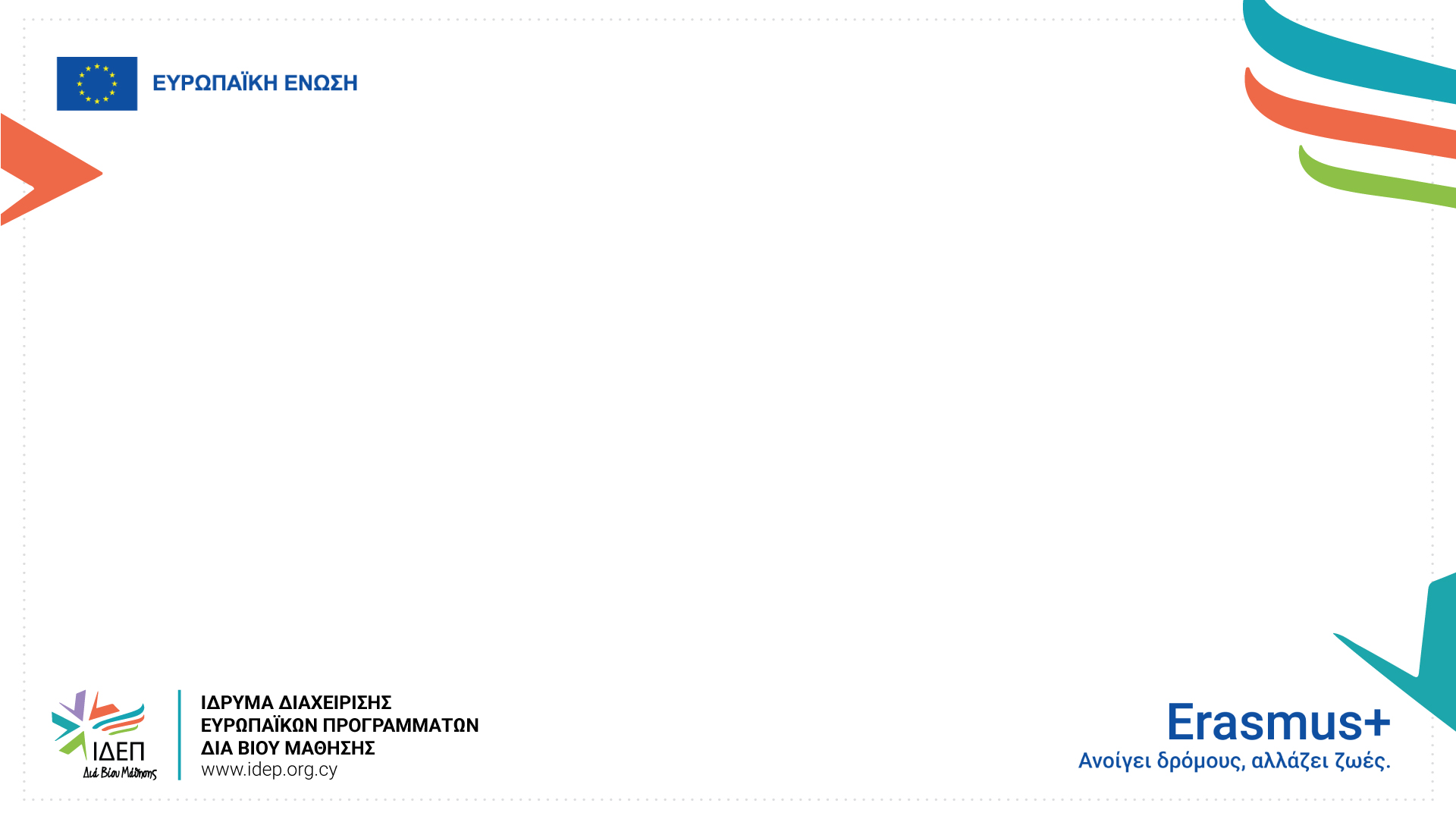 Επιλέξιμες διάρκειες SMSs/SMPs
[Speaker Notes: Στη διάρκεια φυσικής κινητικότητας δεν συνυπολογίζονται οι ημέρες ταξιδίου]
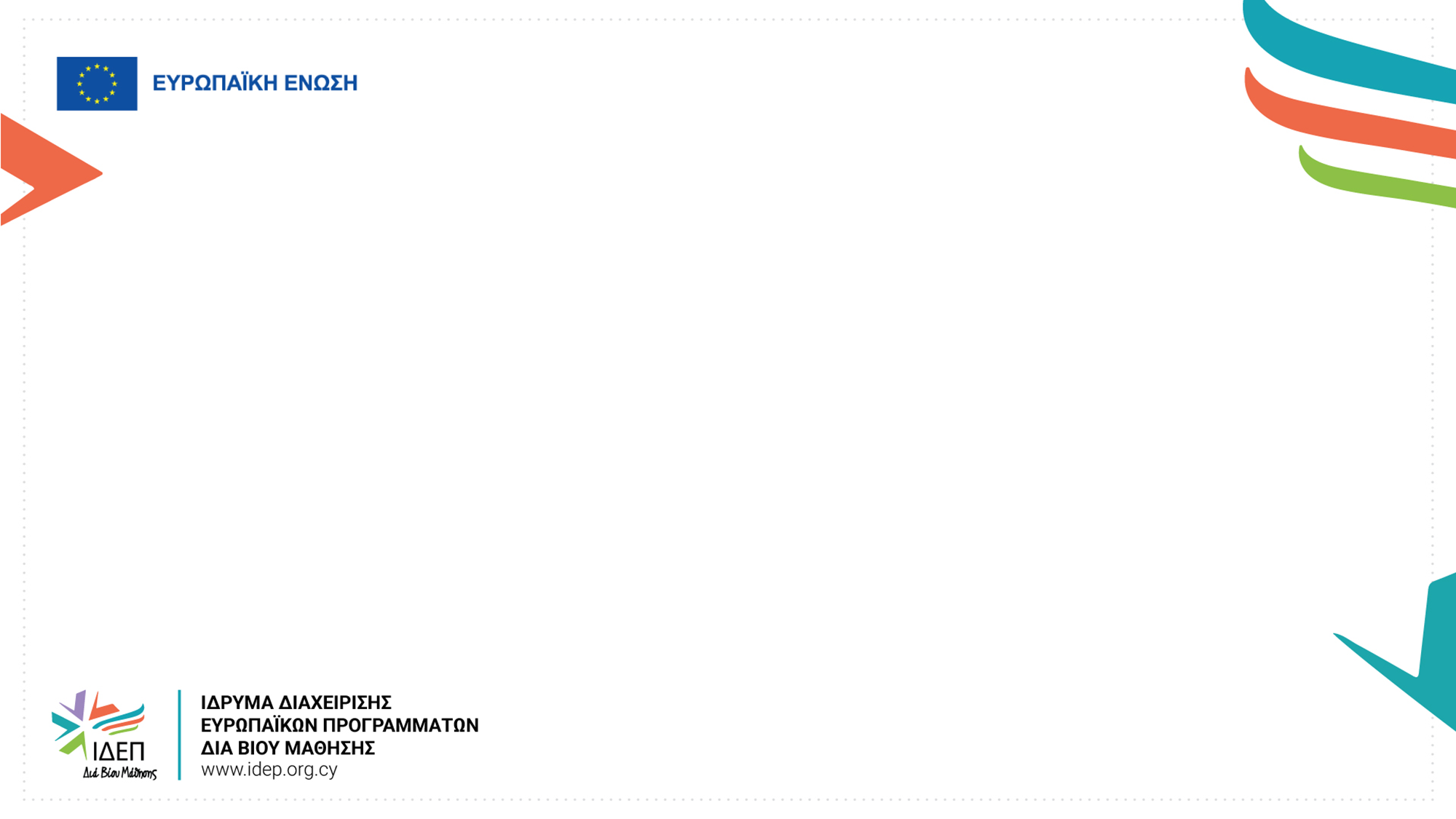 Πού Πραγματοποιείται: 
Σε ΙΤΕ που εδρεύουν σε Χώρες-Μέλη ή Τρίτες Χώρες συνδεδεμένες με το Πρόγραμμα, κατέχουν το ECHE και έχουν υπογράψει διμερή Συμφωνία με το ΙΤΕ αποστολής
ΚΑ131 Διεθνής Κινητικότητα: Σε ΙΤΕ που εδρεύουν σε Τρίτες Χώρες μη συνδεδεμένες με το Πρόγραμμα, είναι αναγνωρισμένα από την εκάστοτε αρμόδια αρχή και έχουν υπογράψει διμερή Συμφωνία με το ΙΤΕ αποστολής

Η περίοδος σπουδών στο εξωτερικό:
Πρέπει να αποτελεί μέρος του προγράμματος σπουδών του φοιτητή (ανεξαρτήτως του κύκλου Σπουδών)
Μπορεί να περιλαμβάνει και περίοδο  πρακτικής άσκησης
Μπορεί να πραγματοποιηθεί σε μικτή μορφή (blended activity)

ECTS: 
Ολόκληρο το ακαδημαϊκό έτος = Ισοδυναμεί με 60 ECTS (ή αντίστοιχες πιστωτικές μονάδες σε χώρες εκτός EHEA)
Μικρότερες περίοδοι σπουδών = Υπολογίζονται κατ’ αναλογία
Κινητικότητα
Σπουδαστών/στριών για  Σπουδές
(Student Mobility for  Studies – SMS)
Αφορά όλα τα προγράμματα, όλα τα έτη & όλους τους κύκλους σπουδών (σύντομος κύκλος, πτυχίο, μεταπτυχιακό, διδακτορικό): EQF 5-8
[Speaker Notes: EHEA: European Higher Education Area
Η περίοδος σπουδών που συνδυάζεται με περίοδο πρακτικής άσκησης μπορεί να υλοποιηθεί με δύο διαφορετικούς τρόπους: η μία δραστηριότητα μετά την άλλη ή οι δύο δραστηριότητες ταυτόχρονα

Απαγορεύεται οι σπουδαστές να χρεωθούν για την παρακολούθηση μαθημάτων, την εγγραφή τους, την παρακάθηση εξετάσεων και την πρόσβαση σε βιβλιοθήκη και εργαστήρια. Εντούτοις, κάποιες φορές χρεώνονται μικρά ποσά για έξοδα ασφάλισης ή ως συνδρομή σε φοιτητικές ενώσεις. Όταν προκύπτουν μικροχρεώσεις, δεν πρέπει να διαφέρουν από αυτές που επιβάλλονται στους φοιτητές που είναι πλήρως εγγεγραμμένοι στο ΙΤΕ υποδοχής.]
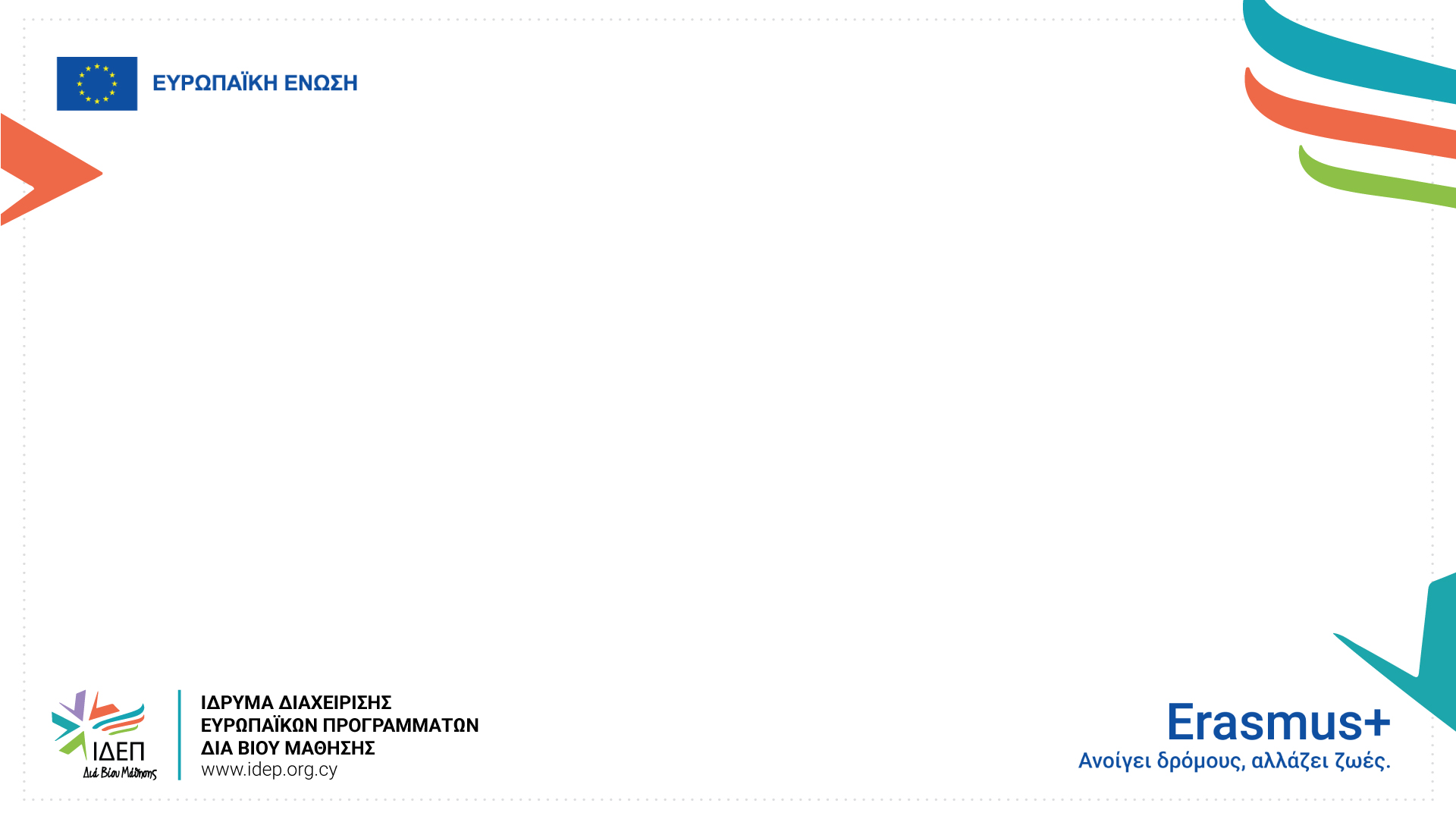 Η εξεύρεση οργανισμού τοποθέτησης αποτελεί ευθύνη των σπουδαστών/στριών και νέων αποφοίτων

Εάν η τοποθέτηση ολοκληρωθεί:
Πριν από την αποφοίτηση, τότε   θα αναγνωριστεί στο έντυπο αναλυτικής βαθμολογίας  του/της σπουδαστή/στριας καθώς και στο Παράρτημα  Διπλώματος (Diploma Supplement | Examples).
Μετά την ολοκλήρωση των σπουδών, (τοποθέτηση νέων αποφοίτων), τότε θα αναγνωριστεί στο έντυπο EUROPASS Certificate Supplement.

Οι πρόσφατοι/ες πτυχιούχοι/ες μπορούν να ολοκληρώσουν μια περίοδο τοποθέτησης εντός 12 μηνών από την αποφοίτησή τους.

Σημαντικό – Η υποβολή ενδιαφέροντος και επιλογή των  νέων αποφοίτων πραγματοποιείται πριν την ολοκλήρωση  των σπουδών τους (και όχι αφού αποφοιτήσουν)!
Βασικές Αρχές κινητικότητας για Πρακτική Άσκηση (SMPs)
[Speaker Notes: Οι πρόσφατοι/ες πτυχιούχοι/ες μπορούν να ολοκληρώσουν μια περίοδο τοποθέτησης εντός 12 μηνών από την αποφοίτησή τους από τον κύκλο σπουδών κατά τον οποίο υπέβαλαν την αίτηση για πρακτική άσκηση. Για άτομα που πρέπει να συμπληρώσουν την υποχρεωτική στρατιωτική τους θητεία αμέσως μετά την αποφοίτηση, η περίοδος αυτή εκτείνεται ως εξής: περίοδος άσκησης στρατιωτικής θητείας + 12 μήνες]
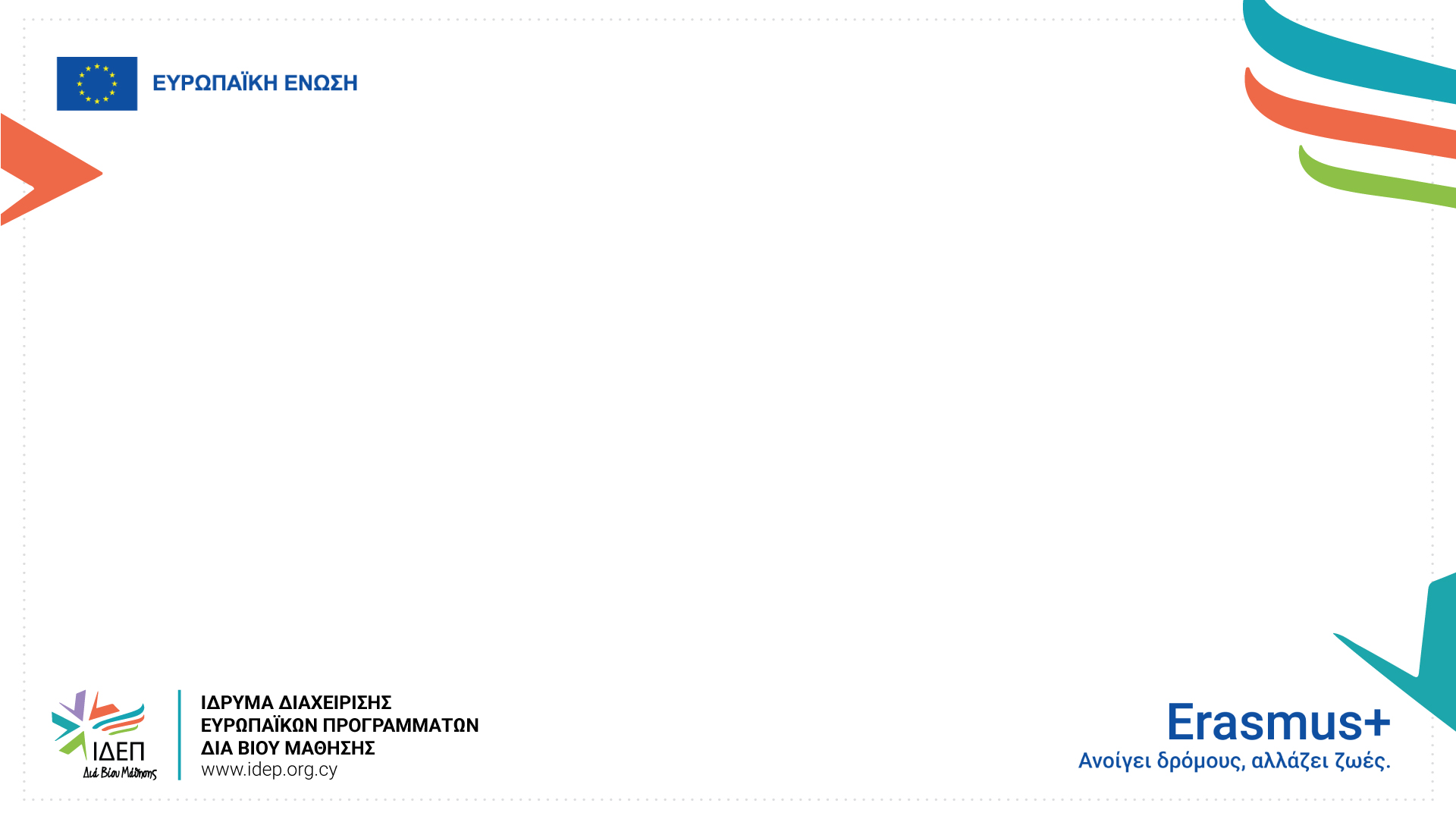 Πραγματοποιείται σε: 
Δημόσιες ή Ιδιωτικές Επιχειρήσεις, Δημόσιους φορείς, Κοινωνικούς εταίρους, Ερευνητικά ινστιτούτα (“research assistantships for students and doctoral candidates”), Σχολεία και Εκπαιδευτικά Κέντρα (“teaching assistantships for student teachers”)
ΙΤΕ που εδρεύουν σε Χώρες-Μέλη ή Τρίτες Χώρες συνδεδεμένες με το Πρόγραμμα, κατέχουν το ECHE και έχουν υπογράψει διμερή Συμφωνία με το ΙΤΕ αποστολής
ΚΑ131 Διεθνής Κινητικότητα: ΙΤΕ που εδρεύουν σε Τρίτες Χώρες μη συνδεδεμένες με το Πρόγραμμα, είναι αναγνωρισμένα από την εκάστοτε αρμόδια αρχή και έχουν υπογράψει διμερή Συμφωνία με το ΙΤΕ αποστολής

Όπου είναι εφικτό, πρέπει να αποτελεί μέρος του προγράμματος σπουδών του φοιτητή (στην περίπτωση των πρόσφατων αποφοίτων, δεν είναι εφικτό)

Πρέπει να ακολουθείται το πλήρες ωράριο εργασίας του οργανισμού υποδοχής: Οι ημέρες αργίας των μόνιμων υπαλλήλων ισχύουν και για τους Erasmus φοιτητές/πρόσφατους απόφοιτους (όχι interruption period)
Κινητικότητα Σπουδαστών/στριών  και πρόσφατων  αποφοίτων για  Πρακτική Άσκηση/Τοποθέτηση 
(Student Mobility  for Traineeships - SMP)
Αφορά όλα τα προγράμματα, όλα τα έτη & όλους τους κύκλους σπουδών (σύντομος κύκλος, πτυχίο, μεταπτυχιακό, διδακτορικό: EQF 5-8) KAI και τους πρόσφατους απόφοιτους ΙΤΕ
[Speaker Notes: Αφού οι ημέρες αργίας δε θεωρούνται interruption period, η επιχορήγηση δίνεται κατά τις ημέρες αυτές. Η περίοδος διακοπών του οργανισμού (holiday period) προσμετράται στην ελάχιστη διάρκεια της περιόδου πρακτικής άσκησης.]
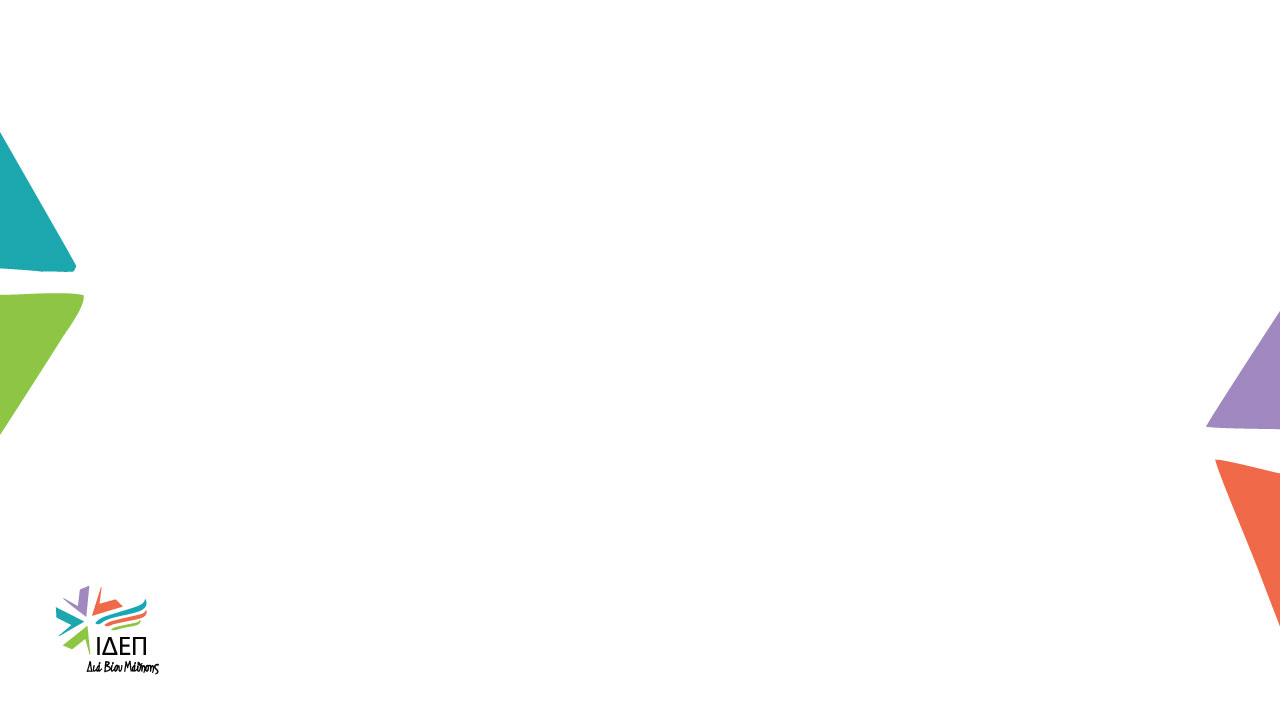 Κινητικότητες 
Προσωπικού
Επιλέξιμες Διάρκειες
Κινητικότητα για διδασκαλία (STA)
Κινητικότητα για Εκπαίδευση/Κατάρτηση (STT)
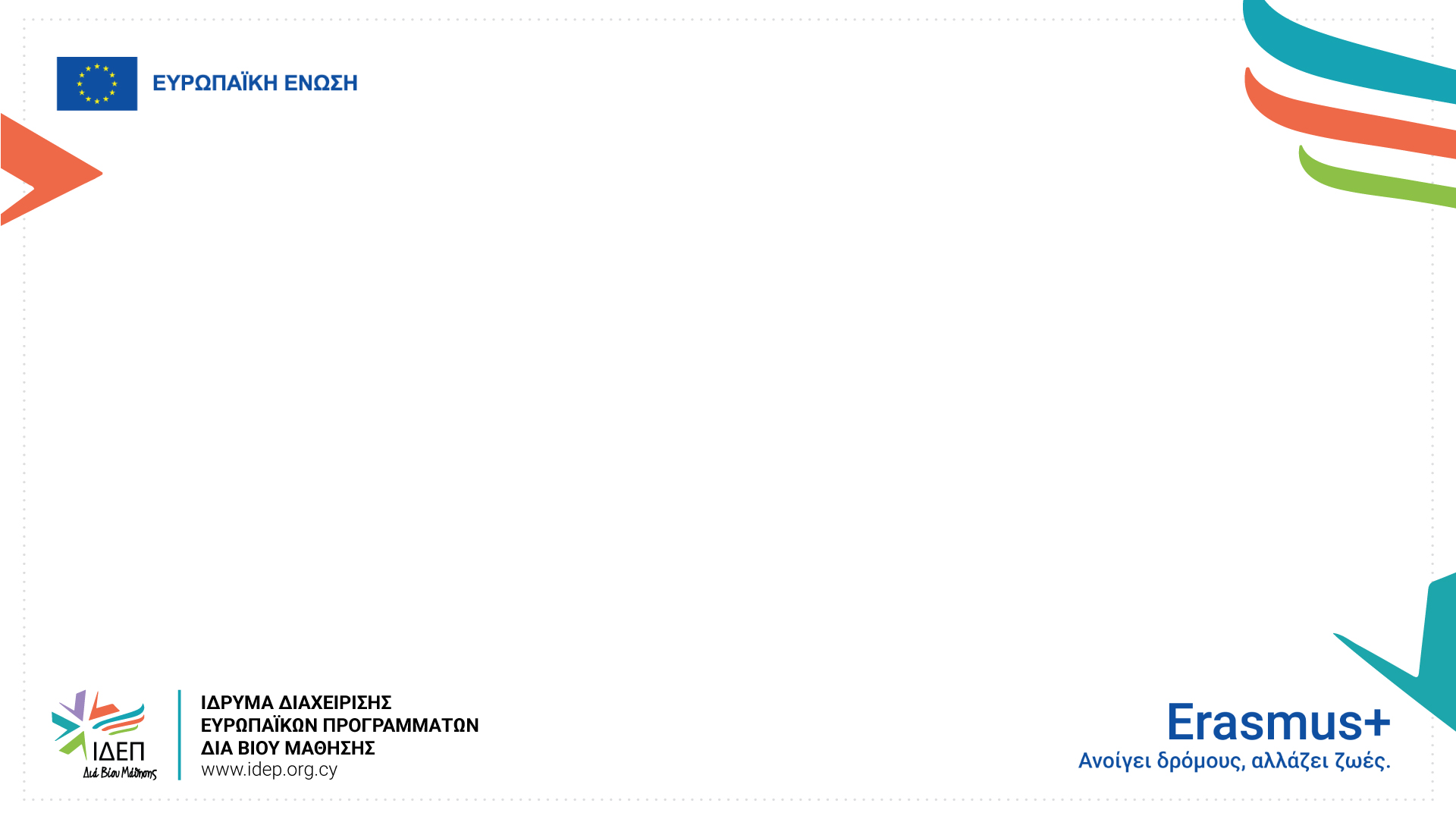 Επιλέξιμες διάρκειες STAs/STTs
Οι ελάχιστες εργάσιμες μέρες πρέπει να είναι συνεχόμενες

Οι εξερχόμενες κινητικότητες μπορούν να πραγματοποιηθούν σε οποιαδήποτε χώρα εκτός από τη χώρα διαμονής του συμμετέχοντα και τη χώρα του ιδρύματος αποστολής
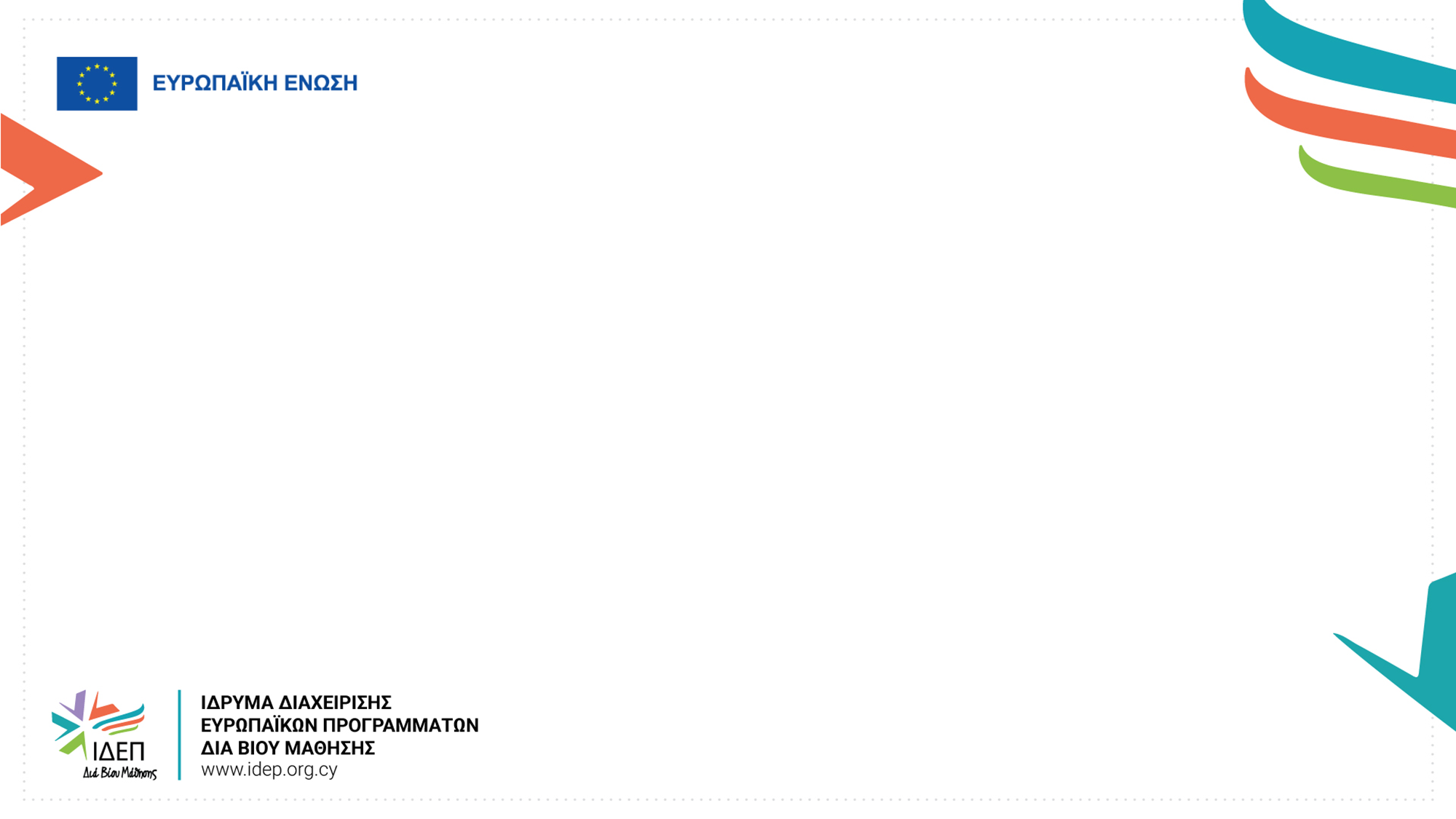 Πραγματοποιείται σε: 
ΙΤΕ που εδρεύουν σε Χώρες-Μέλη ή Τρίτες Χώρες συνδεδεμένες με το Πρόγραμμα, κατέχουν το ECHE και έχουν υπογράψει διμερή Συμφωνία με το ΙΤΕ αποστολής
ΚΑ131 Διεθνής Κινητικότητα: ΙΤΕ που εδρεύουν σε Τρίτες Χώρες μη συνδεδεμένες με το Πρόγραμμα, είναι αναγνωρισμένα από την εκάστοτε αρμόδια αρχή και έχουν υπογράψει διμερή Συμφωνία με το ΙΤΕ αποστολής

Μπορεί να αφορά οποιονδήποτε κλάδο Σπουδών και να  πραγματοποιηθεί σε μικτή μορφή (συνδυασμός φυσικής και διαδικτυακής διδασκαλίας)

Υποχρεωτικές ώρες διδασκαλίας:
8 ώρες διδασκαλίας ανά εβδομάδα/για περιόδους μικρότερες από βδομάδα 
4 ώρες ανά εβδομάδα/για περιόδους μικρότερες από βδομάδα, αν προκύπτει συνδυασμός εκπαίδευσης και διδασκαλίας (Teaching & Training)
Κανένας περιορισμός για το Invited Staff from Enterprises
Κινητικότητα Προσωπικού για  Διδασκαλία
(Staff Mobility for Teaching – STA)
Συμπεριλαμβανομένης της  εισερχόμενης κινητικότητας  “Staff from enterprises and other organisations invited to teach at HEI”
Η κινητικότητα πρέπει να συνδέεται με το πλάνο προσωπικής και επαγγελματικής ανάπτυξης του συμμετέχοντα
[Speaker Notes: If the mobility lasts longer than one week, the minimum number of teaching hours for an incomplete week should be proportional to the duration of that week.]
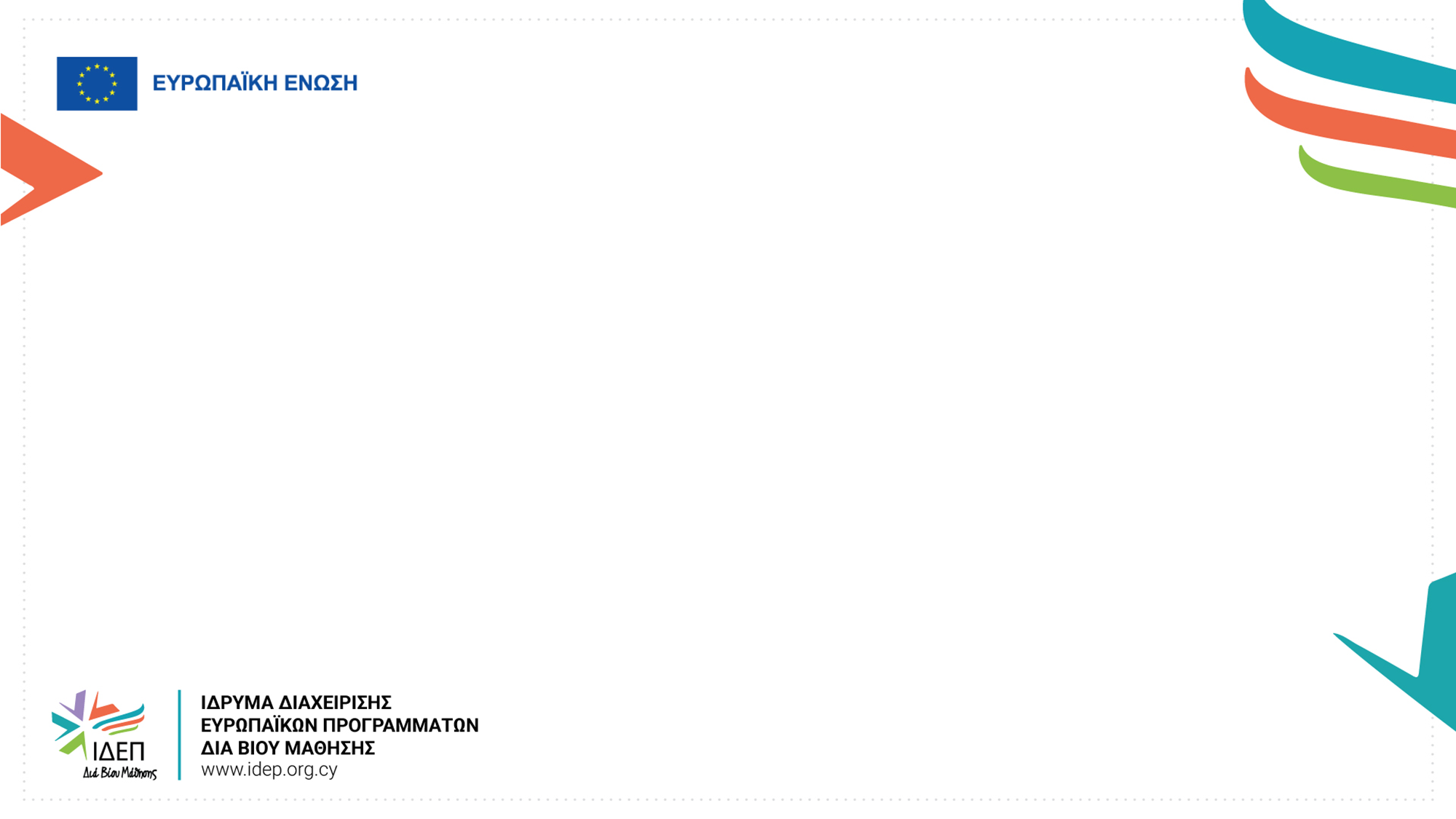 Πραγματοποιείται σε: 
ΙΤΕ που εδρεύουν σε Χώρες-Μέλη ή Τρίτες Χώρες συνδεδεμένες με το Πρόγραμμα, κατέχουν το ECHE και έχουν υπογράψει διμερή Συμφωνία με το ΙΤΕ αποστολής
ΚΑ131 Διεθνής Κινητικότητα: ΙΤΕ που εδρεύουν σε Τρίτες Χώρες μη συνδεδεμένες με το Πρόγραμμα, είναι αναγνωρισμένα από την εκάστοτε αρμόδια αρχή και έχουν υπογράψει διμερή Συμφωνία με το ΙΤΕ αποστολής
Οργανισμούς που δραστηριοποιούνται στους τομείς της Εκπαίδευσης, Κατάρτισης, Νεολαίας, Έρευνας και Καινοτομίας (Μη υποχρεωτική η υπογραφή Διμερούς Συμφωνίας)

Μπορεί να έχει τη μορφή Σκιώδους εργασίας/Job Shadowing

Αποκλείονται τα συνέδρια (conferences)
Κινητικότητα  Προσωπικού για
Εκπαίδευση/Κατάρτιση 
(Staff Mobility for Training - STT)
Το περιεχόμενο της εκπαίδευσης πρέπει να σχετίζεται με τις καθημερινές εργασίες του συμμετέχοντα στο δικό του ΙΤΕ
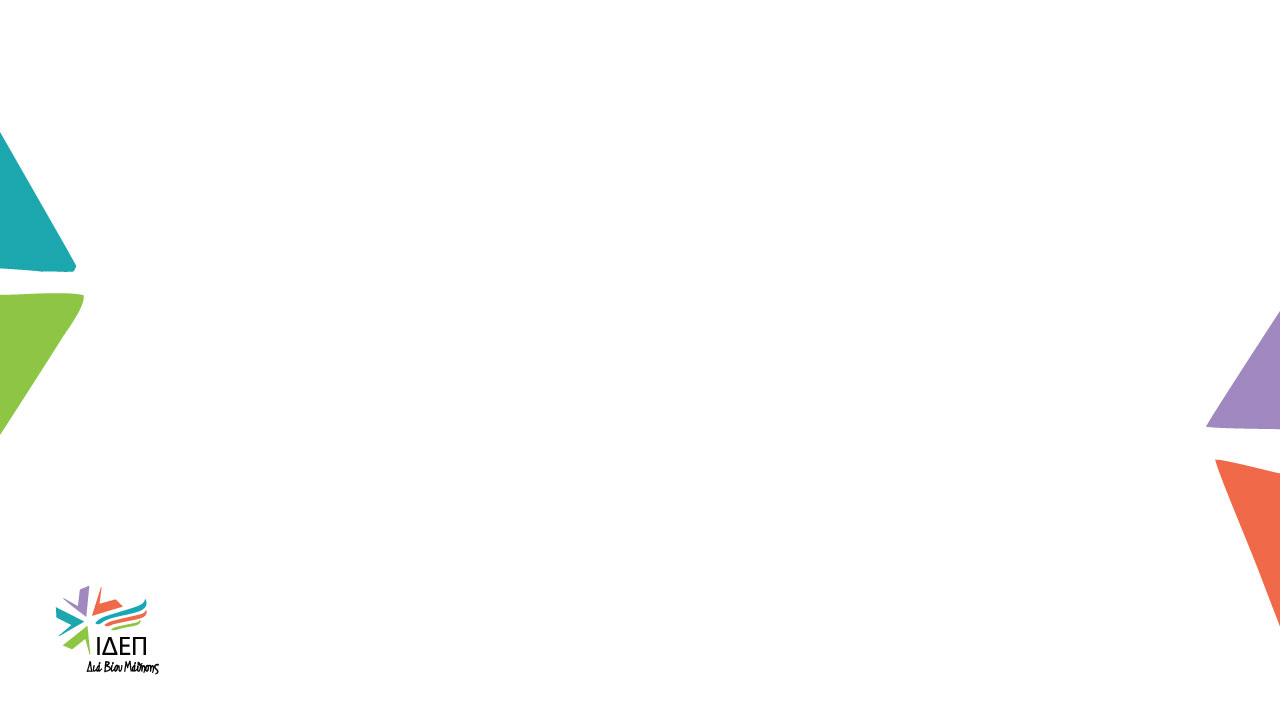 Χρηματοδότηση
Κατηγορίες Χρηματοδότησης
Κατηγορίες προϋπολογισμού
Travel Support, Individual Support, Inclusion Support, Exceptional Costs, Mobility Organisational Support
Ποσοστό επιχορήγησης για Διεθνή Κινητικότητα
Πλήρης/Μερική/Μηδενική χρηματοδότηση κινητικότητας
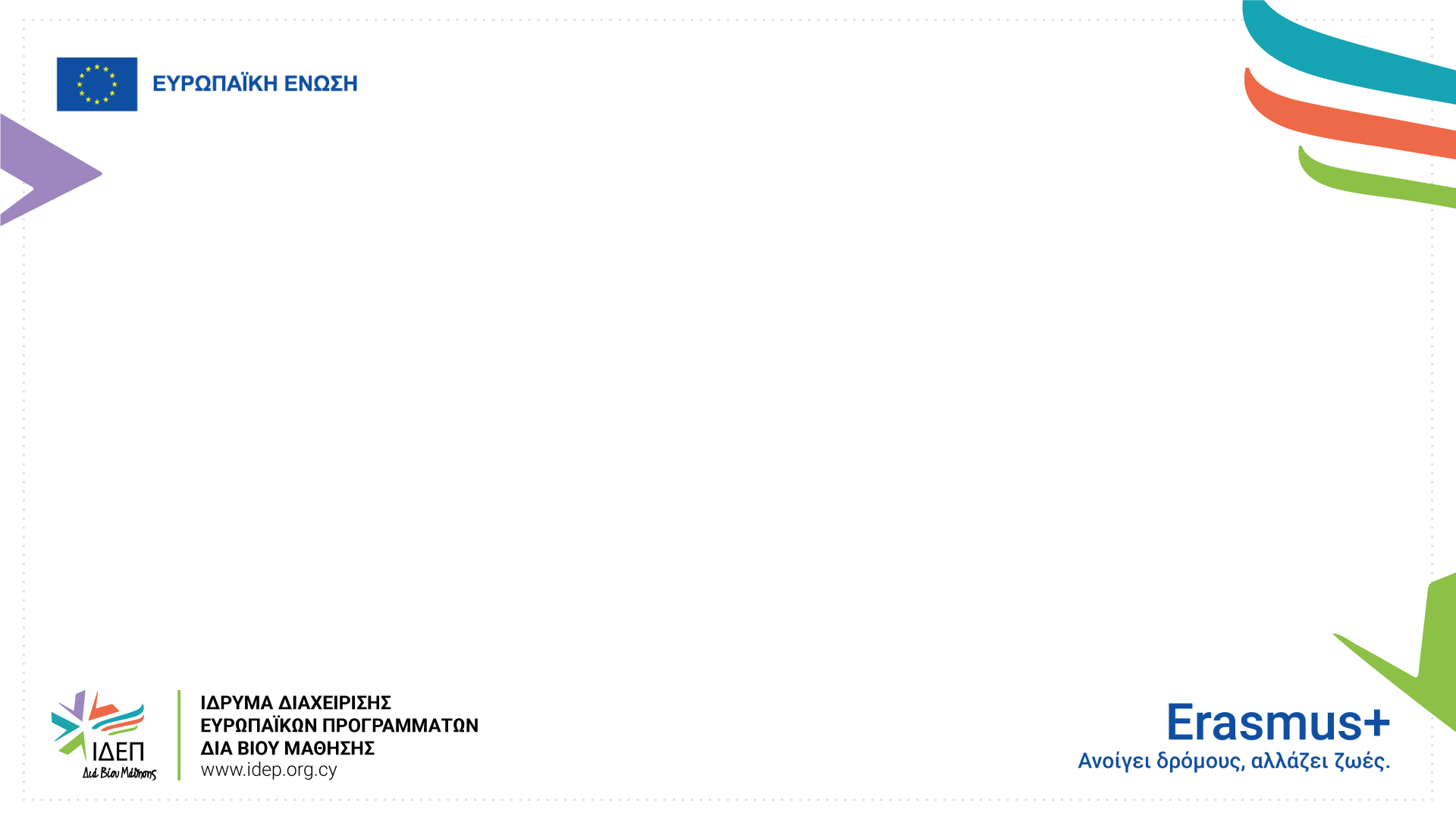 Πλήρης Χρηματοδότηση (Full funding): Η κινητικότητα χρηματοδοτείται στο σύνολό της.
Μερική Χρηματοδότηση (Partial Funding): Λαμβάνει χρηματοδότηση η ελάχιστη διάρκεια της κινητικότητας (π.χ. 2 μήνες για SMS/SMP).

Μηδενική Χρηματοδότηση (Zero funding): Δεν δίνεται επιχορήγηση από το Πρόγραμμα,  αλλά χρησιμοποιούνται τα  έντυπα και εφαρμόζονται οι κανονισμοί του Προγράμματος, όπως προβλέπει η Συμφωνία.

* Οι συμμετέχοντες με λιγότερες ευκαιρίες δεν μπορούν να είναι “zero-grant” participants
Κατηγορίες Χρηματοδότησης
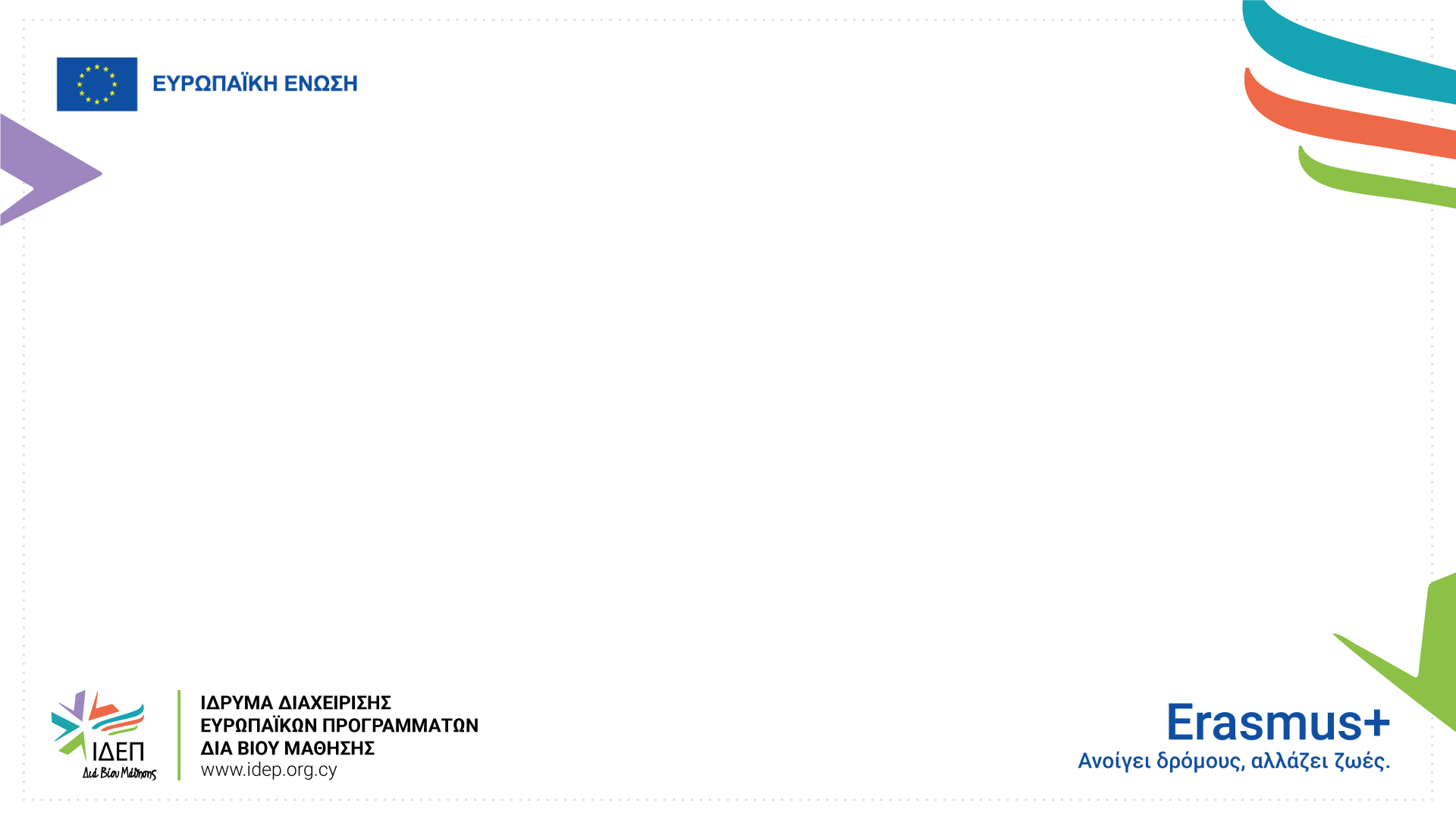 Αποζημίωση στη βάση μοναδιαίου κόστους/Unit Cost:
Οργανωτικά έξοδα (Mobility OS – Organizational Support)
Οργανωτικά έξοδα Μικτών εντατικών  προγραμμάτων (BIP OS) Πληροφορίες στην Ενότητα 3.
Ατομική υποστήριξη (Individual Support)
Υποστήριξη ταξιδιού (Travel Support)  - Erasmus  Distance Calculator
Υποστήριξη ένταξης για οργανισμούς (Inclusion Support for Organizations)

Σε Πραγματικό κόστος:
Έκτακτες δαπάνες (Exceptional Costs): 80% των επιλέξιμων πραγματικών δαπανών 
Υποστήριξη συμπερίληψης για συμμετέχοντες με λιγότερες ευκαιρίες και τους συνοδούς τους (Inclusion Support for Participants): 100% των επιλέξιμων πραγματικών δαπανών
Κατηγορίες Προϋπολογισμού
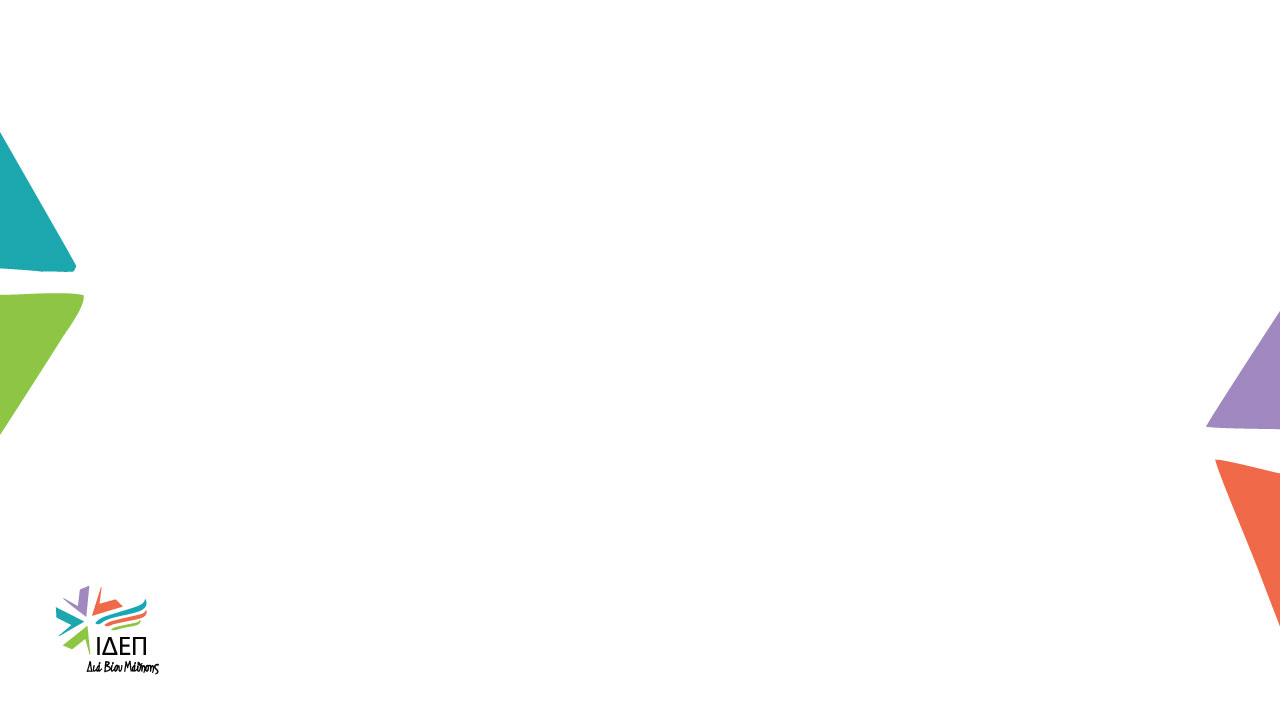 Αποζημίωση στη βάση μοναδιαίου κόστους
(Unit Cost)
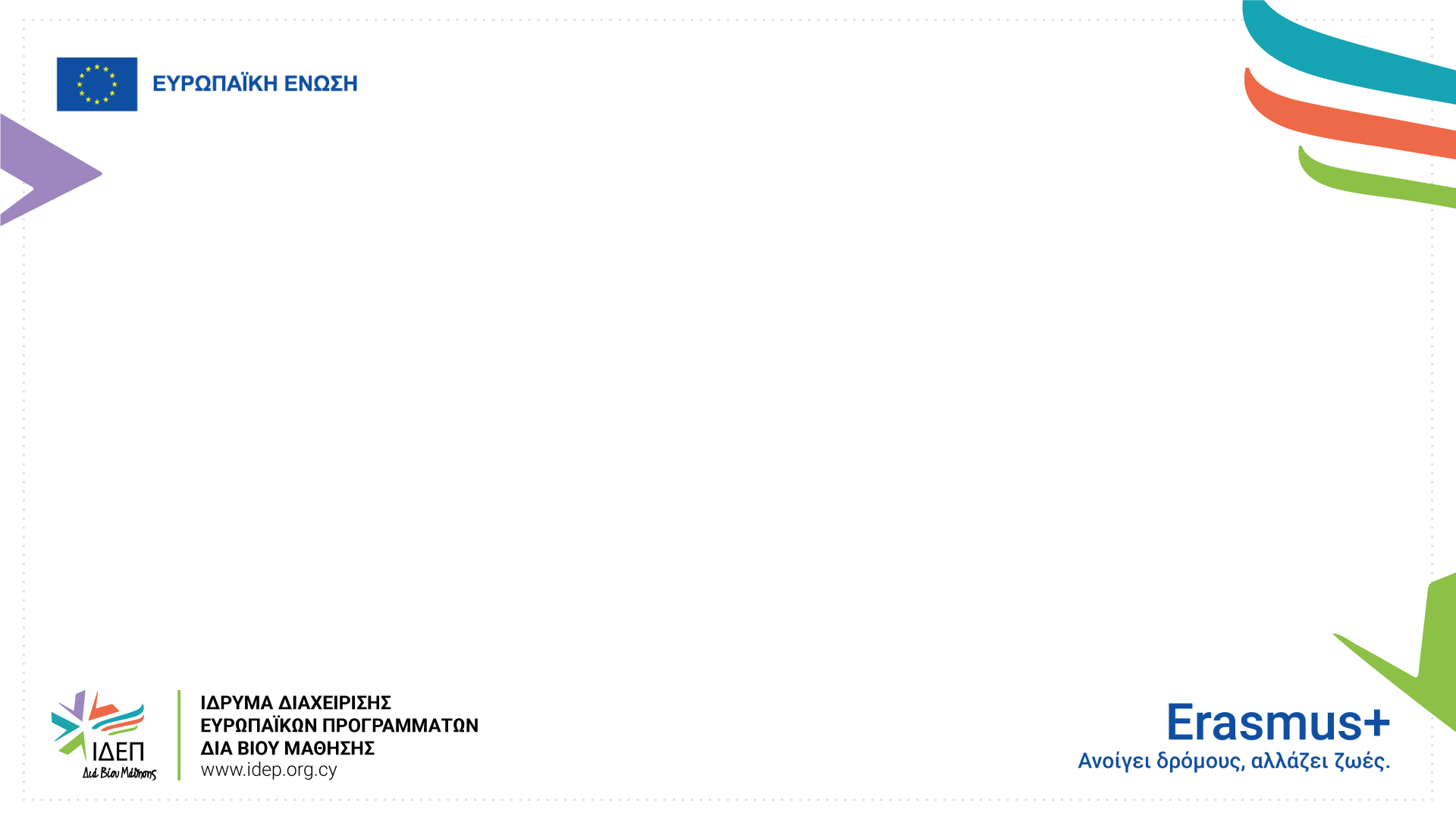 Η οργανωτική υποστήριξη καλύπτει έξοδα του ιδρύματος αποστολής που δεν καλύπτονται από άλλες κατηγορίες εξόδων, όπως έξοδα για:
Την προώθηση της Δράσης
Τον συντονισμό με τα συνεργαζόμενα ιδρύματα του εξωτερικού
Επισκέψεις σε ιδρύματα του εξωτερικού με σκοπό τη σύναψη νέων ΙΙΑs
Την προετοιμασία κινητικοτήτων & των συμμετεχόντων
Την επιλογή συμμετεχόντων
Τη διασφάλιση της αναγνώρισης
Την παρακολούθηση και στήριξη συμμετεχόντων, κατά τη διάρκεια των κινητικότητων
Την υλοποίηση του Εuropean Student Card Initiative
Οργανωτικά Έξοδα (Organzational Support)(1/2)
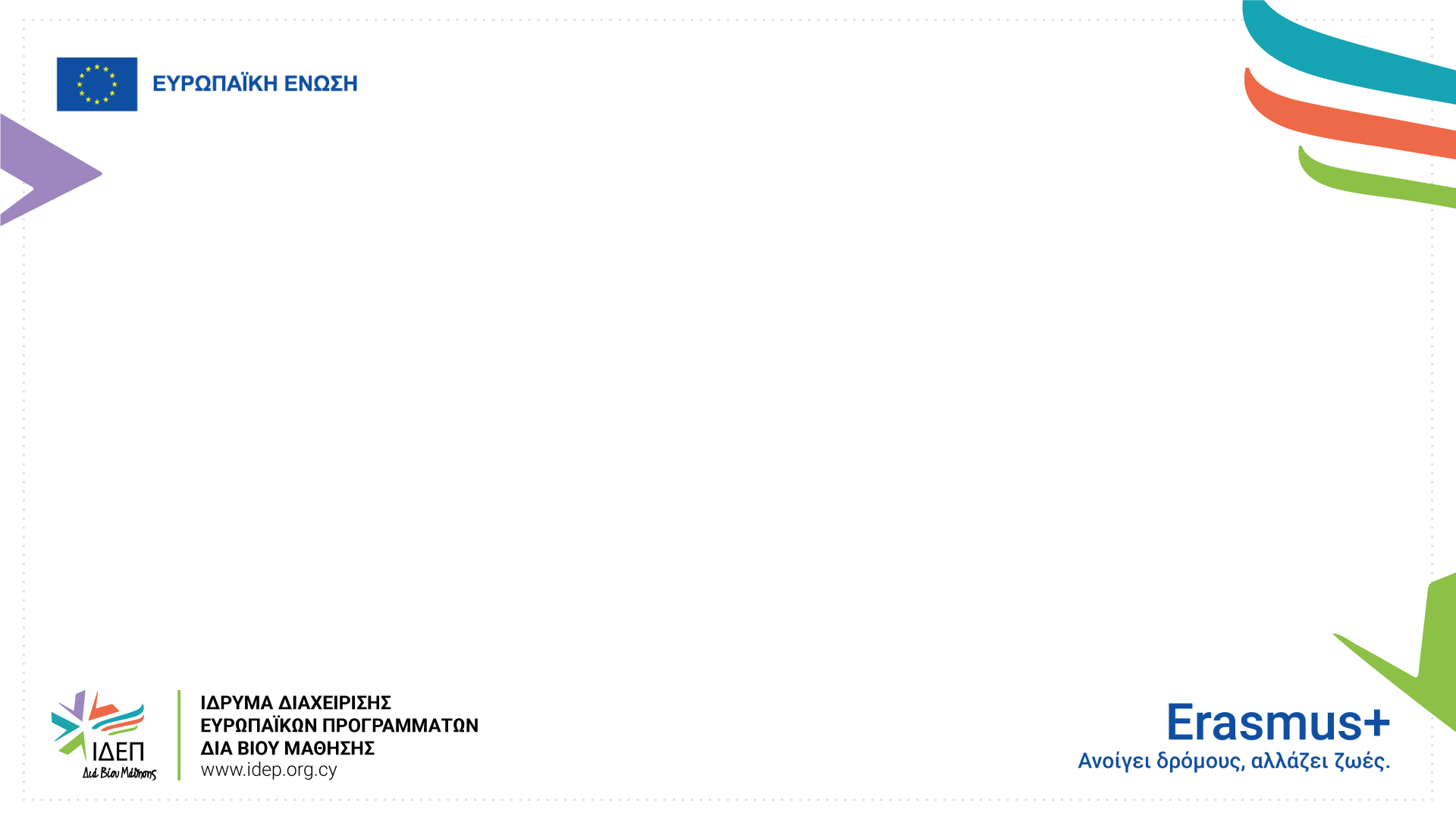 Οργανωτικά Έξοδα (Organzational Support)(2/2)
Οι συνοδοί δε δικαιούνται οργανωτικά έξοδα
Εάν στην τελική έκθεση δηλωθεί αριθμός κινητικοτήτων μικρότερος κατά 10% ή λιγότερο από τον εγκεκριμένο (όπως παρουσιάζεται στο Παράρτημα 1 της Συμφωνίας), η επιχορήγηση για την κατηγορία αυτή εξόδων δεν μειώνεται. 
Εάν ο τελικός αριθμός κινητικοτήτων είναι μεγαλύτερος από αυτόν του Παραρτήματος, η επιχορήγηση παραμένει στα αρχικά επίπεδα
[Speaker Notes: Εκτός αν έγινε τροποποίηση κατά την πορεία και αυξήθηκαν τα οργανωτικά. Και πάλι, όμως, ο νέος αριθμός κινητικοτήτων, θα φαίνεται στο τροποποιημένο Παράρτημα 1, που θα ληφθεί υπόψη για τον υπολογισμό της επιλέξιμης χρηματοδότησης]
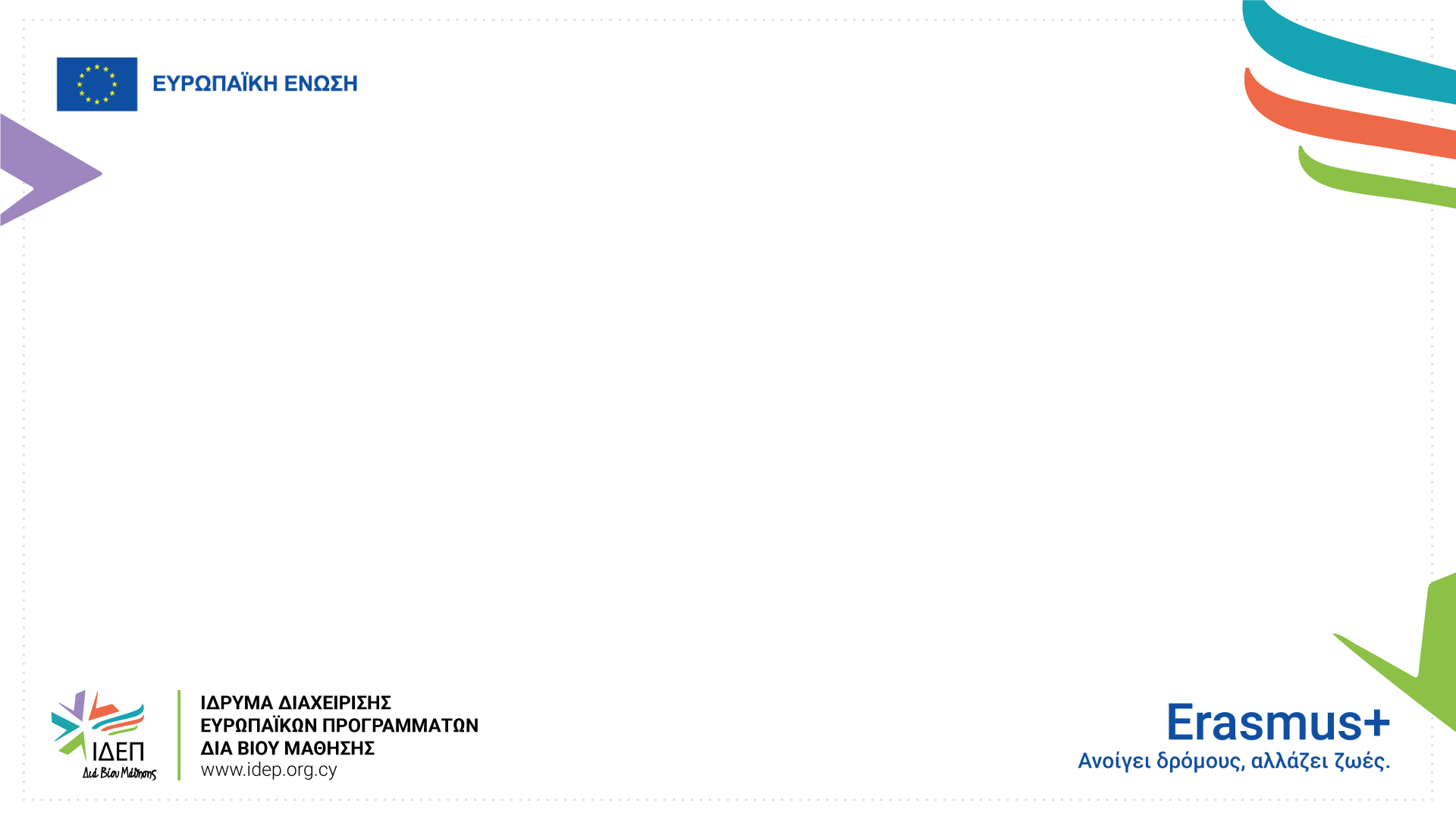 Ατομική υποστήριξη (Individual Support)Κινητικότητες Μικρής Διάρκειας
*Δυνατότητα χρηματοδότησης διαβίωσης για 2 επιπλέον ημέρες ταξιδίου
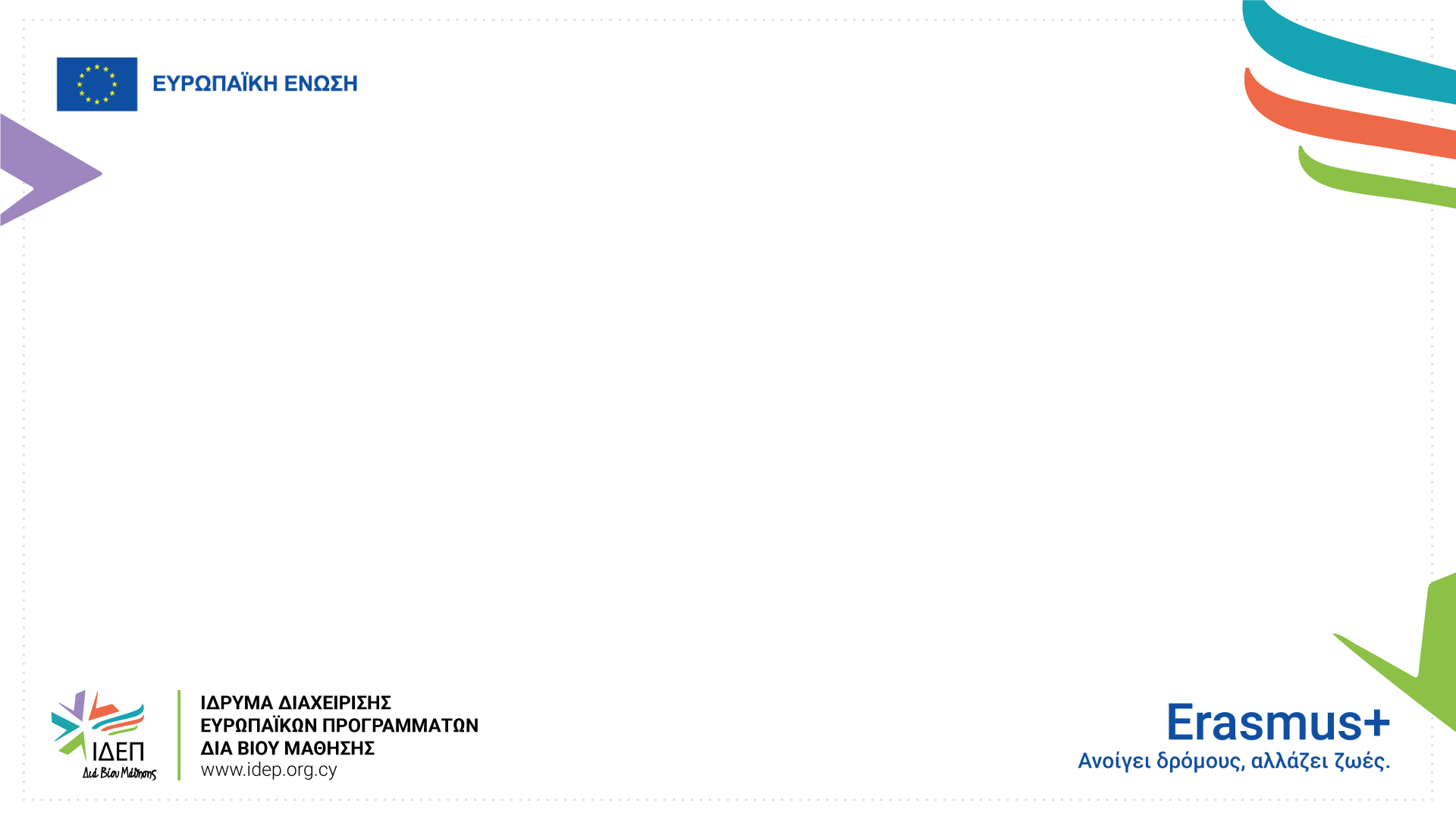 Ατομική υποστήριξη (Individual Support)Κινητικότητες Μεγάλης Διάρκειας (1/2)
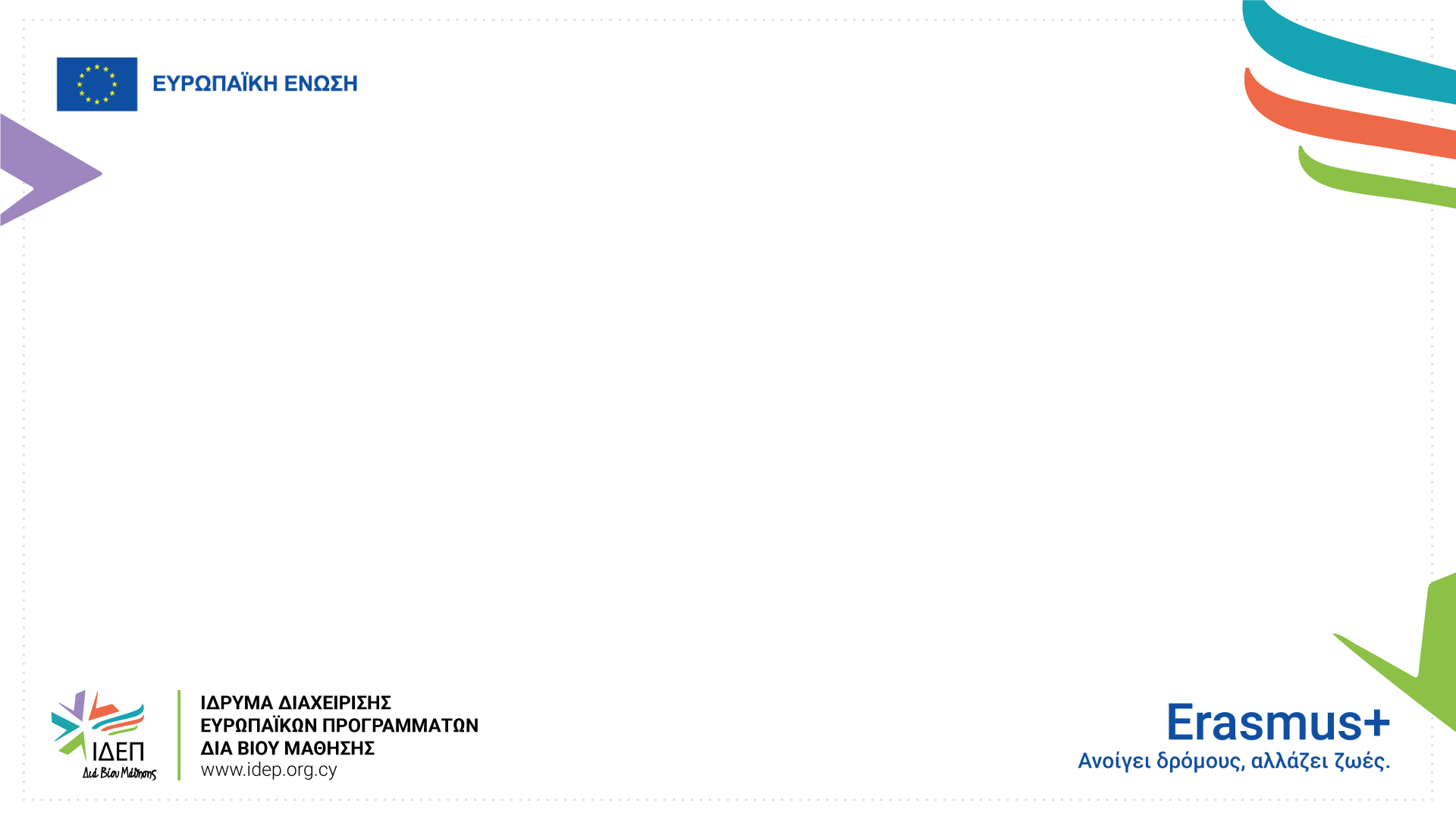 Ατομική υποστήριξη (Individual Support)Κινητικότητες Μεγάλης Διάρκειας (2/2)
* Όσοι φοιτητές και πρόσφατοι απόφοιτοι πληρούν και τα δύο πιο πάνω κριτήρια, δικαιούνται συνδυασμό των δύο top-ups
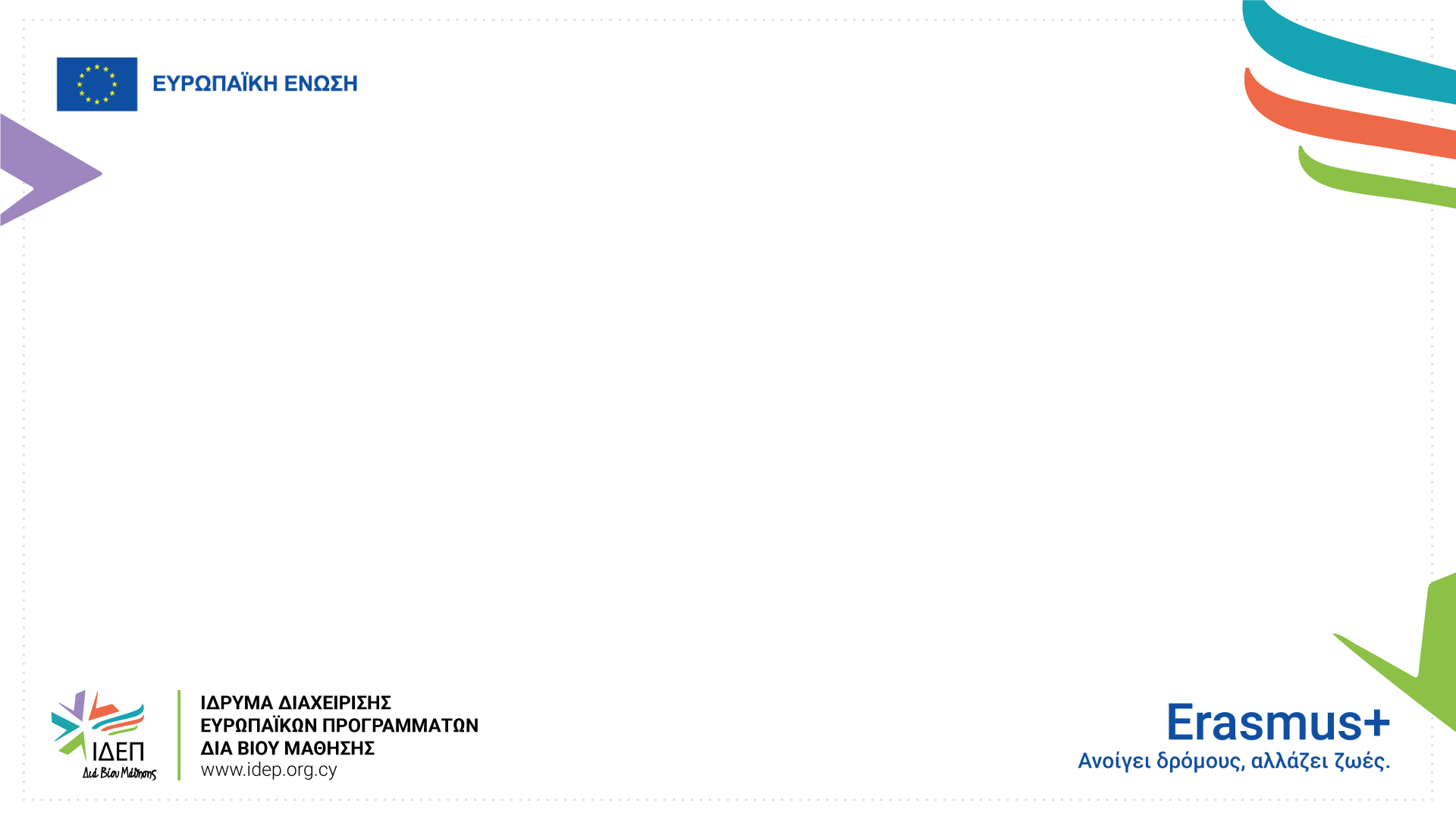 Ατομική υποστήριξη (Individual Support)Προσωπικό
Οι πιο πάνω τιμές ισχύουν μέχρι και τη 14η ημέρα
Μετά τις 15 ημέρες, ανά ημέρα δίνεται το 70% των πιο πάνω τιμών
Δυνατότητα χρηματοδότησης διαβίωσης για 2 επιπλέον ημέρες ταξιδίου
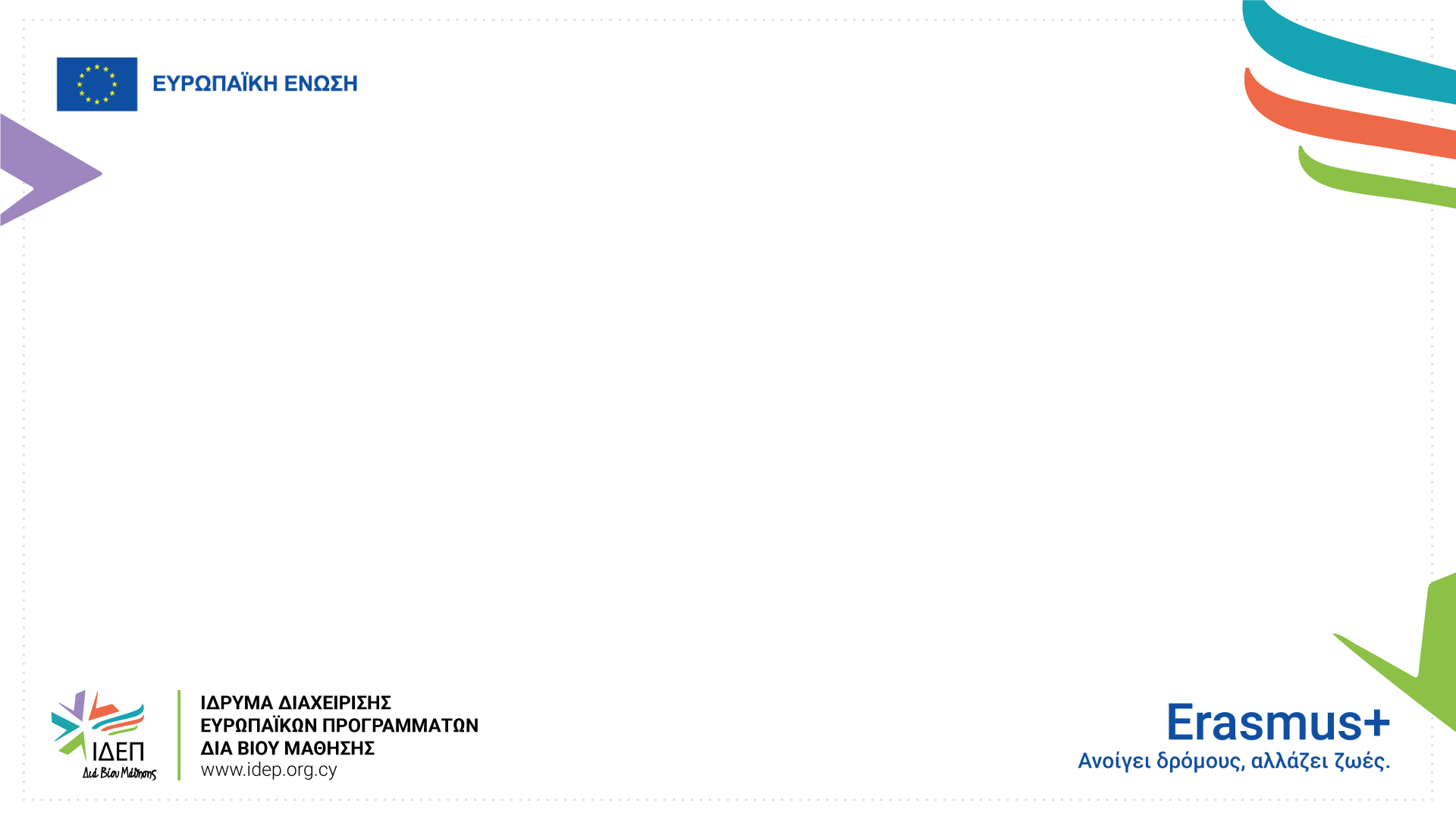 Ταξιδιωτικά Έξοδα (Travel Support)
Στις περιπτώσεις που οι σπουδαστές/στριες και πρόσφατοι απόφοιτοι, καθώς και το προσωπικό επιλέξουν να  αναχωρήσουν από χώρα διαφορετική από αυτήν που εδρεύει το Ίδρυμα  αποστολής και τεκμηριώσουν κατάλληλα την επιλογή τους , τότε δικαιούνται το μοναδιαίο κόστος που αντιστοιχεί στη χιλιομετρική απόσταση από την χώρα αναχώρησης στη χώρα υλοποίησης της δραστηριότητας.
Η πιο πάνω αλλαγή πρέπει να καταγράφεται και να τεκμηριώνεται επαρκώς στο σχετικό κούτι στο ΒΜ.
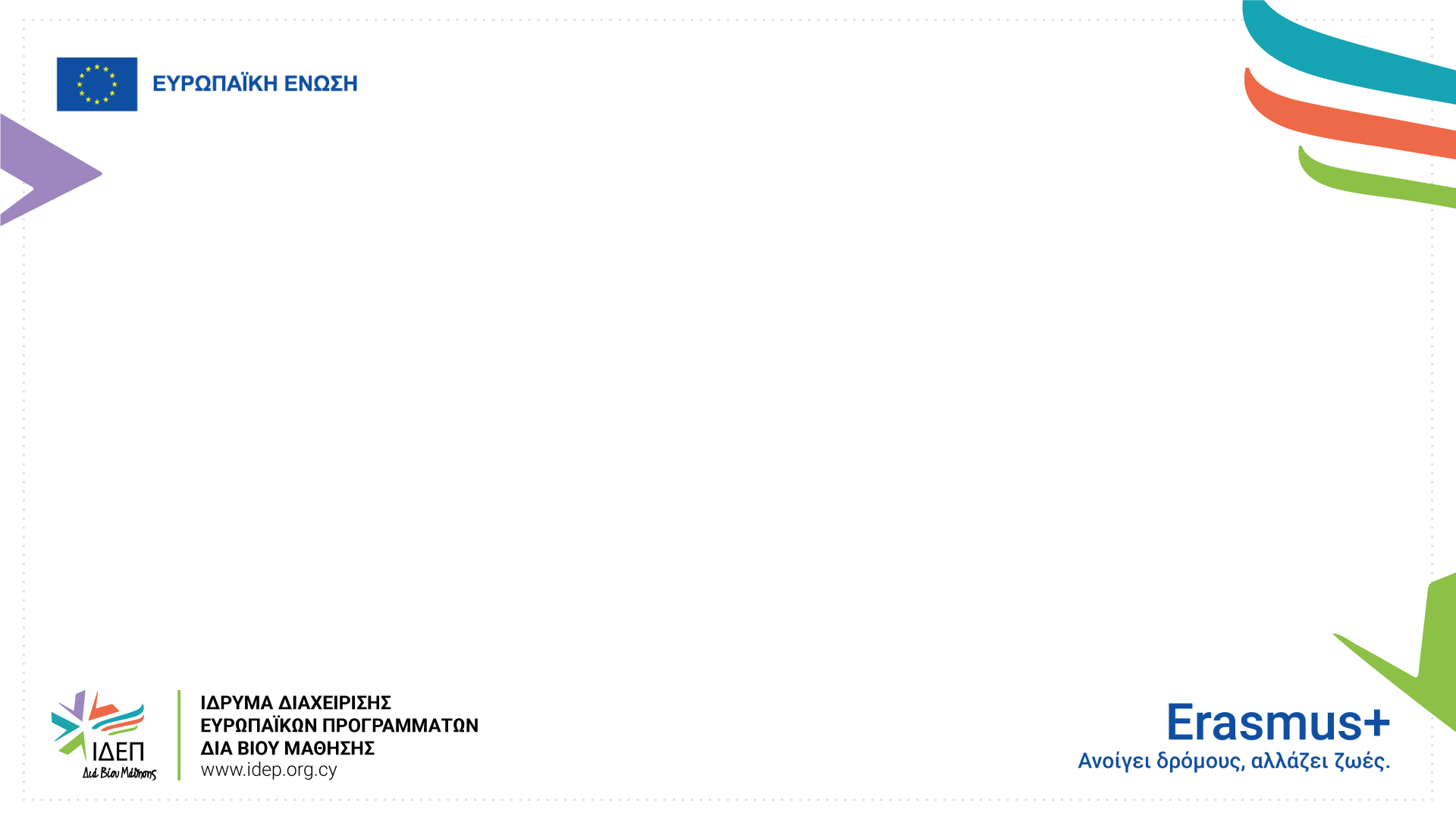 Για κάθε συμμετέχοντα που λαμβάνει στήριξη συμπερίληψης ατόμων με λιγότερες ευκαιρίες (οποιουδήποτε ύψους), ο οργανισμός δικαιούται επιπλέον 125 Ευρώ (Μοναδιαίο κόστος, δίνεται άπαξ)

Καλύπτει έξοδα που σχετίζονται με τη διοργάνωση δραστηριοτήτων κινητικότητας για άτομα με λιγότερες ευκαιρίες

Παραχωρείται ανά συμμετέχοντα με λιγότερες ευκαιρίες, ο οποίος διεκδικεί επιπρόσθετη στήριξη συμπερίληψης συμμετεχόντων (Inclusion Support for participants)
Υποστήριξη ένταξης για οργανισμούς (Inclusion Support for Organizations)
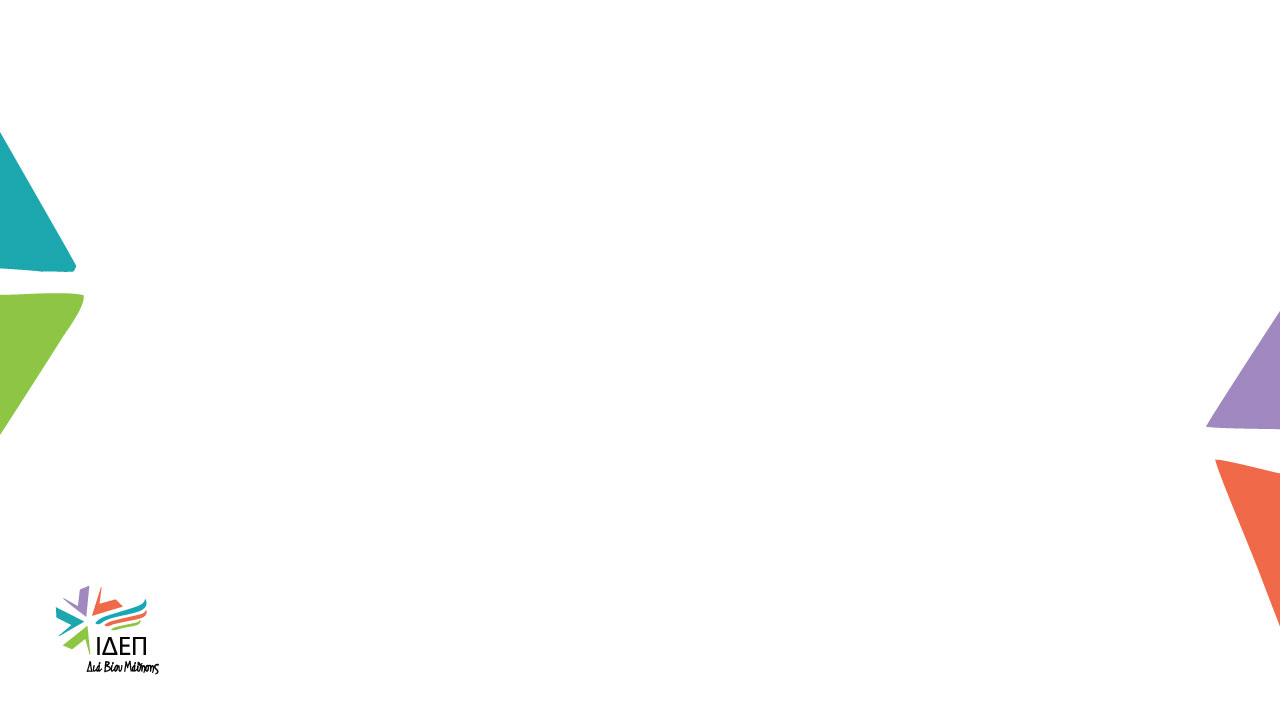 Αποζημίωση στη βάση πραγματικού κόστους
(Real Cost)
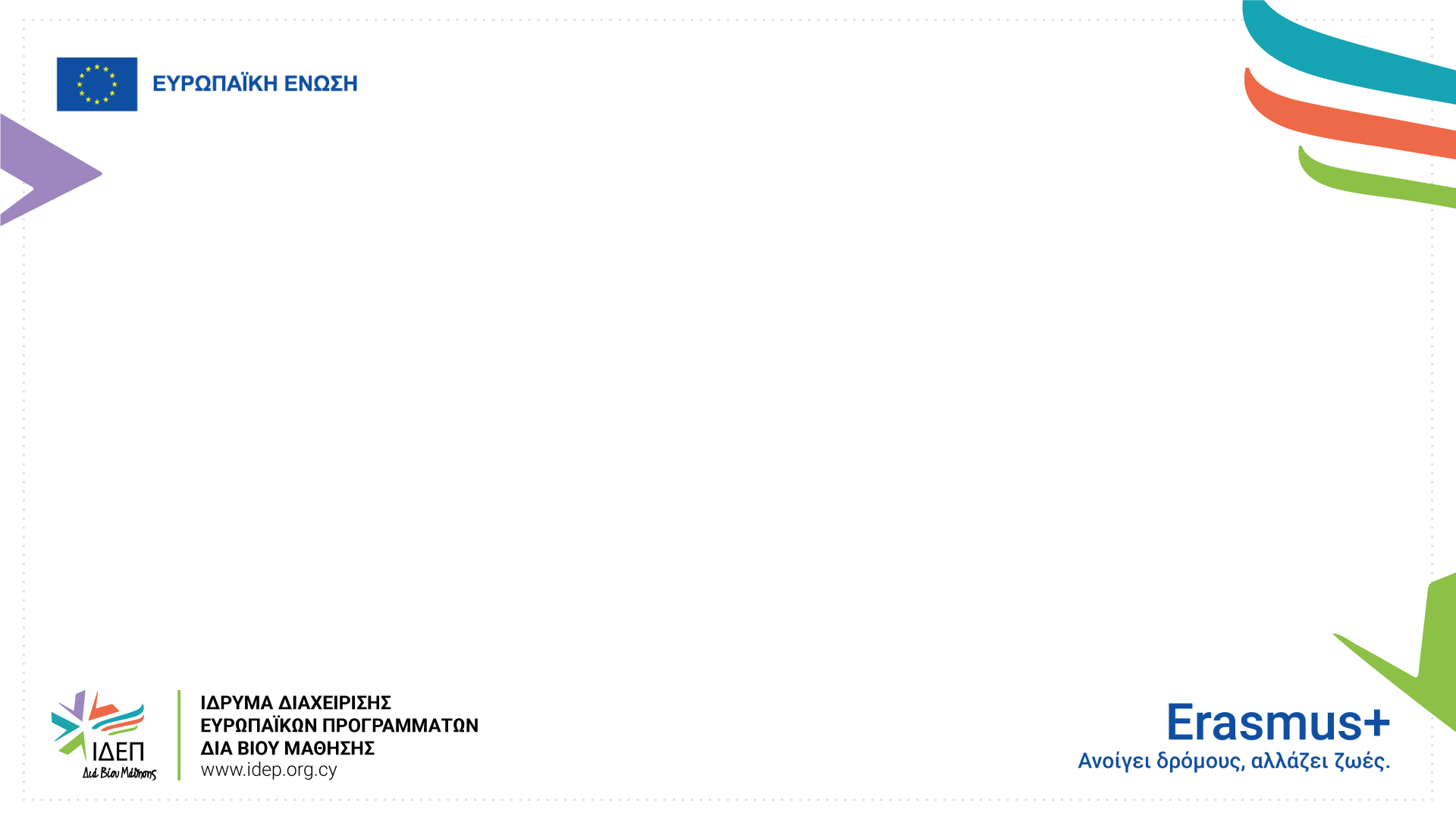 80% αποζημίωση, στη βάση των επιλέξιμων πραγματικών δαπανών και αποδείξεων
Έκτακτες δαπάνες (Exceptional Costs)
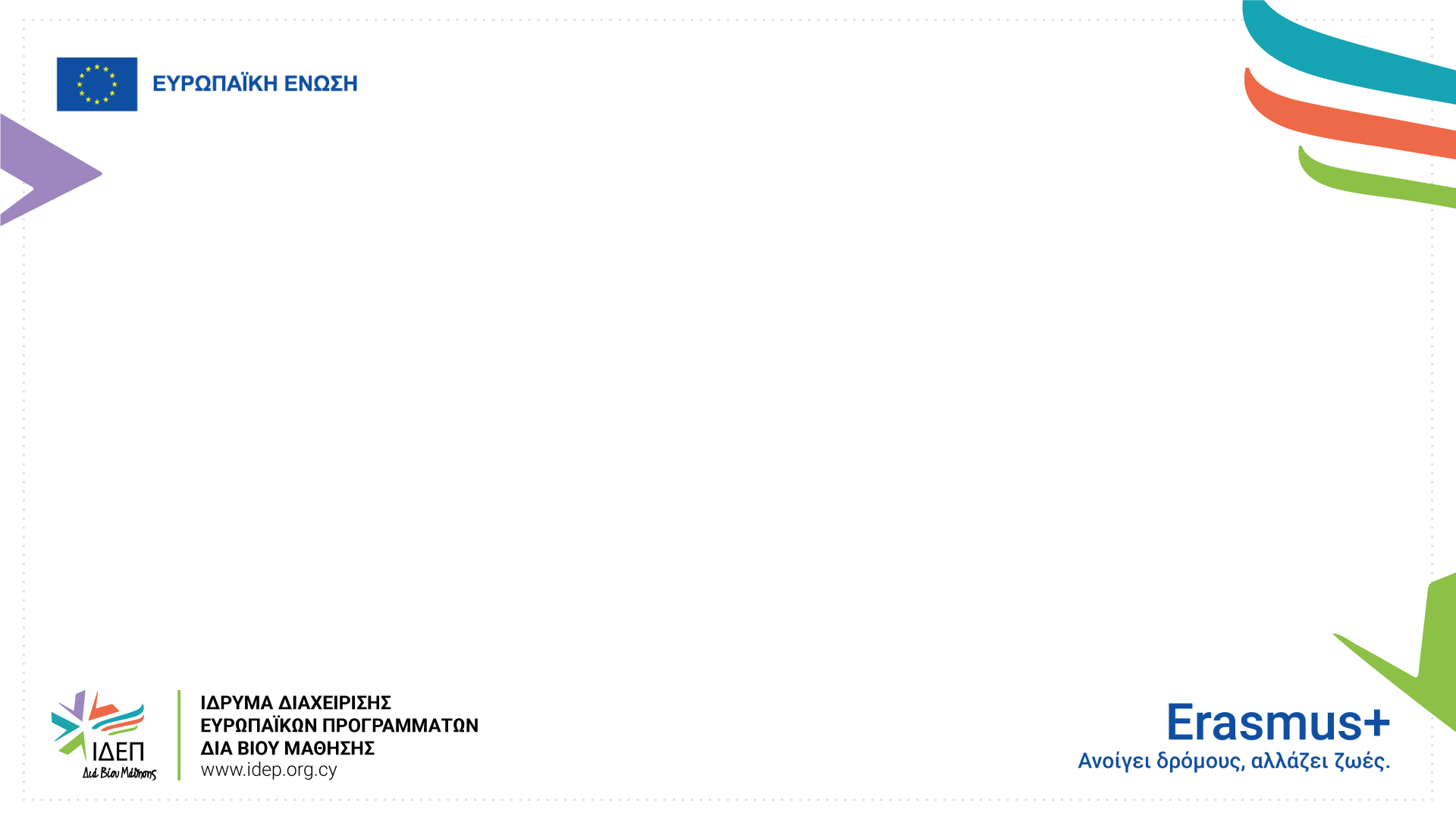 Η επιχορήγηση στα πλαίσια της κατηγορίας αυτής μπορεί να συνδυαστεί με το individual support top-up για άτομα με λιγότερες ευκαιρίες. Σε αυτή την περίπτωση, οι δύο επιχορηγήσεις πρέπει να καλύπτουν διαφορετικές δαπάνες του συμμετέχοντα (παρόλο που η κατηγορία φραγμού είναι η ίδια). 

Οι δύο πιο πάνω επιχορηγήσεις μπορούν ακόμα να συνδυαστούν και με το top-up για traineeships
Υποστήριξη συμπερίληψης για συμμετέχοντες με Λιγότερες Ευκαιρίες (Inclusion Support for Participants) (1/2)
[Speaker Notes: Π.χ. μεταφορά/ενοικίαση ειδικού εξοπλισμού, επιπλέον αποσκευές, ενοικίαση ειδικά διαμορφωμένου χώρου διαμονής κτλ.]
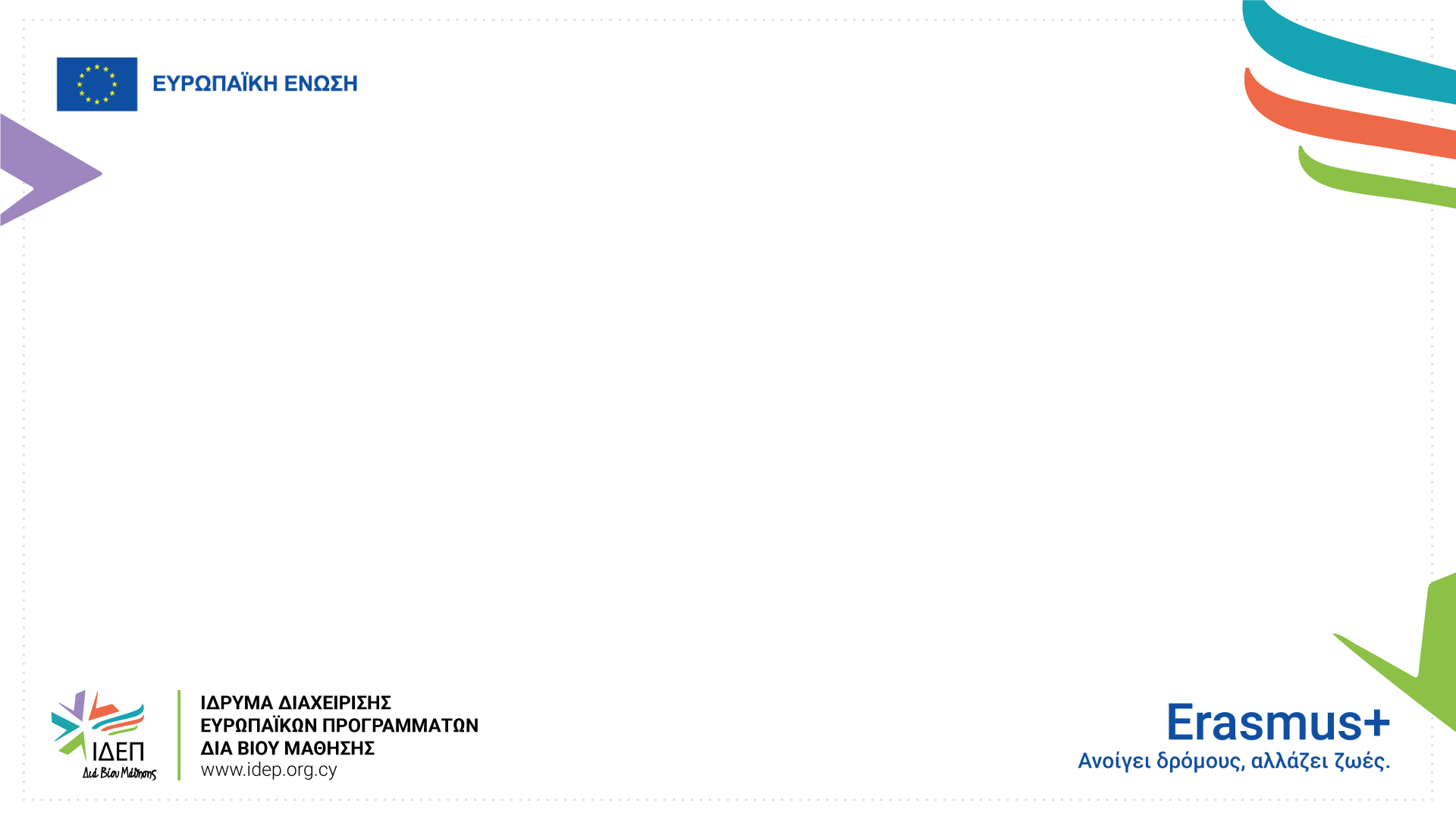 Οι συμμετέχοντες με λιγότερες ευκαιρίες και οι συνοδοί τους καλύπτουν κανονικά τα τυπικά έξοδά τους για ταξίδι και διαβίωση μέσα από τις αντίστοιχες κατηγορίες εξόδων που βασίζονται σε μοναδιαίο κόστος (“travel support”, “individual support”). Τότε, για τους συνοδούς ισχύουν οι τιμές που ισχύουν και για το προσωπικό. 

Σε εξαιρετικές, όμως περιπτώσεις, είναι δυνατόν τα τυπικά έξοδά τους να καλύπτονται από την κατηγορία “Inclusion Support for Participants”.  Τέτοιες περιπτώσεις είναι οι ακόλουθες:

Όταν τα έξοδα αυτά δεν μπορούν να καλυφθούν από τις αντίστοιχες κατηγορίες εξόδων που βασίζονται σε μοναδιαίο κόστος, γιατί δεν υπάρχουν άλλα διαθέσιμα χρήματα σε αυτές τις κατηγορίες

ΜΟΝΟ ΓΙΑ ΤΑ ΕΞΟΔΑ ΔΙΑΒΙΩΣΗΣ ΤΩΝ ΣΥΝΟΔΩΝ: Όταν η περίοδος παραμονής τους στο εξωτερικό, ξεπερνά τις εξήντα ημέρες
Υποστήριξη συμπερίληψης για συμμετέχοντες με Λιγότερες Ευκαιρίες (Inclusion Support for Participants) (2/2)
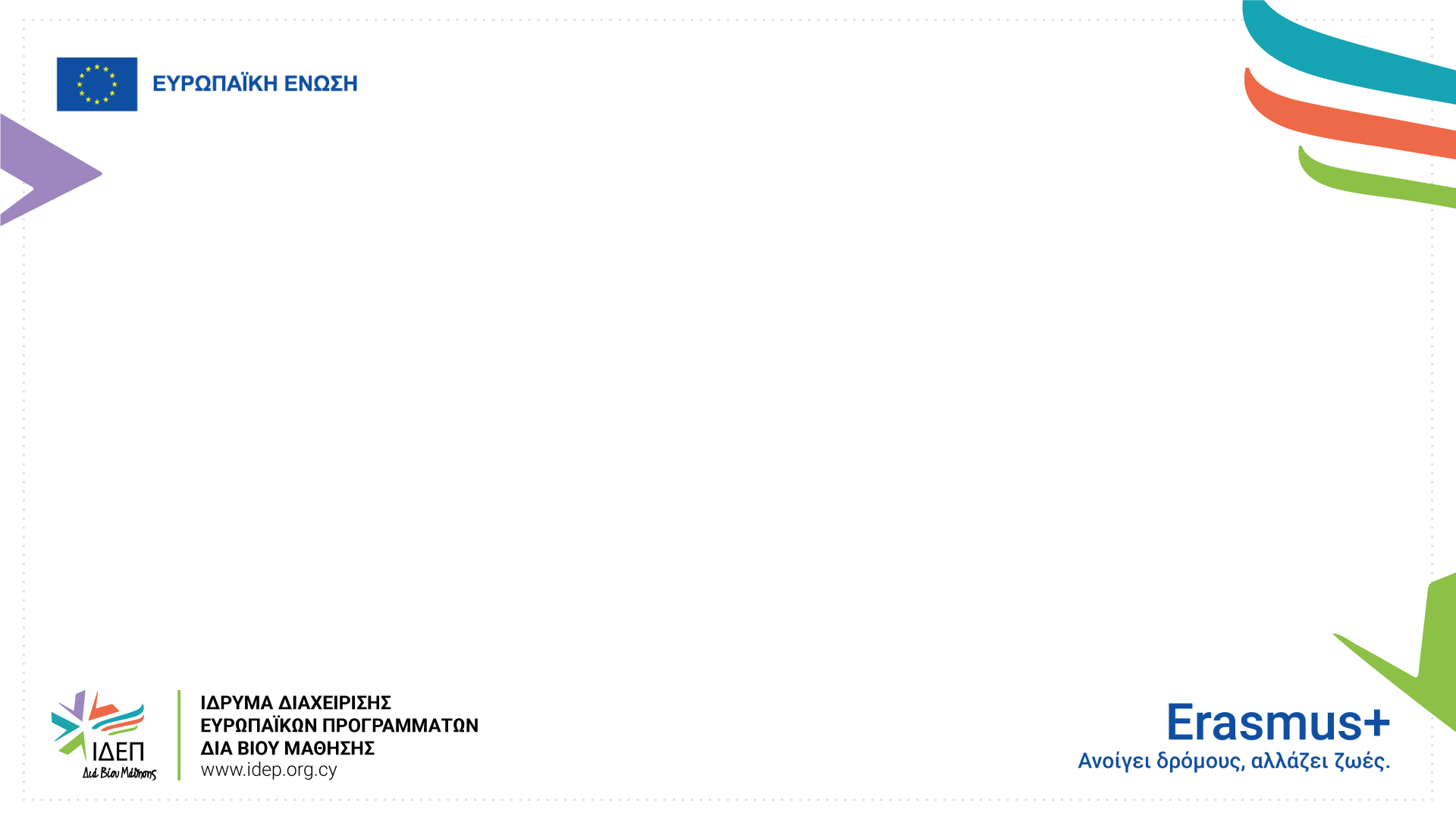 Παράδειγμα χρήσης της υποστήριξης συμπερίληψης για συμμετέχοντες με Λιγότερες Ευκαιρίες και των Top-ups: √Φοιτητής με λιγότερες ευκαιρίες που συμμετέχει σε μακράς διάρκειας κινητικότητα για πρακτική άσκηση σε ΙΤΕ Χώρας-Μέλους
Συνολική Επιχορήγηση Φοιτητή
Mobiility Organisational Support
(400 ή 230 Ευρώ)
Εάν ο φοιτητής δεν διεκδικούσε IS for Participants, τότε το ΙΤΕ δε θα δικαιούτο το IS for Organisations, αλλά θα είχε και πάλι δικαίωμα να λάβει τα δύο top-ups
[Speaker Notes: Η ενοικίαση ειδικού οχήματος είναι μη τυπικό έξοδο ταξιδιού
Το IS for participants δεν μπορεί να καλύπτει το ίδιο έξοδο με το top-up.]
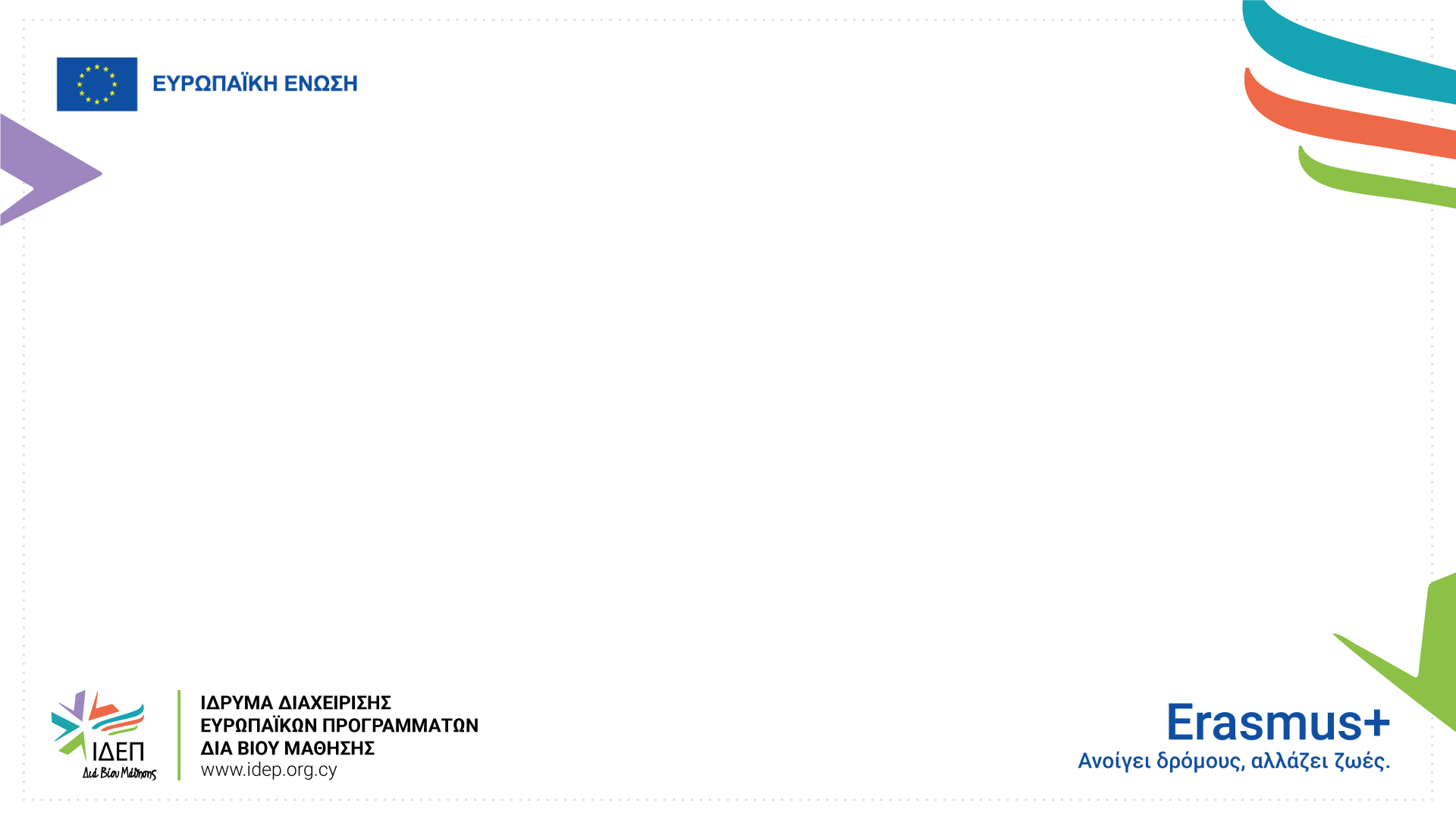 Ποσοστό Χρηματοδότησης για ΚΑ131 Διεθνή Κινητικότητα
Οι κατηγορίες “Inclusion Support for Participants”και  “Exceptional Costs for Expensive Travel” δεν προσμετρούνται στον υπολογισμό του 20%
Διεθνής Κινητικότητα θεωρείται η κινητικότητα προς Τρίτες Χώρες, μη συνδεδεμένες με το Πρόγραμμα (Regions 1-3 & 5-14)
20% του εγκεκριμένου προϋπολογισμού του Σχεδίου μπορεί να αξιοποιηθεί για Διεθνή Κινητικότητα
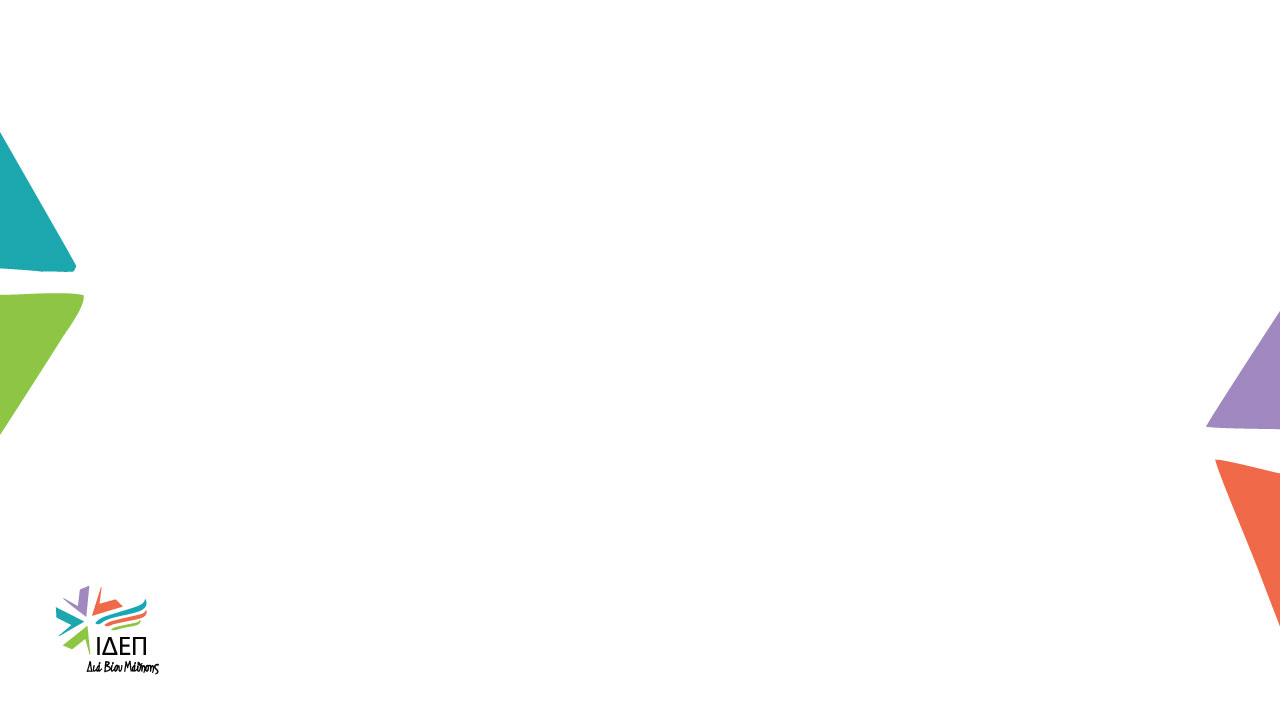 3. Μεικτά Εντατικά Προγράμματα (BIPs) και Χρηματοδότηση
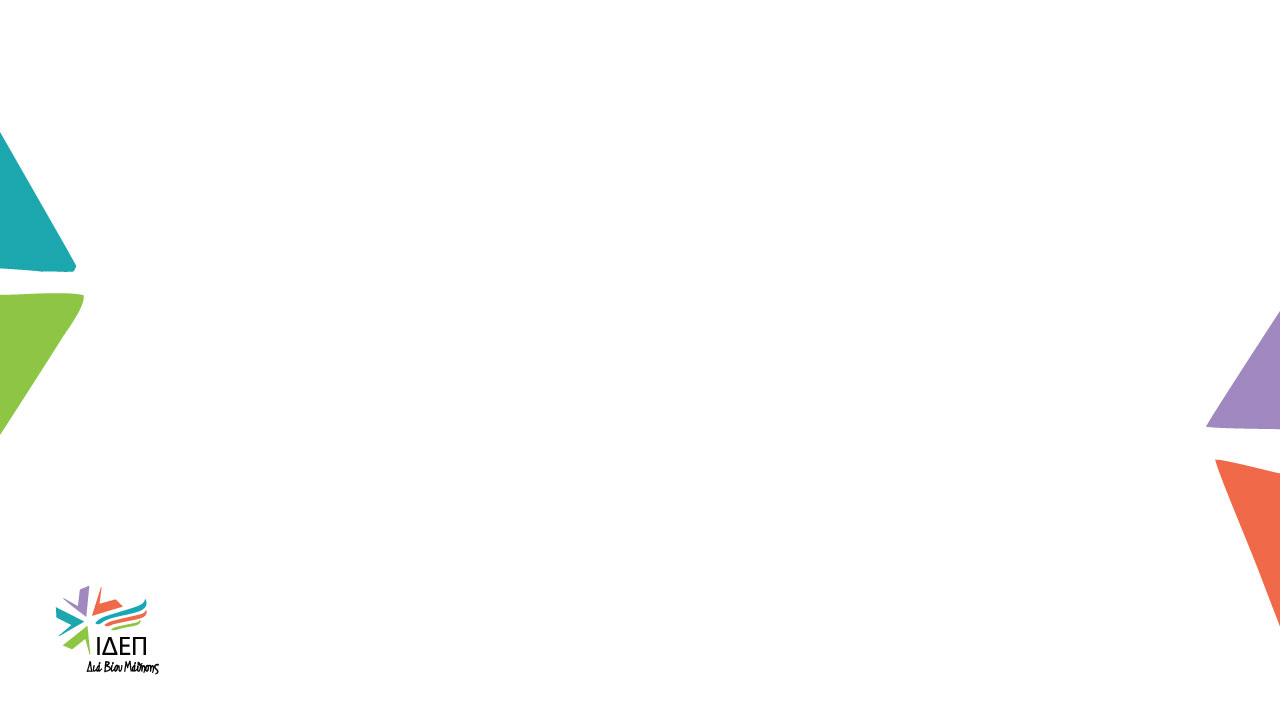 Βασικές Αρχές συμμετοχής σε BIPs
BIPs –Χρηματοδότηση & Χρεώσεις για τους συμμετέχοντες
Οργανωτικά έξοδα Μικτών εντατικών  προγραμμάτων (Blended Intensive Programmes OS)
Μεταφορές κονδυλίων στα BIPs
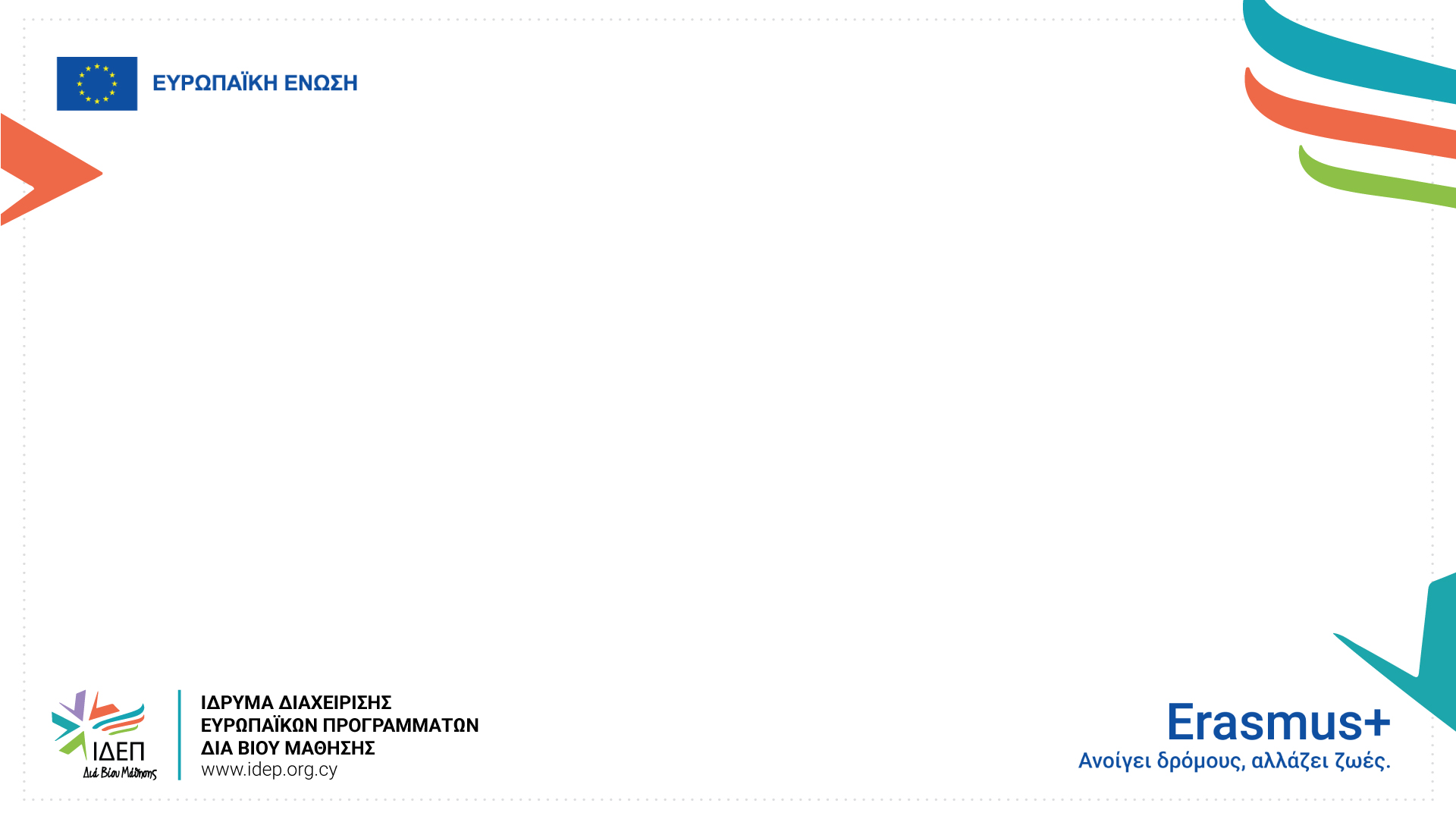 Χρησιμοποιούν καινοτόμες μεθόδους μάθησης και διδασκαλίας

Υποστηρίζουν τη συμμετοχή διακρατικών και διαθεματικών ομάδων εργασίας. 

Πρέπει να παρέχουν προστιθέμενη  αξία σε σύγκριση με τα υφιστάμενα προγράμματα σπουδών στα  συμμετέχοντα ΙΤΕ.

Σχεδιάζονται και υλοποιούνται από 3 ΙΤΕ, προερχόμενα από τουλάχιστον 3  Χώρες-Μέλη/Τρίτες Χώρες συνδεδεμένες με το Πρόγραμμα. Ένα από αυτά τα ΙΤΕ λειτουργεί ως οργανισμός υποδοχής (όχι απαραίτητα το συντονιστικό ΙΤΕ), νοουμένου ότι διαθέτει το ECHE.

ΙΤΕ προερχόμενα από όλες τις Χώρες (συμπεριλαμβανομένων Τρίτων Χωρών μη συνδεδεμένων με το Πρόγραμμα) μπορούν να λειτουργούν ως οργανισμοί αποστολής συμμετεχόντων-εκπαιδευομένων, νοουμένου ότι έχουν υπογράψει διμερή συμφωνία με το ΙΤΕ υποδοχής. 

Οι εκπαιδευόμενοι μπορεί να είναι φοιτητές (όχι πρόσφατοι απόφοιτοι) ή προσωπικό των ΙΤΕ αποστολής, που συμμετέχουν μέσω Blended Short-Term SMS και Blended Short-Term STT, αντίστοιχα.
Βασικές Αρχές συμμετοχής σε BIPs (1/2)
Mικρής διάρκειας προγράμματα, που συνδυάζουν:

φυσική παρουσία (=5-30 ημέρες) και
διαδικτυακή  περίοδο μάθησης (=όχι συγκεκριμένη διάρκεια).

Ο συνδυασμός πρέπει να απονέμει σε συμμετέχοντες φοιτητές τουλάχιστον 3 πιστωτικές μονάδες ECTS
[Speaker Notes: The programmes may include challenge-based learning]
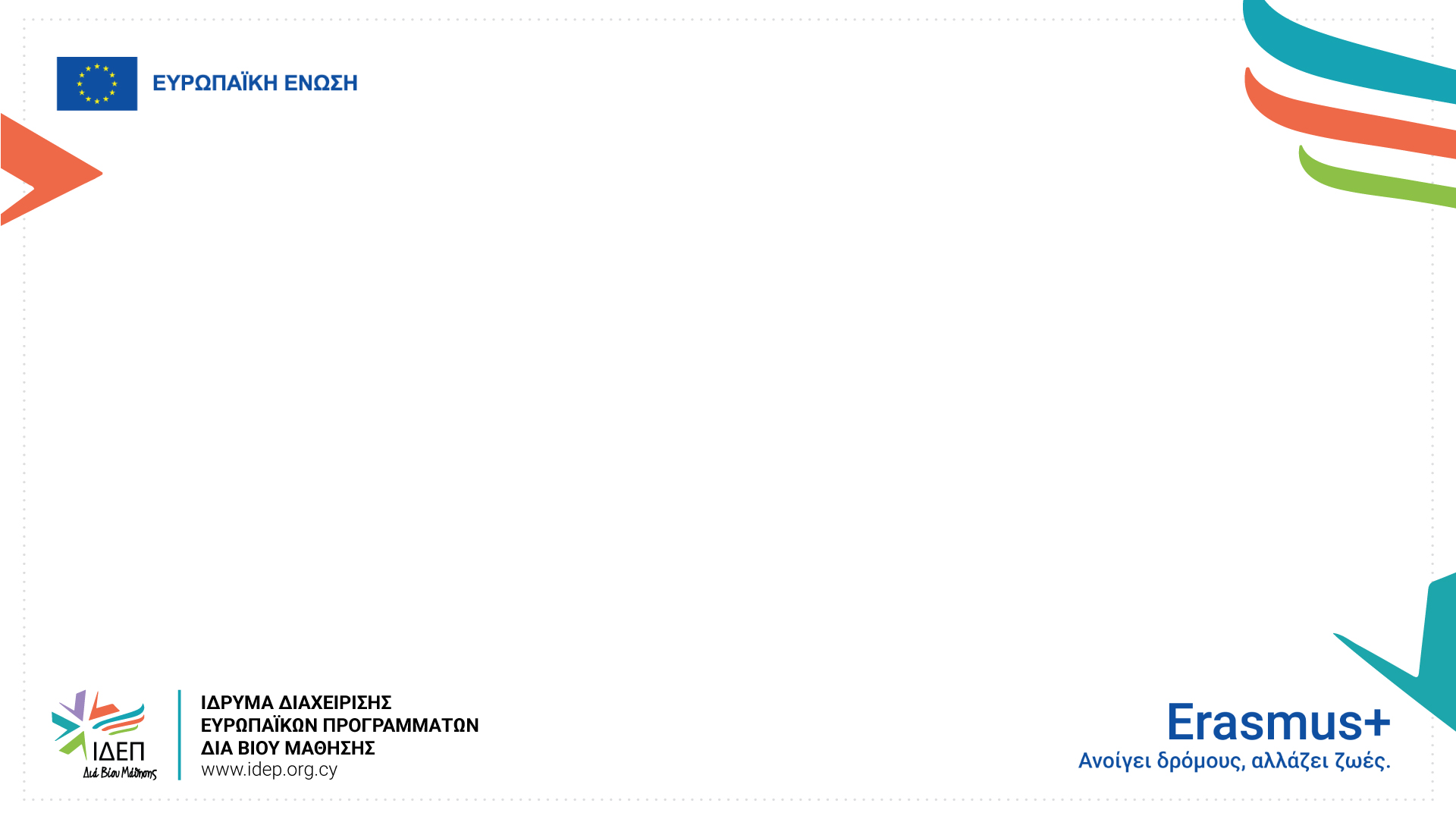 ΙΤΕ προερχόμενα από όλες τις Χώρες μπορούν να λειτουργούν ως οργανισμοί αποστολής του προσωπικού που θα διδάξει στο BIP (δεν απαιτείται υπογραφή διμερούς συμφωνίας). Τον ρόλο αυτό μπορούν να αναλάβουν και εταιρείες ή άλλοι οργανισμοί, αποστέλλοντας εμπειρογνώμονές τους για διδασκαλία (invited experts from enterprises). Η συμμετοχή των διδασκόντων γίνεται μέσα από STAs

Τα ταξιδιωτικά έξοδα και έξοδα διαβίωσης των συμμετεχόντων (εκπαιδευόμενοι ή διδάσκοντες) καλύπτονται από το ΙΤΕ αποστολής (είτε από κονδύλια Erasmus είτε από άλλα κονδύλια). Εξαιρούνται οι προσκεκλημένοι εμπειρογνώμονες από εταιρείες (κάλυψη από τον οργανισμό υποδοχής) και όσοι πραγματοποιούν εισερχόμενες κινητικότητες στα πλαίσια της ΚΑ171 (κάλυψη από τον οργανισμό υποδοχής, νοουμένου ότι αυτός τρέχει ΚΑ171 Σχέδια)

Για να θεωρηθεί επιλέξιμο για χρηματοδότηση, ένα BIP πρέπει να υλοποιείται με τη συμμετοχή τουλάχιστον 10 και κατ’ ανώτατο όριο 20 εκπαιδευομένων που πραγματοποιούν κινητικότητα (mobile learners). Οι διδάσκοντες στο BIP και οι εισερχόμενοι φοιτητές/το εισερχόμενο προσωπικό που συμμετέχουν με ΚΑ171 κονδύλια δεν συνυπολογίζονται στον ελάχιστο και μέγιστο αριθμό συμμετεχόντων.

Σε ένα BIP μπορούν, επίσης, να συμμετέχουν φοιτητές ή προσωπικό από τοπικά ΙΤΕ, αλλά δε θα ληφθούν υπόψη για τον υπολογισμό του ελάχιστου και μέγιστου αριθμού συμμετεχόντων
Βασικές Αρχές συμμετοχής σε BIPs (2/2)
H διάρκεια του φυσικού μέρους του BIP για φοιτητές λαμβάνεται υπόψη στον υπολογισμό της συνολικής διάρκειας της SMS δραστηριότητας: Μέχρι και 12 μήνες, για κάθε κύκλο σπουδών
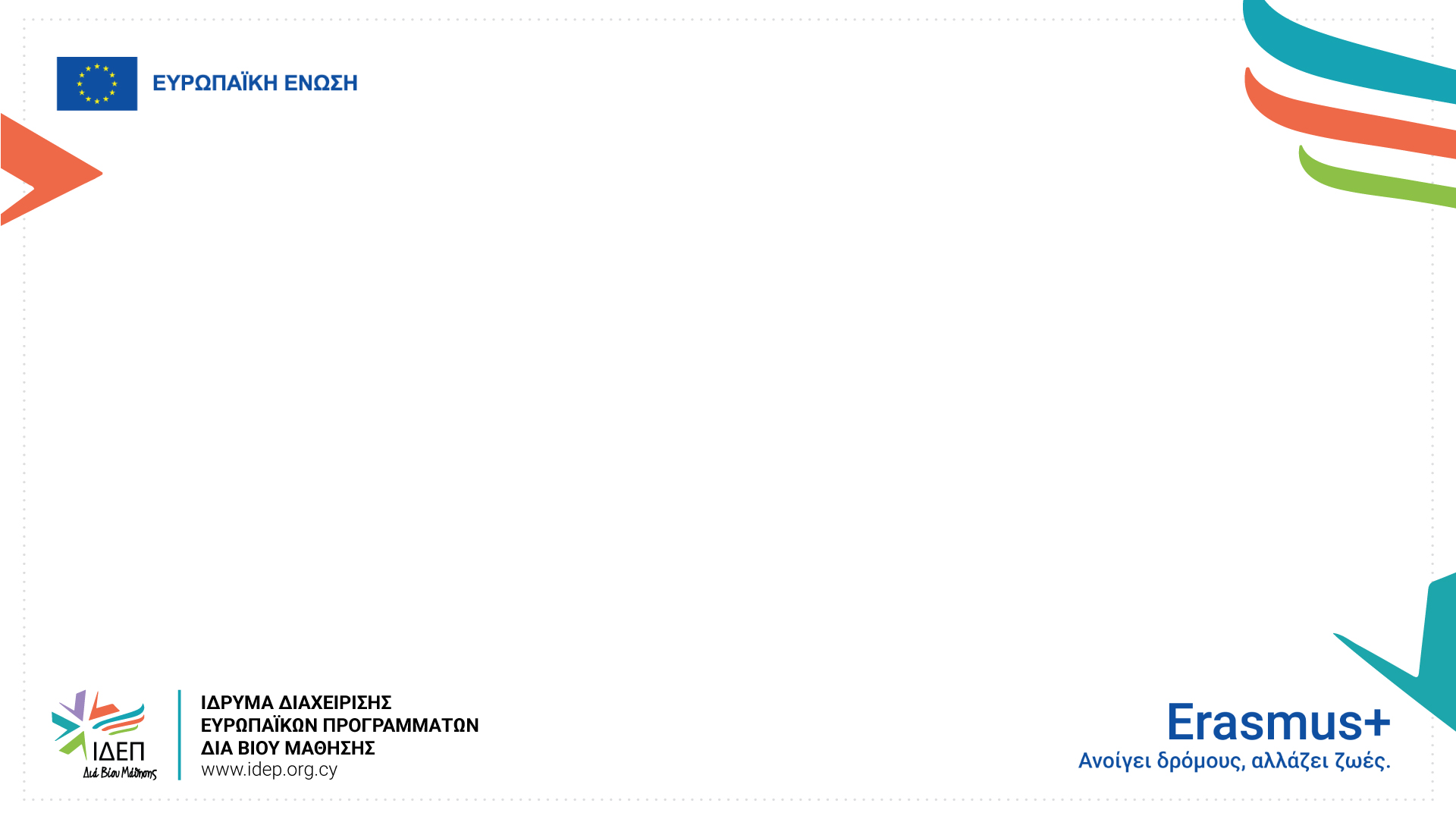 Προσοχή! Το ίδιο BIP (τίτλος, μαθησιακά αποτελέσματα και συμμετέχοντες) δεν μπορεί να  χρηματοδοτηθεί περισσότερες από μια  φορά κατά την ίδια Πρόσκληση

Στοπαρόν στάδιο δενπροβλέπονται Zero-grant BIPs

Εάν, στο στάδιο της τελικής έκθεσης, ο αναφερόμενος συνολικός αριθμός εκπαιδευομένων είναι:
μικρότερος κατά 10% ή λιγότερο από αυτόν που παρουσιάζεται στο Παράρτημα 1 της Συμφωνίας,  η οργανωτική υποστήριξη του μικτού  εντατικού προγράμματος δεν πρέπει να  μειωθεί.
μεγαλύτερος από αυτόν που παρουσιάζεται στο Παράρτημα 1 της Συμφωνίας, η  οργανωτική υποστήριξη θα  περιοριστεί στο μέγιστο ποσό του  παραρτήματος 1 της συμφωνίας.

Οι συμμετέχοντες/συμμετέχουσες δεν καταβάλλουν οποιαδήποτε έξοδα διδάκτρων ή τέλη συμμετοχής για συμμετοχή σε ΒΙPs

Το συντονιστικό ίδρυμα/ίδρυμα υποδοχής δύναται να χρεώσει έξοδα για τη συμμετοχή σε πολιτιστικές  δραστηριότητές
Χρηματοδότηση και Χρεώσεις για τους συμμετέχοντες σε BIPs
Dos and Dont’s in the implementation of BIPs
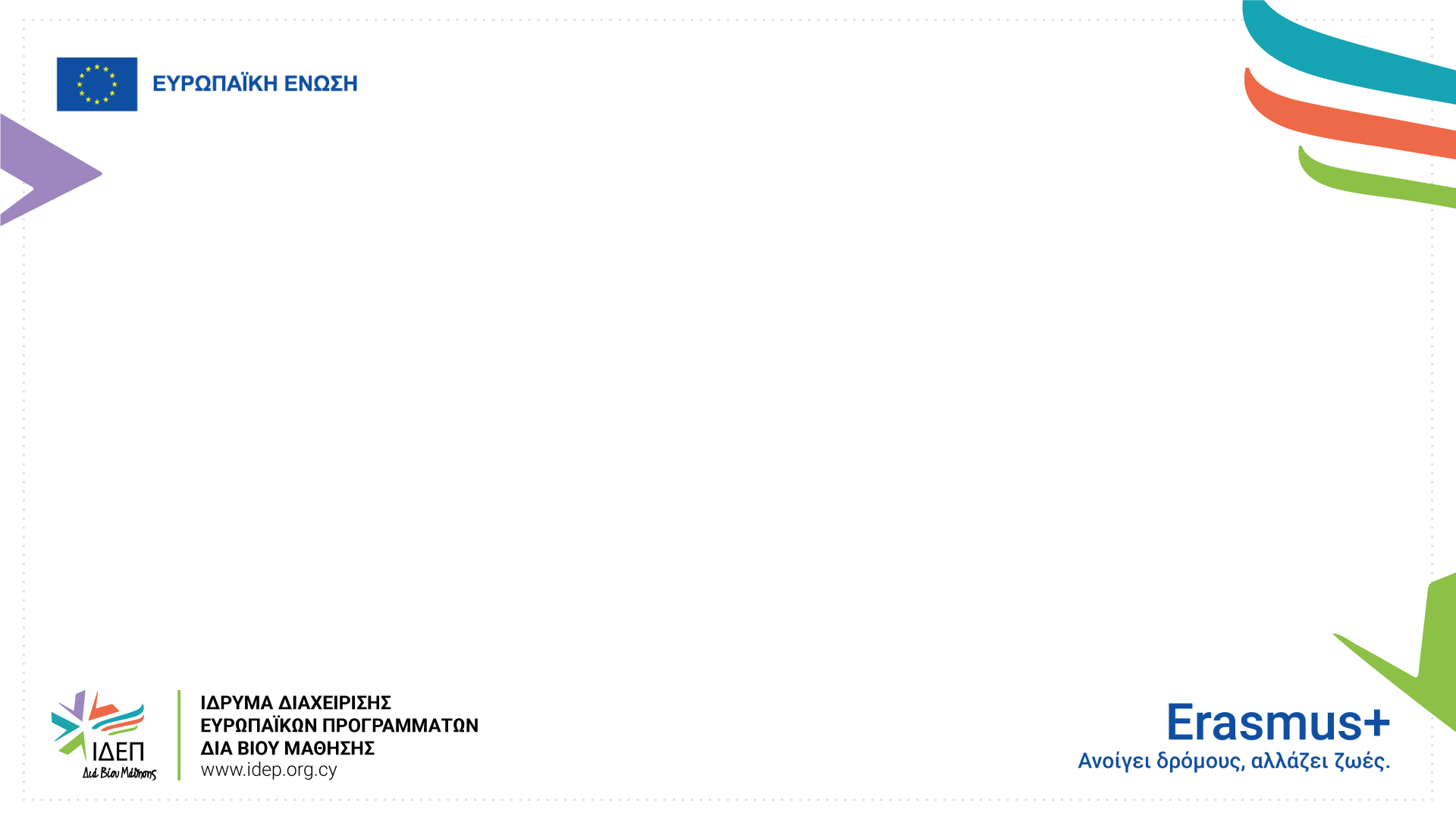 Στο συντονιστικό ΙΤΕ χορηγείται χρηματοδότηση για την  ανάπτυξη και οργάνωση του εντατικού προγράμματος (BIP OS), με βάση τον αριθμό των εκπαιδευομένων που πραγματοποιούν κινητικότητα:

400 Ευρώ ανά εκπαιδευόμενο 
(φοιτητή ή άτομο του προσωπικού), 
με ελάχιστο αριθμό τους 10 και ανώτατο τους 20
Οργανωτικά έξοδα Μικτών εντατικών  προγραμμάτων (Blended Intensive Programmes OS)
Επιτρέπονται οι μεταφορές από τα BIP OS προς τις κινητικότητες, φτάνει να υποβληθεί αίτημα τροποποίησης με επαρκή τεκμηρίωση
[Speaker Notes: Τα τρία ΙΤΕ που συνδιοργανώνουν το BIP συχνά μοιράζονται τα οργανωτικά που δίνονται στο συντονιστικό ΙΤΕ, αλλά αυτό εναπόκειται καθαρά στα τρία ΙΤΕ, στη βάση του τι συμφωνήθηκε μεταξύ τους εκ των προτέρων

Ο λόγος που απαιτείται τροποποίηση στην περίπτωση μεταφοράς χρημάτων από BIP OS σε κινητικότητες είναι οι αλλαγές που θα προκύψουν στο Παράρτημα 1. Οι ίδιοι, δηλαδή, οι κανονισμοί (Budget Flexibility Rules), δεν απαγορεύουν τις συγκεκριμένες μεταφορές.]
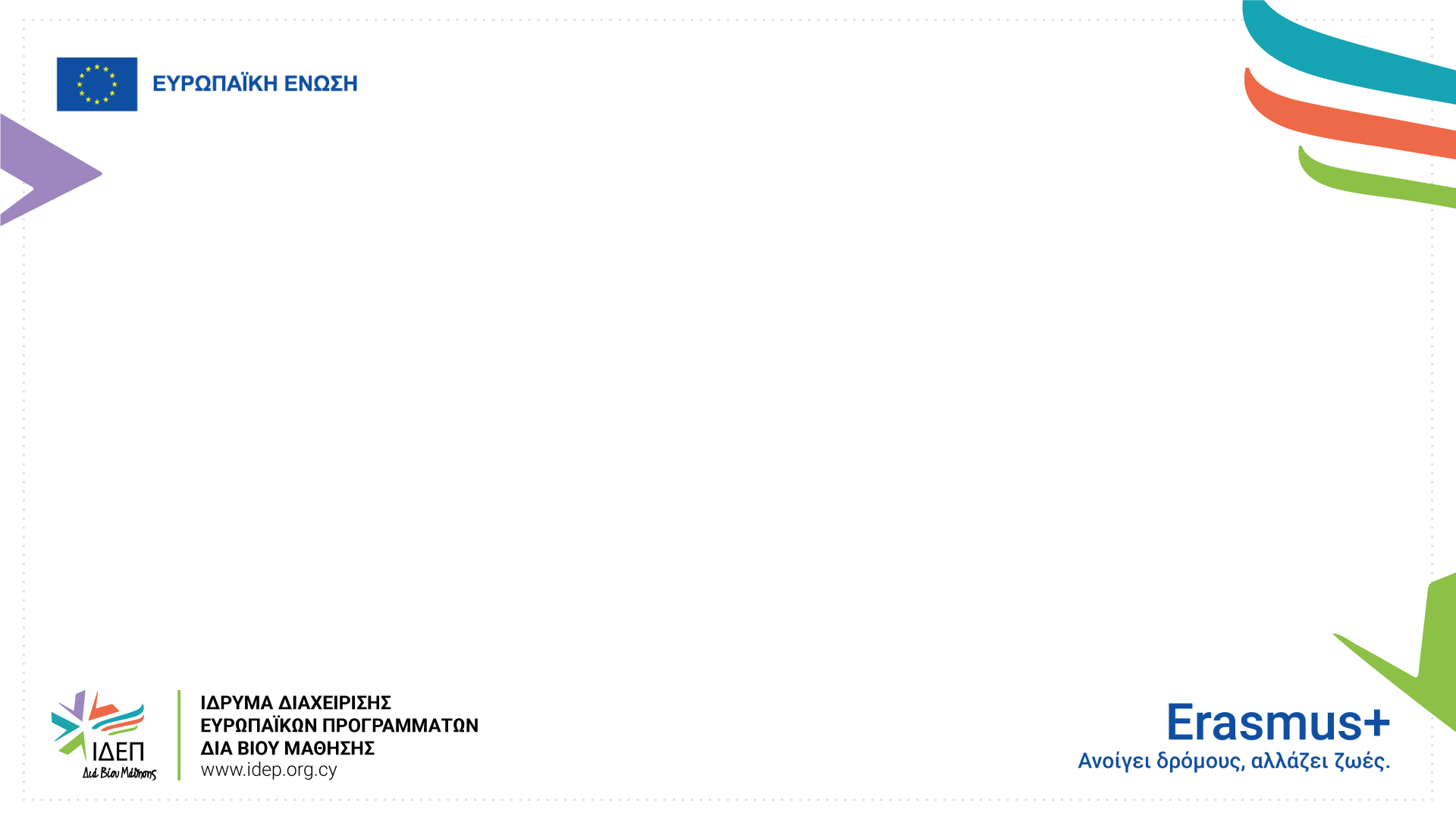 Εάν σε ένα Σχέδιο συμπεριλαμβάνονται περισσότερα του ενός BIPs και ο δικαιούχος θέλει να μεταφέρει κονδύλια από το ένα στο άλλο, έχει δύο επιλογές:
Μεταφορές κονδυλίων στα BIPs
2. Να προβεί κατευθείαν στις μεταφορές κονδυλίων ανάμεσα στα διαφορετικά BIPs, χωρίς τροποποίηση συμφωνίας και να επεξηγήσει τις μεταφορές αυτές στην τελική του έκθεση  Αντίστοιχα θα αυξηθούν/μειωθούν οι αριθμοί συμμετεχόντων στα διαφορετικά BIPs (πάντα το 10-20 πρέπει να τηρείται)
1. Να αιτηθεί τροποποίηση της Συμφωνίας Επιχορήγησης, για να αυξήσει ή να μειώσει τα OS διαφορετικών BIPs 
 Αντίστοιχα θα αυξηθούν/μειωθούν οι αριθμοί συμμετεχόντων στα διαφορετικά BIPs (πάντα το 10-20 πρέπει να τηρείται)
Εάν ένα σχέδιο δεν περιλαμβάνει καθόλου BIPs, ο οργανισμός μπορεί να αιτηθεί επιπρόσθετη επιχορήγηση κατά το στάδιο της ενδιάμεσης έκθεσης, για να διοργανώσει ένα BIP
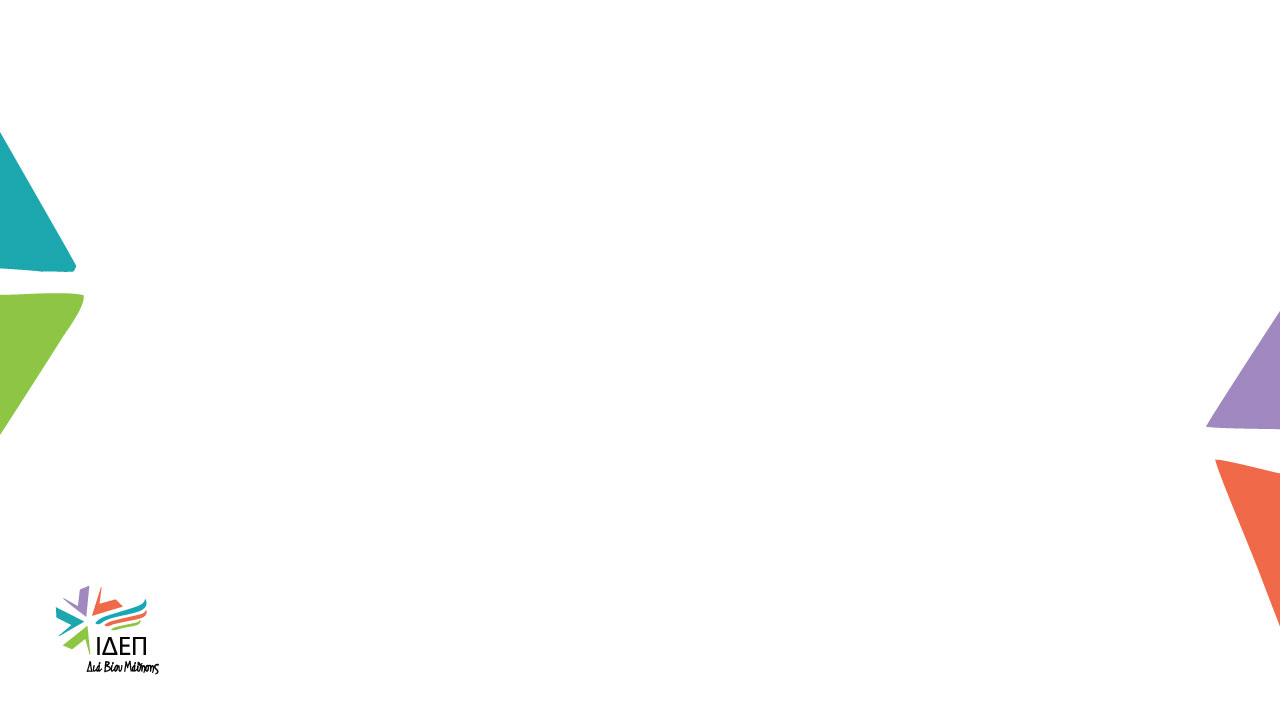 4.Τροποποήσεις Συμφωνιών Επιχορήγησης
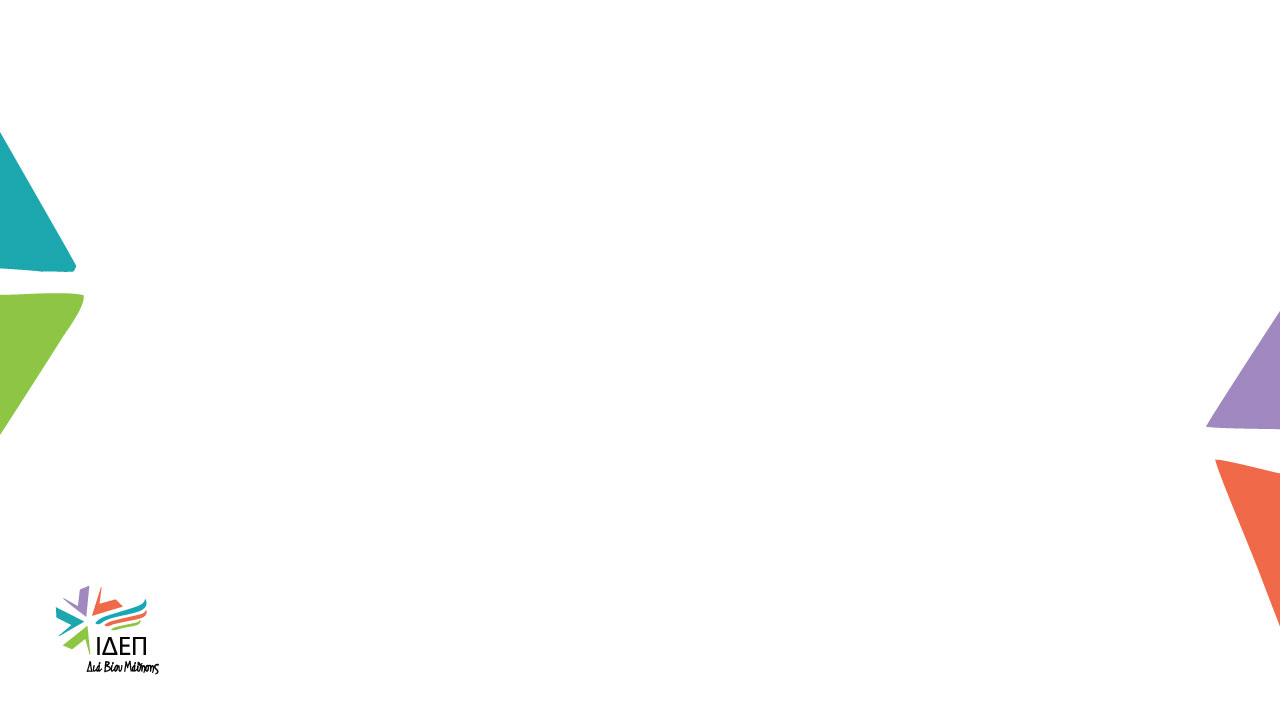 Συμφωνίες μεταξύ Δικαιούχου – ΙΔΕΠ
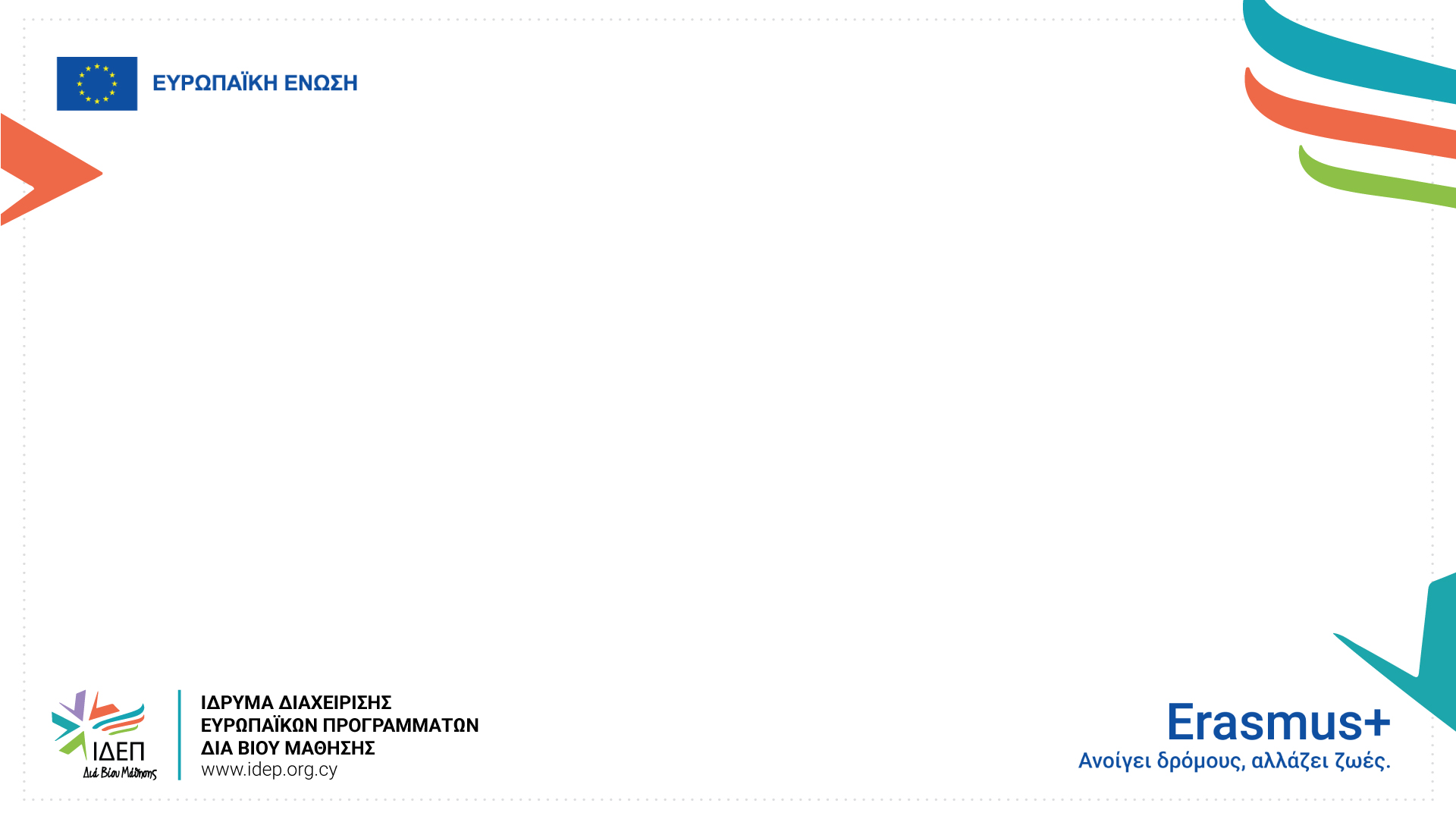 Αλλαγή τραπεζικών στοιχείων (το έντυπο τρ. Στοιχείων θα πρέπει να επικαιροποιηθεί και στο ORS)

Συγκεκριμένες μεταφορές ποσών μεταξύ των κατηγοριών προϋπολογισμού (Παράρτημα 5, 2. Budget Flexibility – Συμπληρωματικά στο Άρθρο 5.5 της Συμφωνίας)  Αναφέρονται στην επόμενη διαφάνεια

Εισερχόμενες κινητικότητες από Ουκρανία - Amendment to the Grant  Agreement for KA1 project (KA131)
Αλλαγές που απαιτούντροποποίηση τηςΣυμφωνίας Επιχορήγησης
Αλλαγή συντονιστή/Erasmus Institutional Coordinator

Αλλαγή νόμιμου εκπροσώπου (απαιτείται, επίσης, ενημέρωση του ORS, εάν ο νόμιμος εκπρόσωπος έχει οριστεί ως contact person στο ORS) και ενημέρωση της ομάδας που διαχειρίζεται κεντρικά τον χάρτη Erasmus

Αλλαγή στοιχείων επικοινωνίας του Oργανισμού
Αλλαγές που δεν απαιτούντροποποίηση αλλά ΆΜΕΣΗ ενημέρωση της ΕΥ
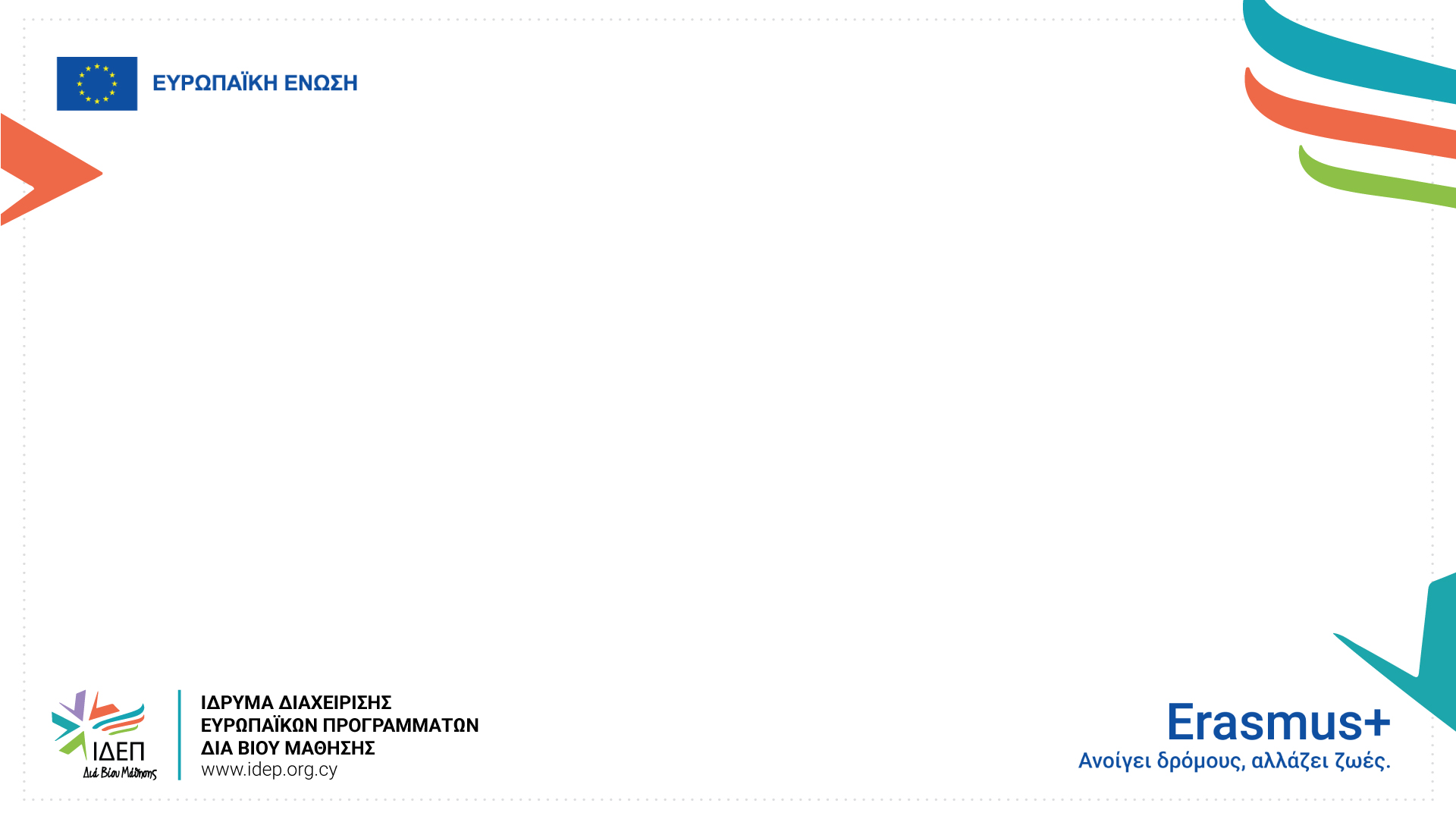 Μεταφορές κονδυλίων από τους δικαιούχους
Μεταφορές κονδυλίων που προϋποθέτουν  ΤΡΟΠΟΠΟΙΗΣΗ της Συμφωνίας από την ΕΥ:

Μεταφορές κονδυλίων προς τις κατηγορίες “Organisational Support for mobility activities” και “Organisational Support for blended intensive programmes”

Μεταφορές κονδυλίων από όποιαδήποτε κατηγορία εξόδων που αφορά φοιτητές σε όποιαδήποτε κατηγορία εξόδων που αφορά προσωπικό (συμπεριλαμβανομένων των κατηγοριών πραγματικών εξόδων), που υπερβαίνουν το 10% του συνολικού ποσού της κατηγορίας από την οποία γίνεται η μεταφορά
Η ΕΥ εγκρίνει συγκεκριμένο αριθμό κινητικοτήτων για κάθε τύπο κινητικότητας. Δεν υποδεικνύει, όμως, σε ποιες χώρες θα πραγματοποιηθούν οι κινητικότητες και τη διάρκειά τους.

Κατά την υλοποίηση των σχεδίων, οι αλλαγές στον αριθμό των κινητικοτήτων και η επιλογή χωρών και διάρκειας μπορεί να  επιφέρουν διαφοροποιήσεις στις κατηγορίες εξόδων, όπως αυτές παρουσιάζονται στο Παράρτημα Ι της Συμφωνίας  σας. Σε τέτοια περίπτωση ισχύουν τα ακόλουθα:
Κάποιες μεταφορές κονδυλίων γίνονται χωρίς τροποποίηση Συμφωνίας (γίνονται χωρίς ενημέρωση της ΕΥ).
Άλλες μεταφορές κονδυλίων γίνονται κατόπιν τροποποίησης της Συμφωνίας
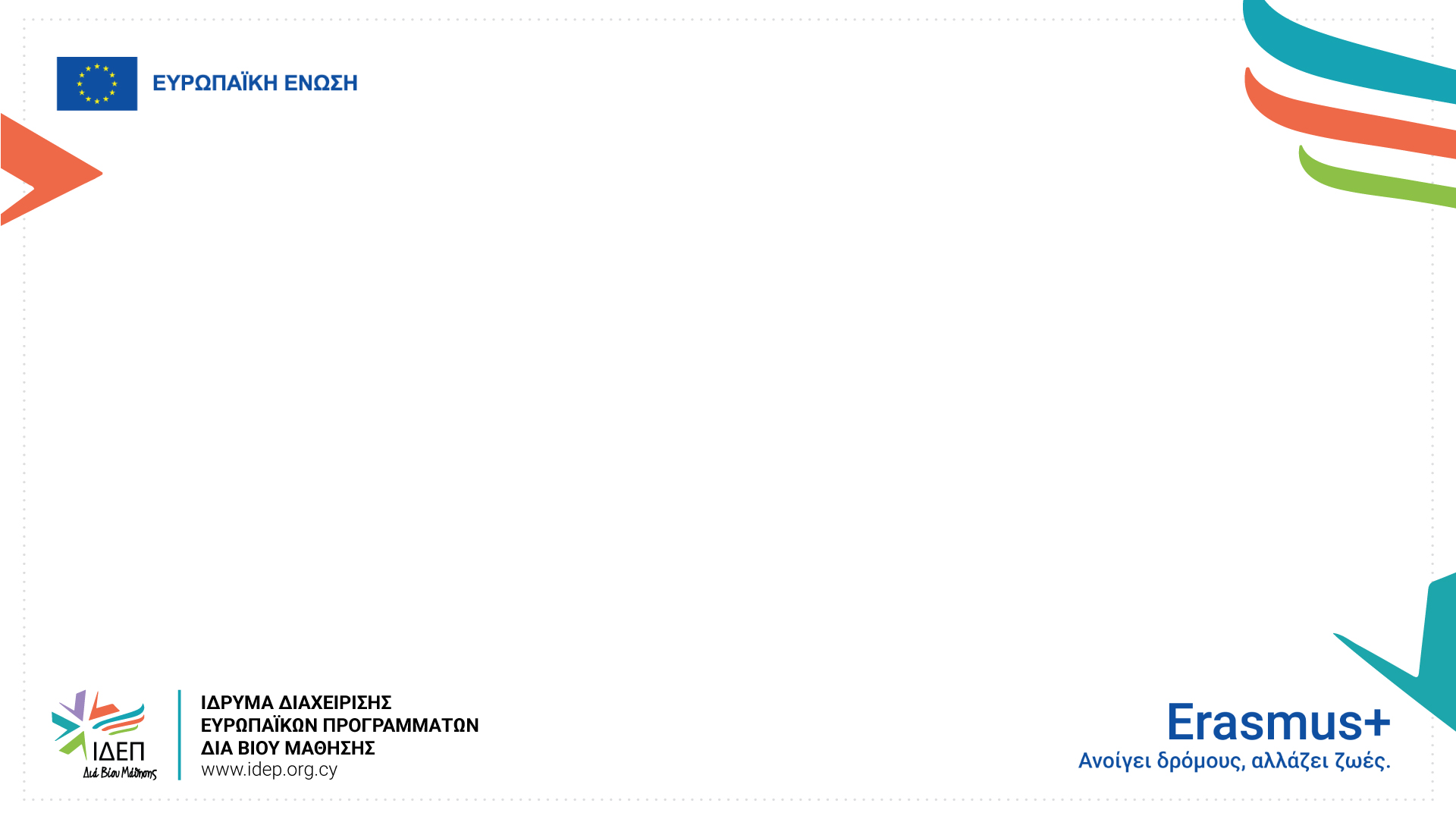 Μετά την υποβολή όλων των περιοδικών εκθέσεων των Σχεδίων της ίδιας Πρόσκλησης, ενδεχομένως να προκύψει ανακατανομή  κονδυλίου, η οποία θα οδηγήσει σε τροποποιήσεις των επηρεαζόμενων Συμφωνιών.
1. Η παραχώρηση επιπλέον κονδυλίων σε ένα Σχέδιο:
Βασίζεται:
Στο ποσοστό απορρόφησης του προϋπολογισμού κατά την τρέχουσα πρόσκληση
Στο ποσοστό απορρόφησης του προϋπολογισμού κατά  τις προηγούμενες (ανοιχτές & κλειστές) προσκλήσεις
Δίνεται προτεραιότητα σε:
Αιτήματα για πραγματοποίηση πρόσθετων κινητικοτήτων φοιτητών/τριών (για σπουδές και  πρακτική άσκηση)
Αιτήματα για πρόσθετη χρηματοδότηση οργανωτικής υποστήριξης για διοργάνωση νέων BIPs
Ανακατανομή  Κονδυλίων Πρόσκλησης από την ΕΥ, κατά το στάδιο της περιοδικής έκθεσης (1/2)
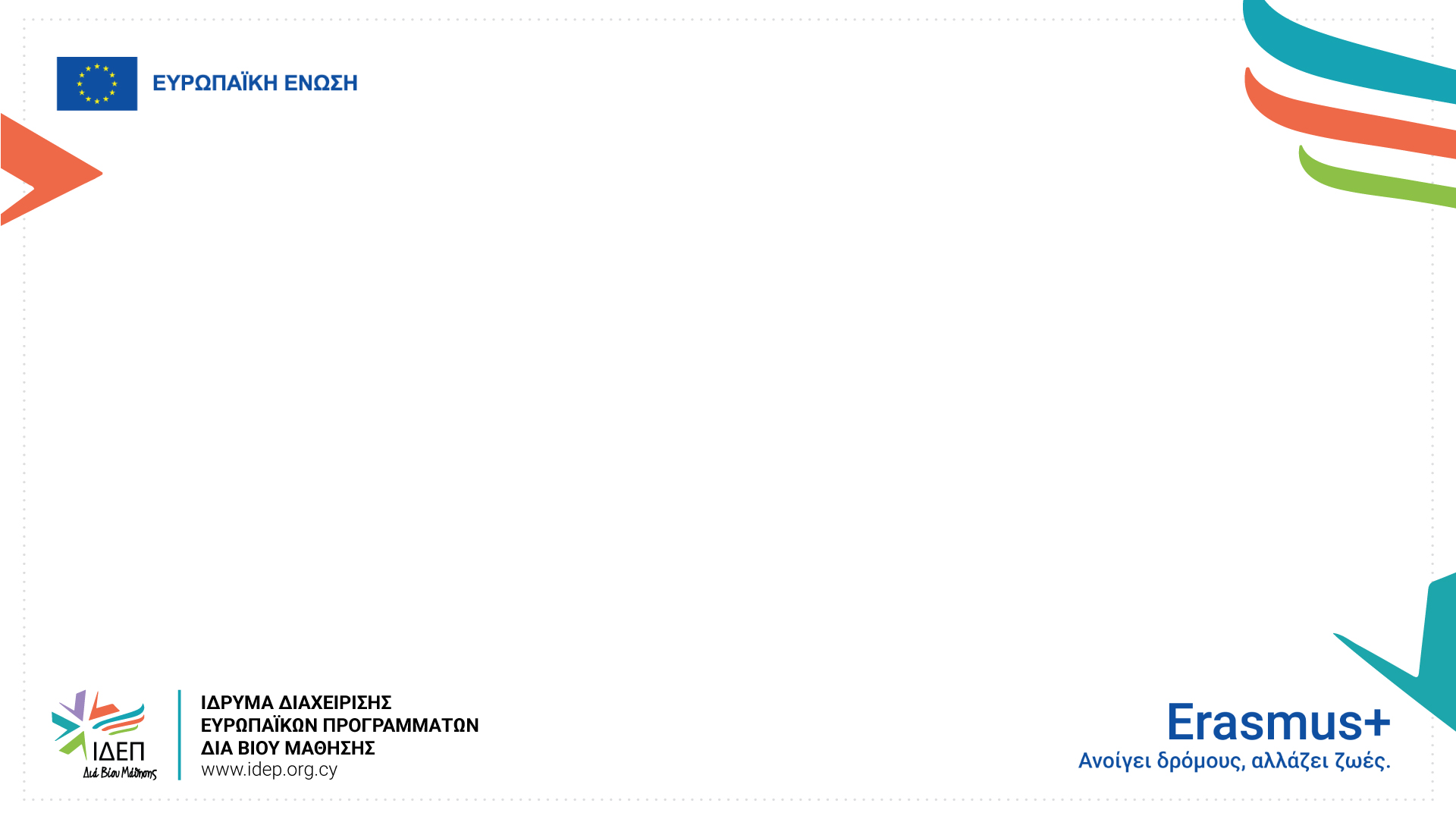 2. Η αφαίρεση κονδυλίων από ένα Σχέδιο:
Μπορεί να προκύψει λόγω του ότι η περιοδική έκθεση δείχνει:
Πολύ χαμηλό αριθμό δραστηριοτήτων κινητικότητας
Μικρότερο αριθμό BIPs 
Λιγότερους συμμετέχοντες σε BIPs

Οι πιο πάνω παράμετροι δεν εξετάζονται μόνο σε σχέση με ό,τι έχει υλοποιηθεί αλλά και σε σχέση με το τι προγραμματίζεται να υλοποιηθεί. Για να γίνει, επομένως, μείωση της συνολικής επιχορήγησης ενός Σχεδίου, θα πρέπει να διαφαίνεται μέσα από την περιοδική έκθεση ότι ο δικαιούχος δεν είναι σε θέση να απορροφήσει πλήρως την επιχορήγηση.
Ανακατανομή  Κονδυλίων Πρόσκλησης από την ΕΥ, κατά το στάδιο της περιοδικής έκθεσης (2/2)
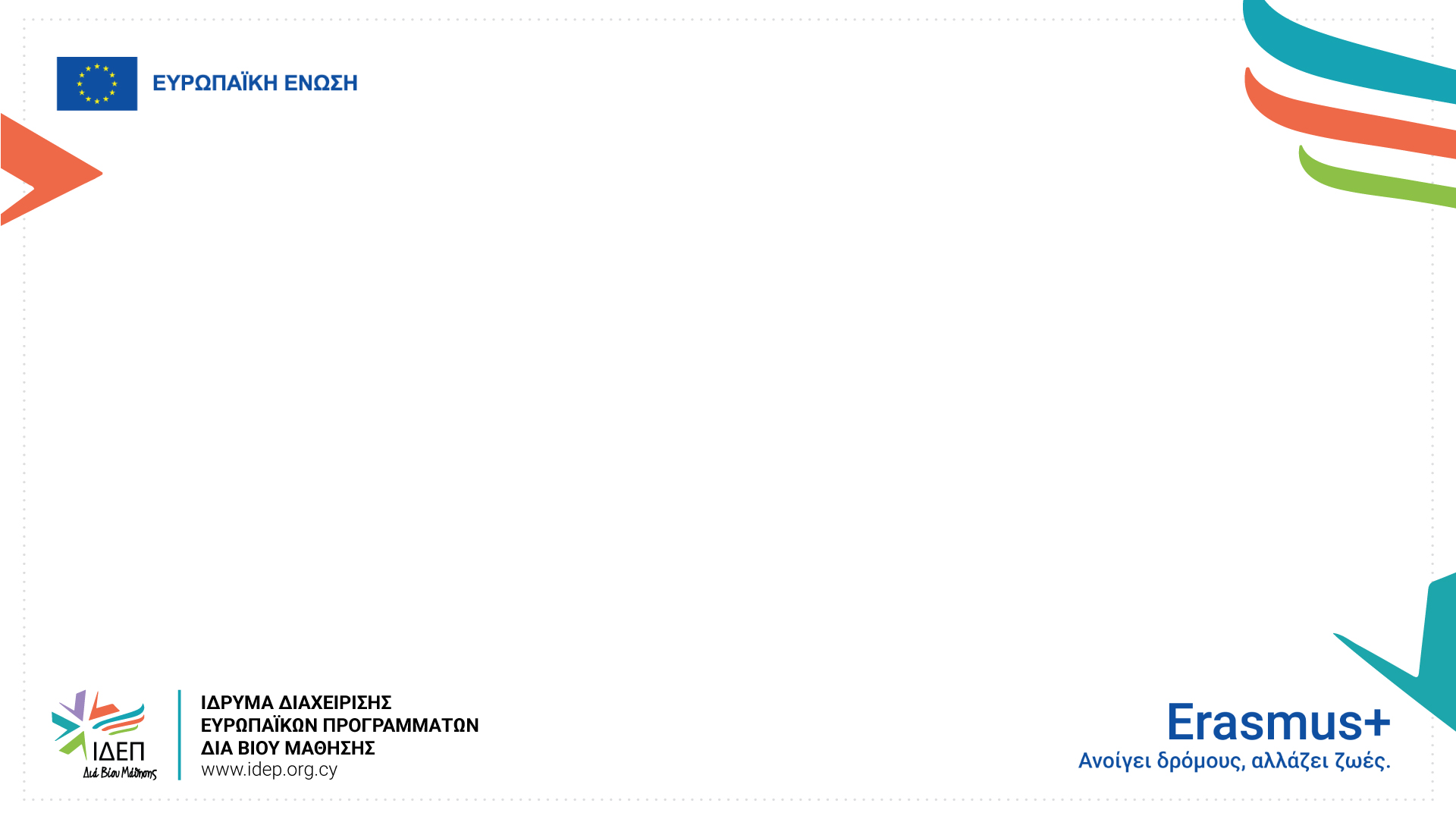 Μπορεί να προκύψει όποτεδήποτε, κατά τη διάρκεια υλοποίησης ενός Σχεδίου:
Προϋποθέσεις:
Η κάλυψη των εν λόγω εξόδων δεν μπορεί να γίνει με μεταφορά κονδυλίων από άλλες κατηγορίες εξόδων προς τις κατηγορίες που στηρίζονται σε πραγματικά έξοδα
Έχουν ήδη επιλεγεί οι συμμετέχοντες με λιγότερες ευκαιρίες ή οι συμμετέχοντες που θα ταξιδέψουν προς ακριβούς προορισμούς
ΠΡΟΣΟΧΗ! 
Σε αυτή μόνο την περίπτωση (παραχώρηση επιπλέον κονδυλίων για τις κατηγορίες εξόδων που βασίζονται σε πραγματικό κόστος) δεν είναι απαραίτητο να προηγηθεί της τροποποίησης υποβολή περιοδικής έκθεσης. Το αίτημα για τροποποίηση της Συμφωνίας μπορεί να υποβληθεί ανά πάσα στιγμή, δεδομένου ότι ισχύουν οι δύο πιο πάνω προϋποθέσεις
Επιπλέον επιχορήγηση για κάλυψη πραγματικών εξόδων
Στην περίπτωση προσωπικού, η αίτηση για επιπλέον κονδύλια για συμπερίληψη υποστηρίζεται από βεβαίωση του Γραφείου Ανθρώπινου Δυναμικού του ΙΤΕ αποστολής
Στην περίπτωση φοιτητών, η αίτηση για επιπλέον κονδύλια για συμπερίληψη υποστηρίζεται από βεβαίωση του Γραφείου Κοινωνικής Στήριξης της Φοιτητικής Μέριμνας του ΙΤΕ αποστολής
[Speaker Notes: Παρόλο που στο Παράρτημα ΙΙ αναφέρεται ότι, πριν από την πραγματοποίηση τέτοιων εξόδων, πρέπει να λαμβάνεται η προέγκριση της Εθνικής Υπηρεσίας, κάτι τέτοιο δεν εφαρμόζεται, εφόσον τα έξοδα θα καλυφθούν με μεταφορά από άλλες κατηγορίες (χωρίς τροποποίηση). Μόνο στην περίπτωση που θα ζητηθεί επιπλέον κονδύλι για την κάλυψη αυτών των εξόδων χρειάζεται η προέγκριση της Εθνικής Υπηρεσίας, για να μπορέσει να γίνει και η απαιτούμενη τροποποίηση Συμφωνίας]
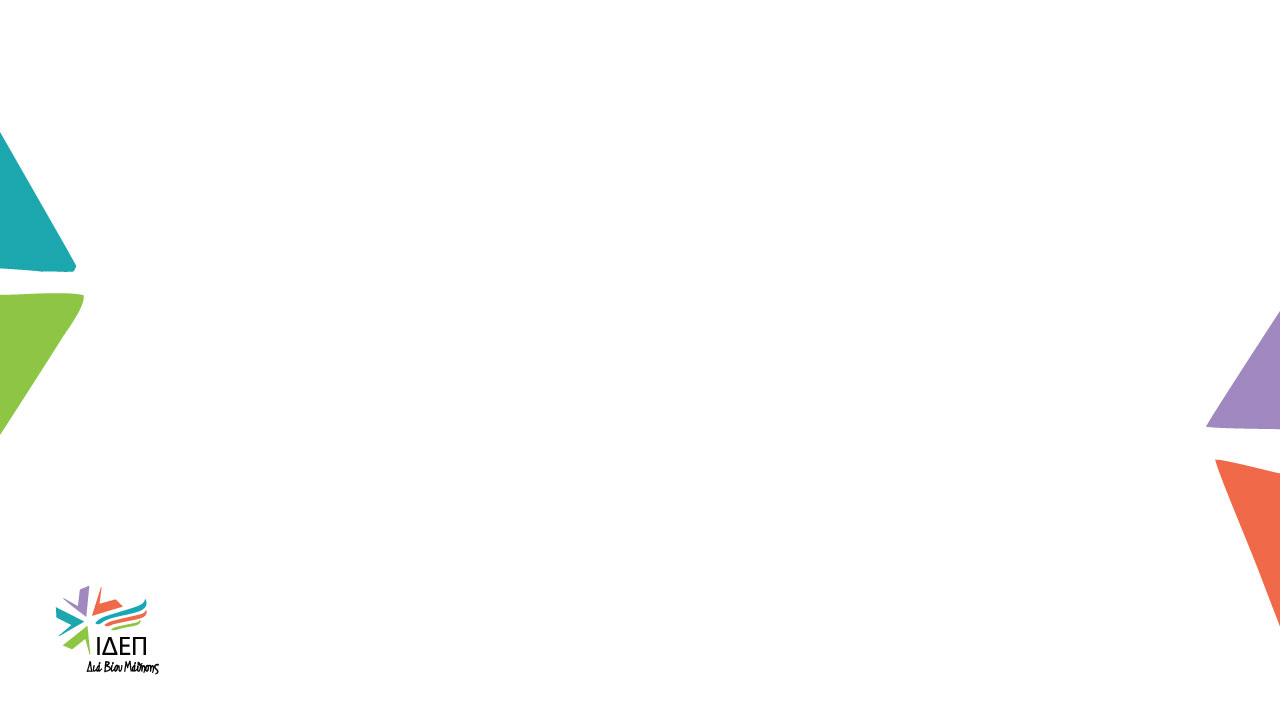 Συμφωνίες μεταξύ Δικαιούχου-Συμμετεχόντων
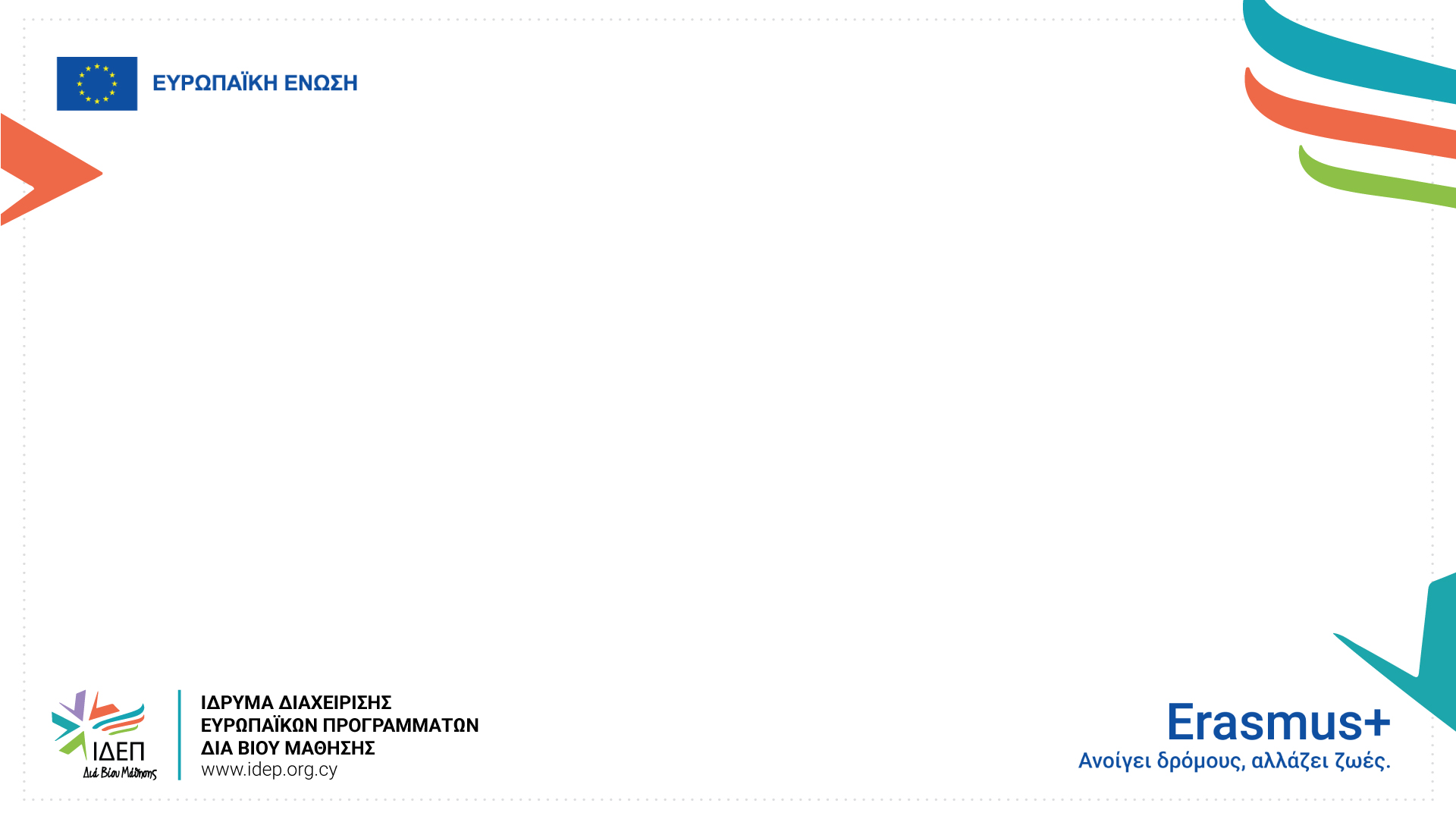 Αν η περίοδος παραμονής προβλέπεται τελικά να είναι μεγαλύτερη από αυτήν που συμφωνήθηκε, ο συμμετέχων μπορεί – ενόσω υλοποιεί την κινητικότητα - να:

Ζητήσει τροποποίηση του Grant Agreement που υπέγραψε με το ΙΤΕ, νοουμένου ότι το ΙΤΕ διαθέτει τα απαιτούμενα κονδύλια
Συμφωνήσει με το ΙΤΕ αποστολής ότι ο επιπρόσθετος αριθμός ημερών δε θα χρηματοδοτηθεί από το Πρόγραμμα (period of zero grant)
 
Για μεγάλης διάρκειας κινητικότητες φοιτητών: Εάν η περίοδος παραμονής ήταν εν τέλει μικρότερη από αυτήν που συμφωνήθηκε, ο δικαιούχος οργανισμός:

Θα υπολογίσει εκ νέου τα επιλέξιμα έξοδα, εάν η διαφορά μεταξύ της επιβεβαιωμένης περιόδου και αυτής που αναγράφεται στο Grant Agreement είναι μεγαλύτερη των 5 ημερών.
Θα δώσει κανονικά την επιχορήγηση που είχε εξαρχής συμφωνηθεί, εάν η διαφορά μεταξύ της επιβεβαιωμένης περιόδου και αυτής που αναγράφεται στο Grant Agreement είναι μικρότερη των 5 ημερών.

Σε περίπτωση διακοπής της κινητικότητας από τον συμμετέχοντα, πριν από τη συμφωνημένη ημερομηνία, για λόγους πέραν του ελέγχου του (force majeure), ο συμμετέχων δικαιούται να λάβει το ποσό επιχορήγησης που αντιστοιχεί στην πραγματική περίοδο υλοποίησης και όχι σε αυτήν που είχε αρχικά συμφωνηθεί.
Αλλαγές στην περίοδο υλοποίησης των δραστηριοτήτων των φοιτητών/πρόσφατων απόφοιτων και του προσωπικού
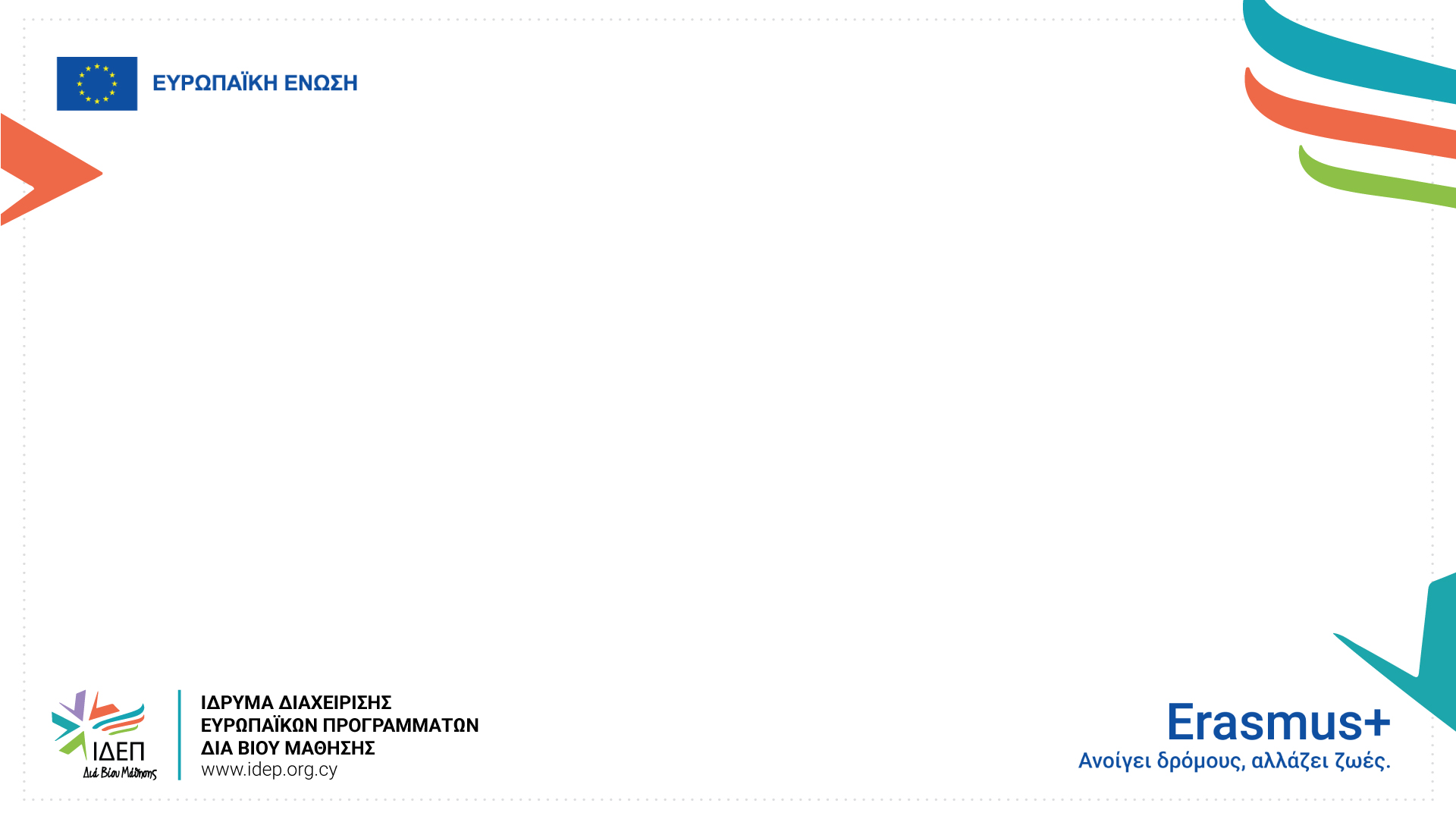 Υπάρχουν τρεις διαφορετικές επιλογές:

Πραγματοποίηση εμβάσματος προς τον συμμετέχοντα, που να αντιστοιχεί στα ταξιδιωτικά έξοδα και έξοδα ατομικής στήριξης της κινητικότητάς του, συμπεριλαμβανομένων και των ημερών ταξιδίου  (όπου εφαρμόζεται), όπως αυτά υπολογίζονται από το εργαλείο Beneficiary Module
Απευθείας παροχή στον συμμετέχοντα των υπηρεσιών και αγαθών που σχετίζονται με τα ταξιδιωτικά έξοδα και έξοδα ατομικής στήριξης της κινητικότητάς του  Κανονικά, δε δίνεται κάποιο χρηματικό ποσό στον συμμετέχοντα
Συνδυασμός των δύο πιο πάνω μεθόδων

!!! Στα πλαίσια του ίδιου Σχεδίου, θα πρέπει να επιλέγεται μία κοινή μέθοδος για όλους τους συμμετέχοντες στον ίδιο τύπο κινητικότητας!!!

Το ύψος της χρηματικής υποστήριξης που αφορά τις κατηγορίες εξόδων που στηρίζονται σε πραγματικό κόστος θα βασιστεί στις αποδείξεις που θα προσκομίσει ο συμμετέχων και άρα, δεν μπορεί συνήθως να προσδιοριστεί με ακρίβεια στη Συμφωνία μεταξύ Δικαιούχου και Συμμετέχοντα. Εντούτοις, η χρηματοδότηση στη βάση πραγματικών εξόδων που αφορά τους συμμετέχοντες με λιγότερες ευκαιρίες αναμένεται να δίνεται στους συμμετέχοντες (κατά προσέγγιση, όπου το ακριβές ποσό δεν είναι διαθέσιμο) πριν από τη συμμετοχή στην κινητικότητα.
Τρόποι κάλυψης εξόδων συμμετεχόντων(Grant Agreement 2025 with participants)
[Speaker Notes: Αυτό ισχύει και για το top up για fewer opportunities]
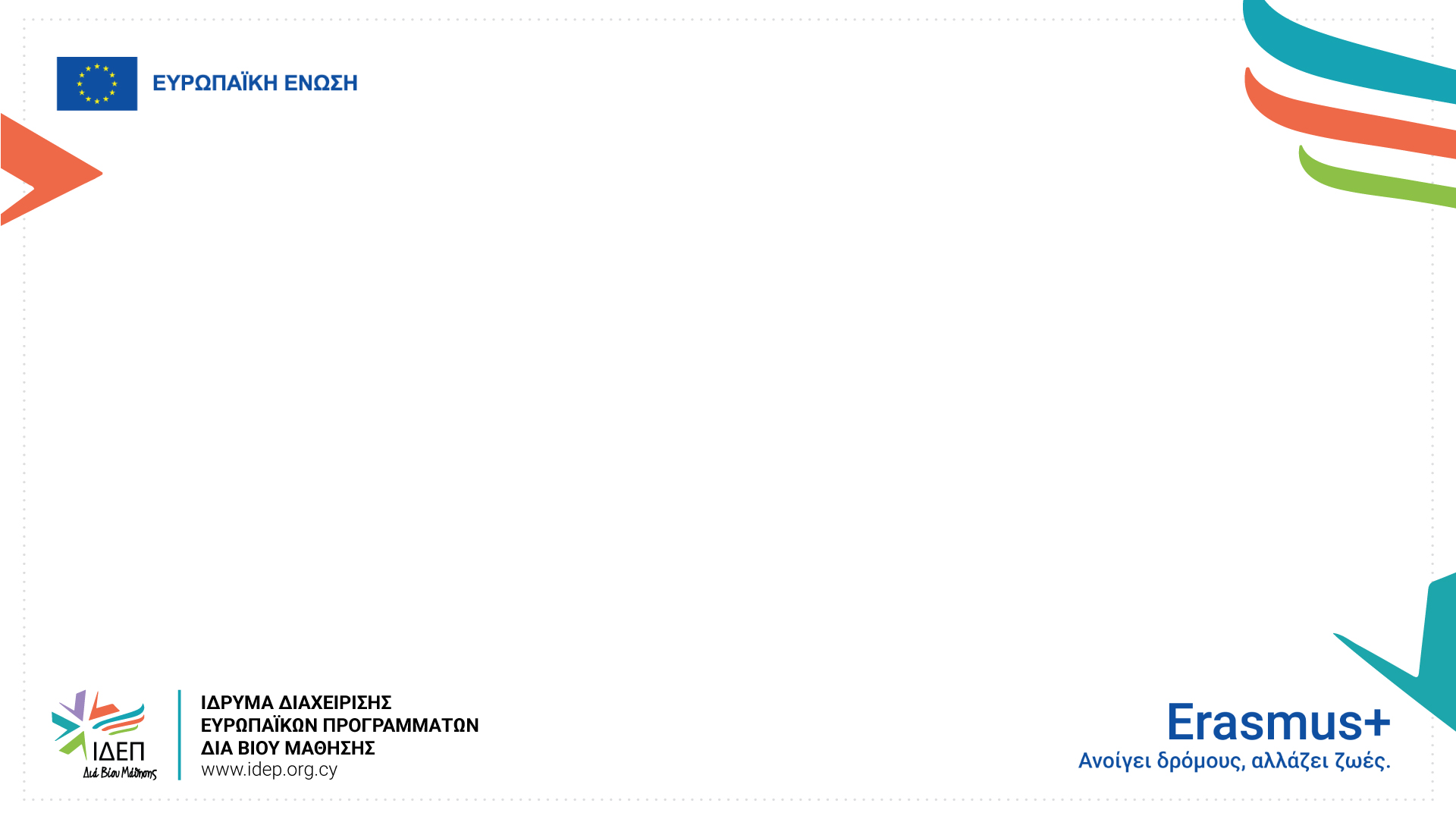 Εάν θα γίνει έμβασμα προς κάποιον συμμετέχοντα σε εξερχόμενη κινητικότητα:

Αυτό χρονικά πρέπει να γίνει είτε:

Εντός 30 ημερών από την υπογραφή της συμφωνίας μεταξύ δικαιούχου και συμμετέχοντα
Μέχρι και την παραλαβή της επιβεβαίωσης άφιξης του συμμετέχοντα

!!! Επιλέγεται, κάθε φορά, όποια από τις δύο επιλογές προηγείται χρονικά της άλλης

Στην περίπτωση συμμετεχόντων που λαμβάνουν στήριξη συμπερίληψης στη βάση πραγματικού κόστους και/ή top-up για fewer opportunities, η δεύτερη επιλογή δεν μπορεί να εφαρμοστεί, αφού οι κατηγορίες αυτές εξόδων πρέπει να προ-χρηματοδοτούνται


Εάν θα γίνει έμβασμα προς κάποιον συμμετέχοντα σε εισερχόμενη κινητικότητα:

Αυτό χρονικά πρέπει να γίνει:

Εντός λογικού χρονικού πλαισίου, μετά την άφιξη στον οργανισμό υποδοχής
Διευθετήσεις πληρωμών προς συμμετέχοντες (Grant Agreement 2025 with participants) (1/2)
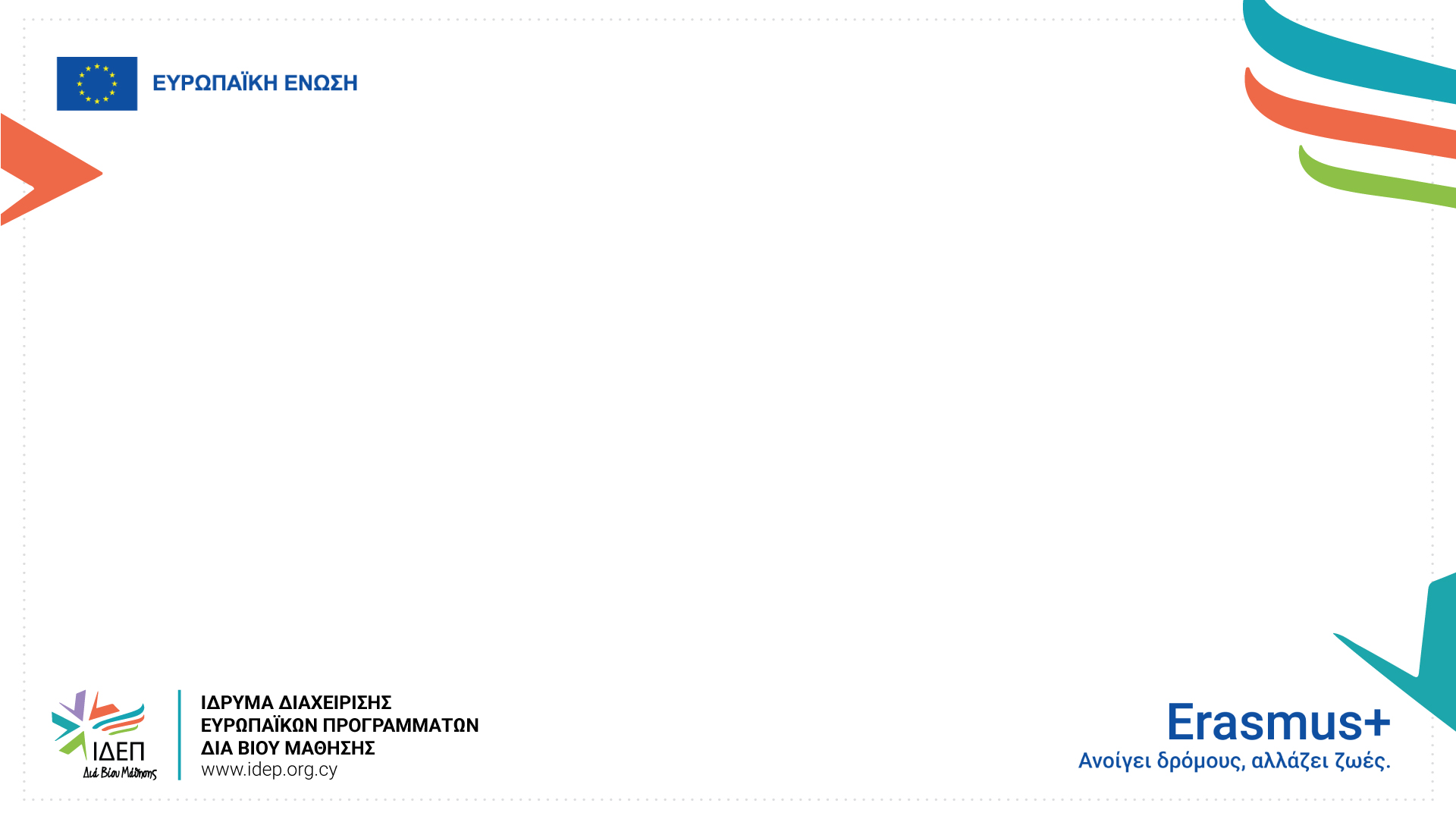 Το ύψος της πληρωμής προχρηματοδότησης πρέπει να κυμαίνεται μεταξύ 
70 – 100% της συνολικής χρηματοδότησης, εφόσον έχουν προσκομιστεί 
όλα τα απαιτούμενα έγγραφα. 

   Το υπόλοιπο ποσό χρηματοδότησης (όπου υφίσταται) παρέχεται στον συμμετέχοντα εντός 45 ημερών (εξερχόμενη κινητικότητα)/εντός 20 ημερών (εισερχόμενη κινητικότητα) από την ημερομηνία υποβολής του participant report

Σε ό,τι αφορά την ασφάλιση των συμμετεχόντων, αυτή μπορεί να καλυφθεί από:
Τον οργανισμό αποστολής
Τον οργανισμό υποδοχής
Τον ίδιο τον συμμετέχοντα, εφόσον του δοθεί επαρκής σχετική πληροφόρηση από τους εμπλεκόμενους οργανισμούς
Από περισσότερους από έναν από τους πιο πάνω (όταν απαιτούνται ξεχωριστές ασφαλίσεις για το ίδιο άτομο)
Διευθετήσεις πληρωμών προς συμμετέχοντες και αναγκαία ασφαλιστική κάλυψη (Grant Agreement 2025 with participants)(2/2)
Στην περίπτωση κινητικότητας εντός Ευρώπης, η βασική κάλυψη παρέχεται από την Ευρωπαϊκή Κάρτα Ασφάλισης Υγείας
Η ασφαλιστική κάλυψη θα περιλαμβάνει τουλάχιστον ασφάλιση υγείας για όλα τα είδη κινητικοτήτων. 
Για την πρακτική άσκηση, η ασφαλιστική κάλυψη πρέπει επιπρόσθετα να περιλαμβάνει ασφάλιση αστικής ευθύνης και ατυχήματος
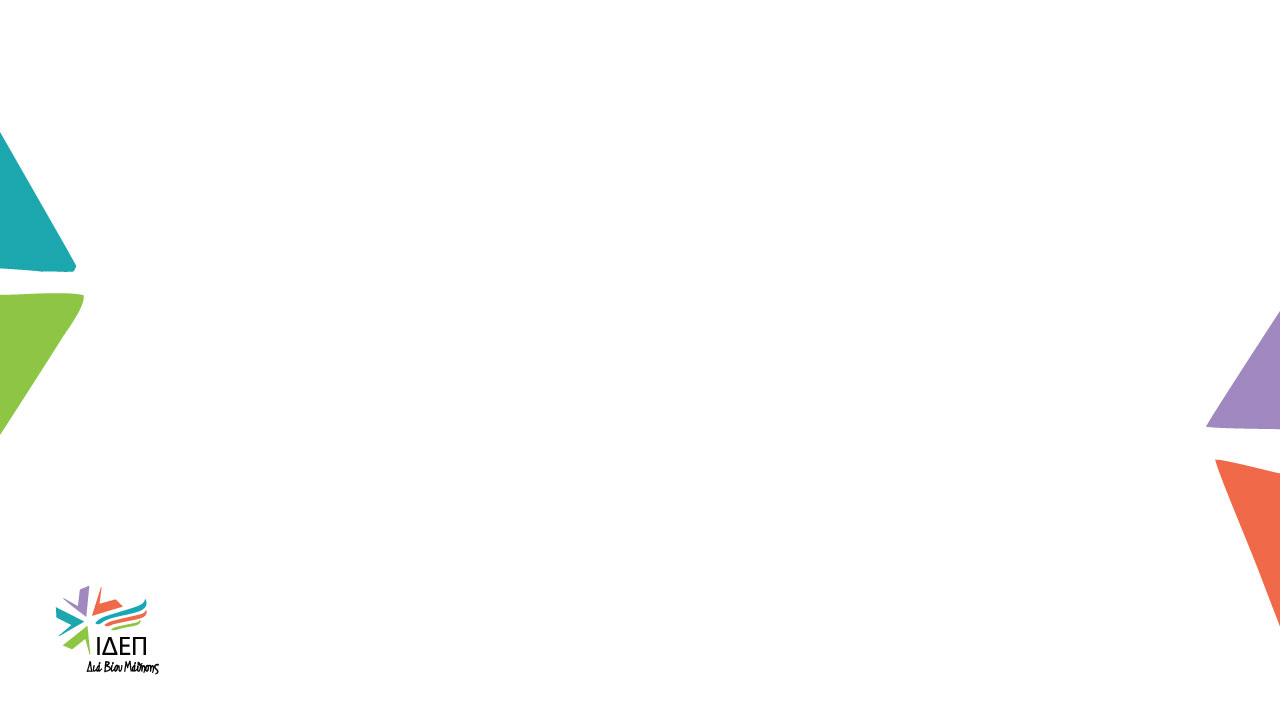 5.Γενικά Θέματα Διαχείρισης Σχεδίου και Έλεγχοι
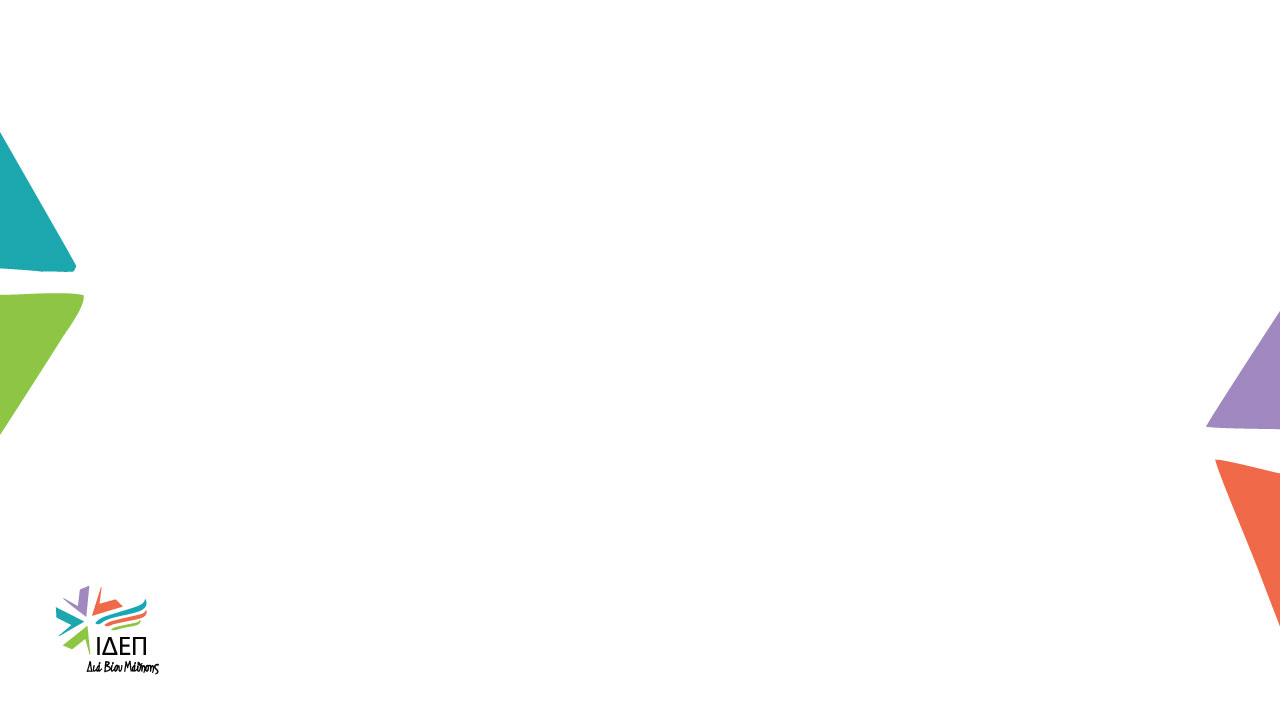 Χρονοδιάγραμμα Έργου
Φάκελος Συμμετέχοντα/ουσας: Aπαραίτητα Έντυπα
Τήρηση Αρχείου στον οργανισμό
Επεξεργασία  Προσωπικών  δεδομένων
Προστασία και Ασφάλεια Συμμετεχόντων
Τελική Έκθεση
Eργαλείο Διαχείρισης Beneficiary Module
Έκθεση Συμμετέχοντα (Participant Survey Report)
OLS
Αντίκτυπος σχεδίου Επικοινωνία και Διάδοση της Δράσης
Έλεγχοι
Έλεγχος Συστημάτων (Systems Check)
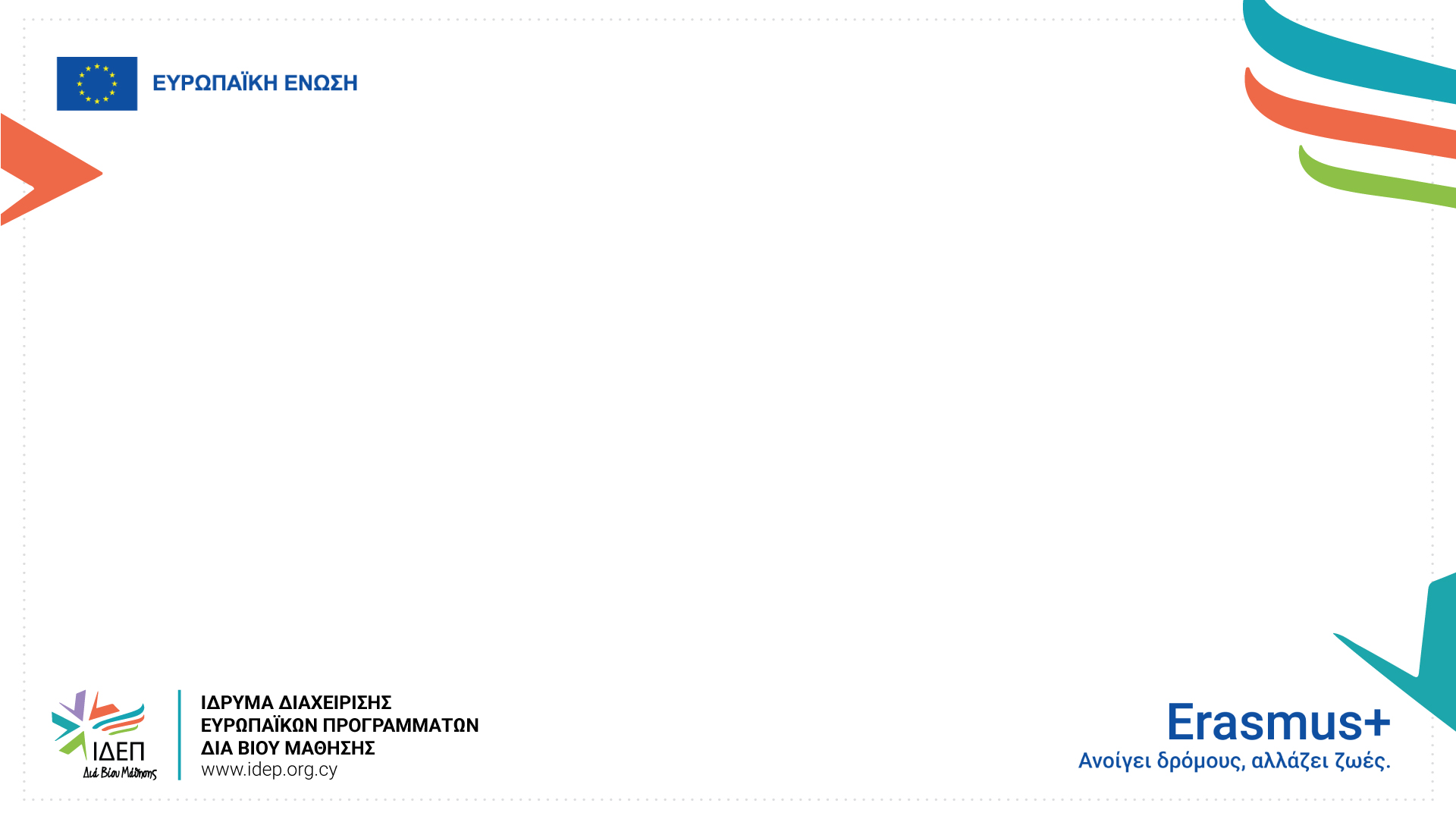 ΧρονοδιάγραμμαΈργου
Η Συμφωνία μπαίνει σε ισχύ με την υπογραφή της από το ΙΔΕΠ
Πρώτη προκαταβολή: 80% της συνολικής επιχορήγησης, εντός 30  ημερών από την υπογραφή της Συμφωνίας
Περιοδική Έκθεση: καλύπτει μέχρι 31/07/2026 και κατατίθεται εντός 60 ημερών (μέχρι 29/09/2026) => αίτημα για επιπρόσθετη χρηματοδότηση, αν και εφόσον έχει ξοδευτεί το 70% της 1ης δόσης => Υπόλοιπο 20% 
Τελική Έκθεση: υποβάλλεται εντός 60 ημερών από τη λήξη του έργου, συνιστά αίτημα για  την πληρωμή του εναπομείναντος κονδυλίου (εάν έχει απομείνει) => έλεγχος της επιλεξιμότητας των  αναφερόμενων δαπανών
Τελική Πληρωμή και Εκκαθάριση Λογαριασμού : το αργότερο 60 μέρες μετά την υποβολή της τελικής Έκθεσης
Ημερομηνία έναρξης: 01/06/2025  
Ημερομηνία λήξης έργου: 31/07/2027  
Διάρκεια: 26 μήνες
[Speaker Notes: Από όσους έχουν λάβει ως πρώτη προκαταβολή το 40% της συνολικής επιχορήγησης, αναμένεται η υποβολή δύο περιοδικών εκθέσεων. Η πρώτη αναμένεται να καλύψει την περίοδο από την έναρξη του έργου μέχρι και τις 31/03/2026 και η δεύτερη την περίοδο από 01/04/2026 μέχρι και 31/07/2026 (40 + 40 + 20: Pre-financing)]
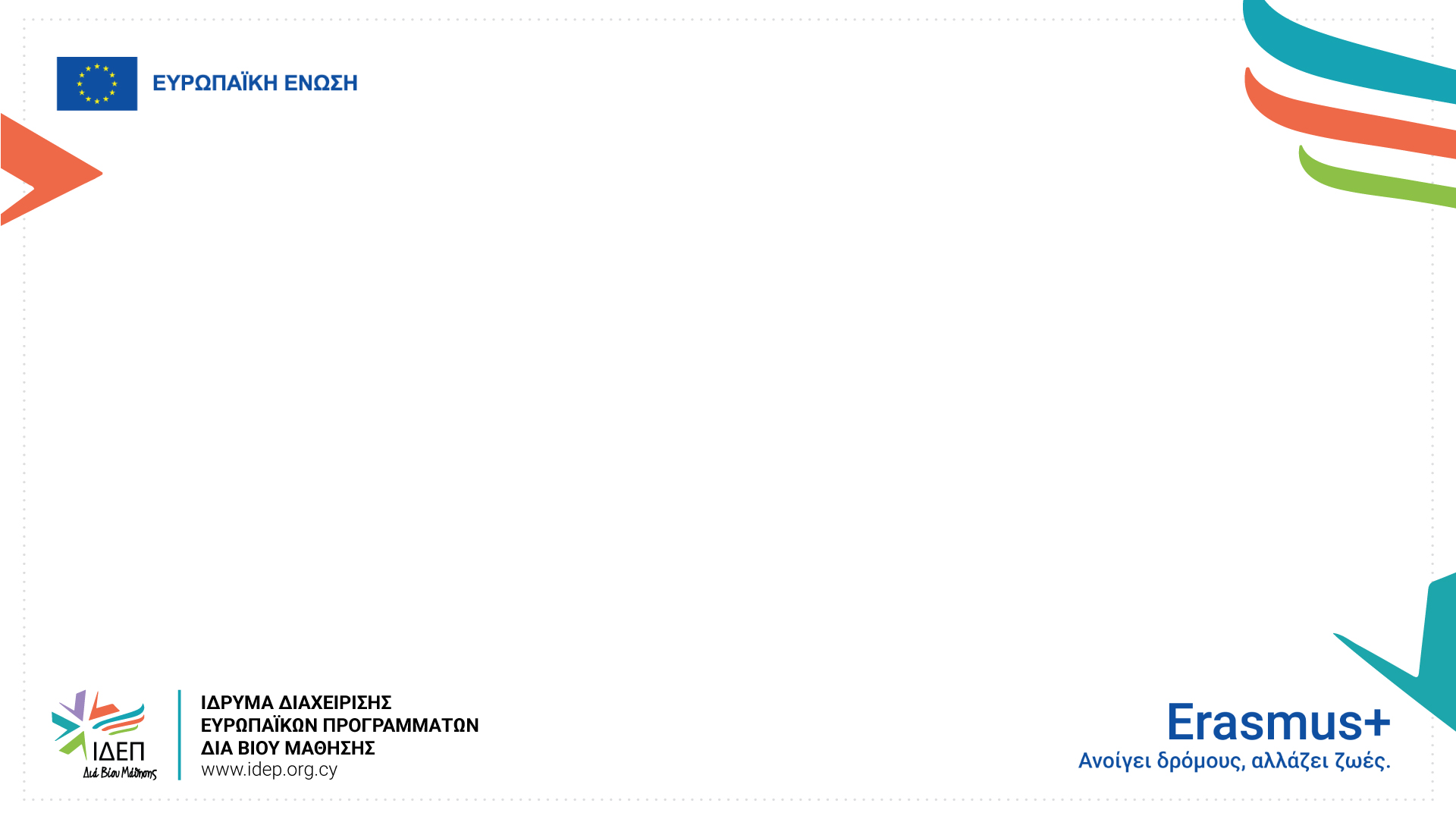 Πρόσκληση Υποβολής Ενδιαφέροντος ανακοινωμένη  από το Ίδρυμα 
Υποβολή Ενδιαφέροντος εκ μέρους του συμμετέχοντα
Έγκριση Συμμετέχοντα/ουσας (nomination) και Κριτήρια επιλογής
Εντυπα Προγράμματος : Συμφωνία Επιχορήγησης και  Συμφωνία Εκμάθησης/Πρακτικής Άσκησης/Κατάρτισης/ Διδασκαλίας  καθώς και όλα τα έντυπα που αφορούν στην  αναγνώριση της Κινητικότητας (Transcript of Records,  Traineeship Certificate, Certificate of Attendance, Diploma Supplement, Europass Certificate Supplement)
Αποδεικτικά πραγματοποίησης εμβασμάτων από τον  οργανισμό στον συμμετέχοντα/στη συμμετέχουσα
Αεροπορικές κάρτες επιβίβασης
Αποδείξεις και τιμολόγια για αγορά αεροπορικού εισιτηρίου
Aποδεικτικά που πιστοποιούν ότι ένας συμμετέχων ανήκει στις κατηγορίες ατόμων με λιγότερες ευκαιρίες και εάν έχει υλοποιήσει πραγματικά έξοδα, αποδείξεις πραγματικών εξόδων
Τελική Έκθεση Συμμετέχοντα 

* Τα πιο πάνω, με εξαίρεση τις αποδείξεις εμβασμάτων και εξόδων, είναι απαραίτητα  ακόμη και για τις Zero Grant Κινητικότητες
Φάκελος Συμμετέχοντα/ουσας: Aπαραίτητα Έντυπα
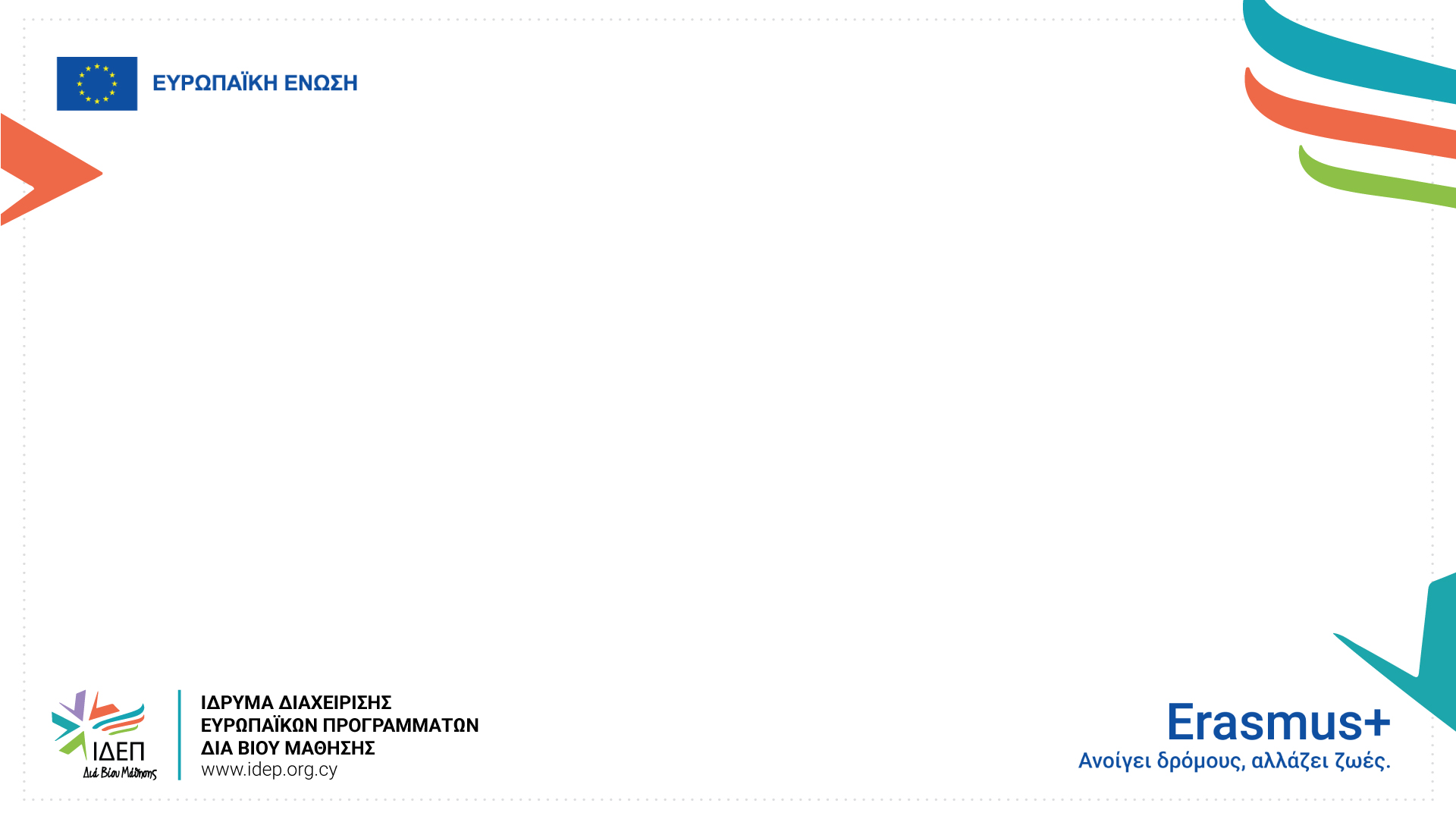 Τήρηση Αρχείου στον οργανισμό
Οι διαδικασίες
εσωτερικού ελέγχου  των δικαιούχων πρέπει  να επιτρέπουν την
άμεση συμφωνία
μεταξύ των ποσών που  δηλώθηκαν στην τελική έκθεση και των ποσών που αναγράφονται στα  δικαιολογητικά
Αρχείο με όλα τα έντυπα/αποδεικτικά που αφορούν τις κινητικότητες,  σύμφωνα με την εκάστοτε  Συμφωνία Επιχορήγησης,  τηρείται για:
τουλάχιστον 3 χρόνια  για σχέδια με  χρηματοδότηση κάτω  από 60 000 ΕΥΡΩ
τουλάχιστον 5 χρόνια  για σχέδια με  χρηματοδότηση ίση ή  περισσότερη των 60 000 ΕΥΡΩ
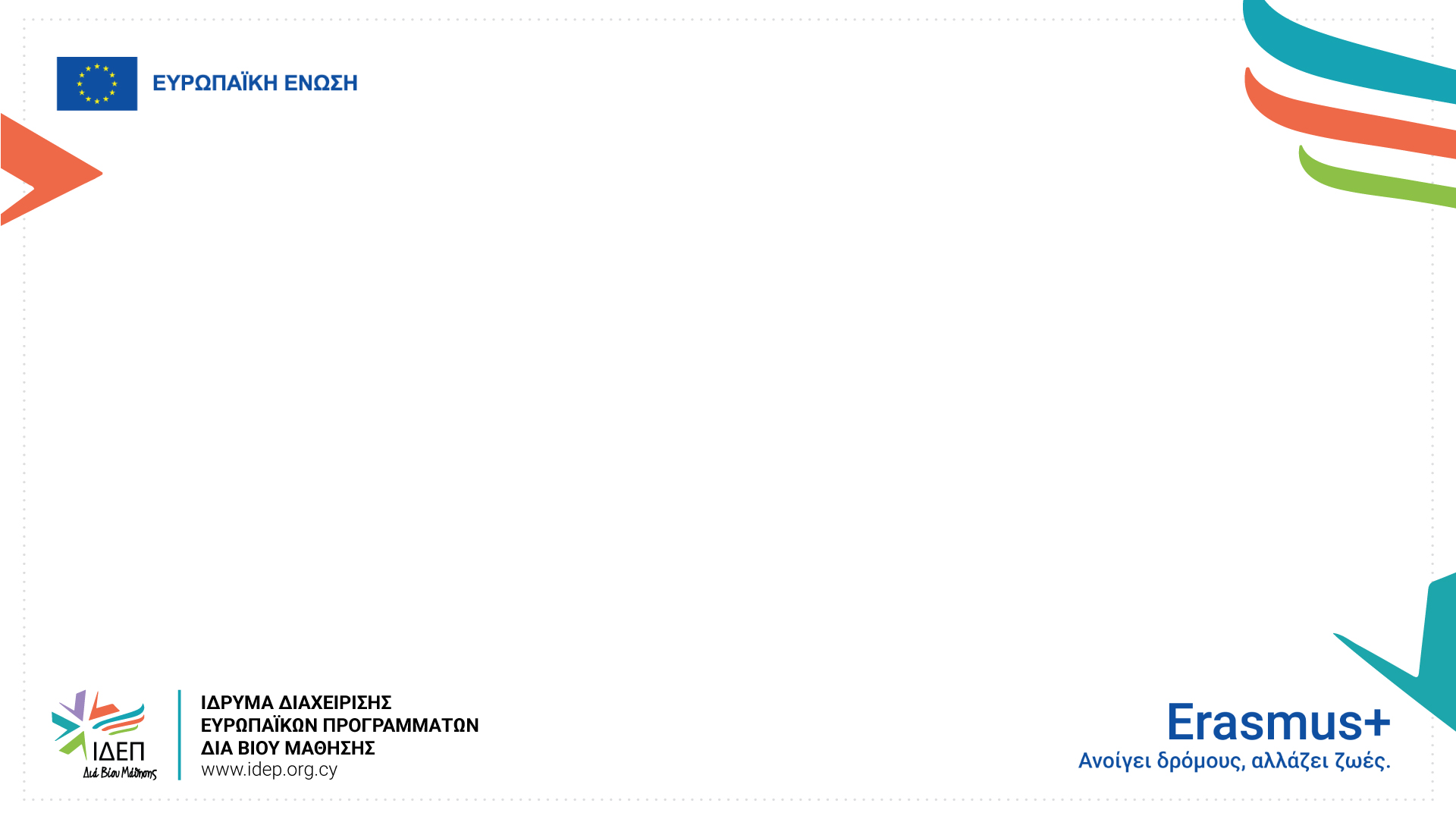 Επεξεργασία  Προσωπικών  δεδομένων
Τα δικαιούχα ιδρύματα αναμένεται ότι θα παρέχουν  στους συμμετέχοντες/ουσες τη σχετική δήλωση απορρήτου για την επεξεργασία των προσωπικών τους δεδομένων, πριν αυτά κωδικοποιηθούν στα  ηλεκτρονικά συστήματα διαχείρισης κινητικότητας  Erasmus+.
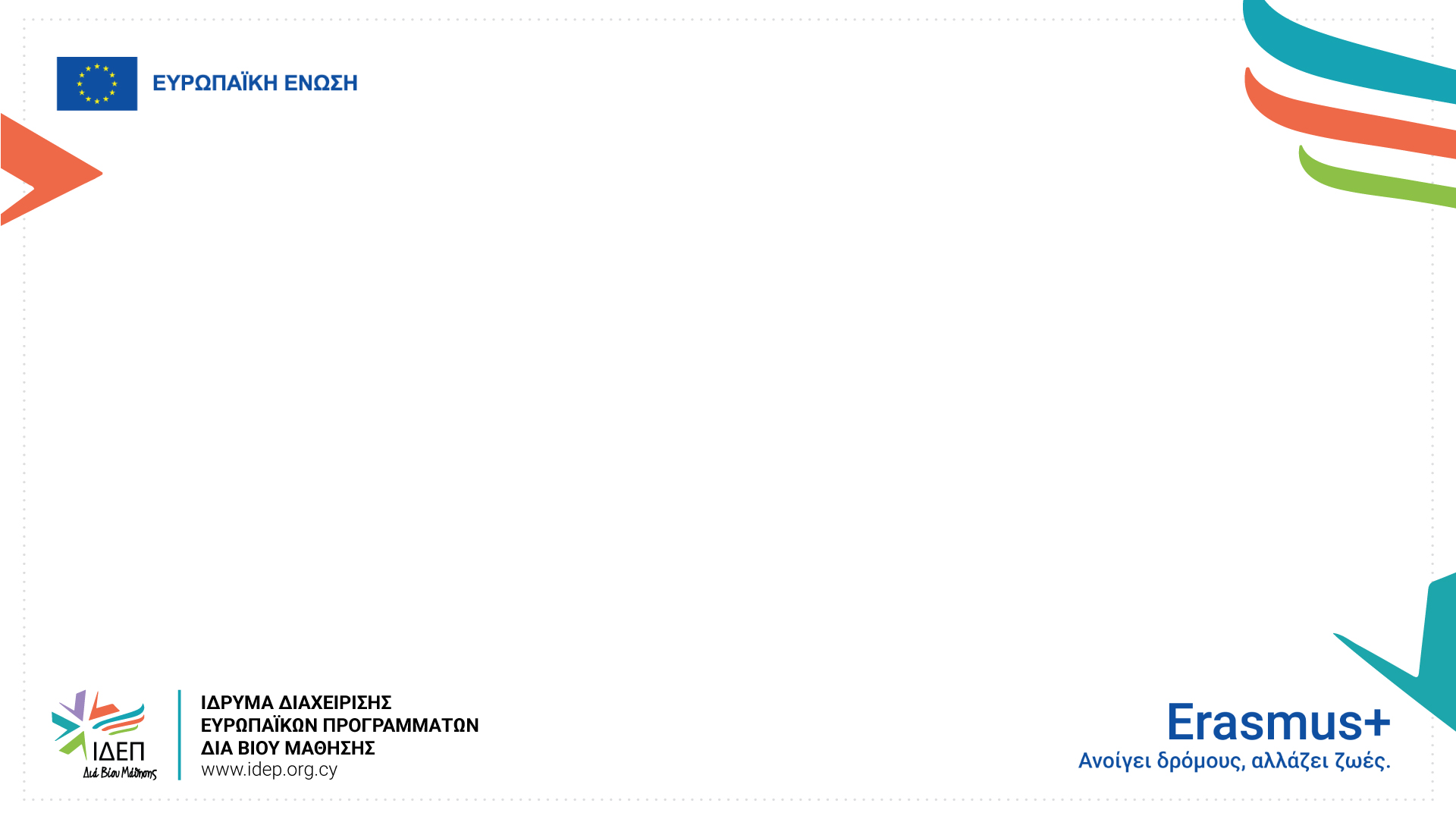 Τελική Έκθεση
Το τελικό ποσό επιχορήγησης καθορίζεται βάσει των επιλέξιμων κινητικοτήτων που πραγματοποιήθηκαν
To ποσό αυτό δεν μπορεί να ξεπερνά το ποσό που αναγράφεται στη Συμφωνία Επιχορήγησης.
Ενδεχόμενη μείωση της τελικής πληρωμής, λόγω  μη επιλέξιμων κινητικοτήτων ή μη υποβολής των  απαραίτητων εγγράφων για τα πραγματικά έξοδα
Είναι πιθανόν να προκύψει επιστροφή ποσού προς το ΙΔΕΠ, στην περίπτωση που το ποσό που έχει δοθεί ως προχρηματοδότηση δεν έχει ξοδευτεί στην ολότητά του (recovery)
Υποβάλλεται ηλεκτρονικά μέσω του εργαλείου Beneficiary Module

Συνοδεύεται από τα ακόλουθα:
Declaration on Honour – υπογεγραμμένο και πλήρως συμπληρωμένο (Πρόσφατη Υπογραφή- Ημερομηνία/Τόποθεσία/ Σφραγίδα)
Excel πίνακα περιγραφής-καταγραφής των πραγματικών εξόδων αλλά και τις αντίστοιχες αποδείξεις για τις πραγματικές δαπάνες (inclusion support ή exceptional cost, ή αν προκύπτει Force Majeure)

Αξιολογείται	πάντοτε	μετά	τη	λήξη του  σχεδίου

Εάν λάβει βαθμολογία κάτω του 60 (ανώτατη βαθμολογία = 100), είναι  πιθανή η μείωση του τελικού επιλέξιμου ποσού επιχορήγησης. Η μείωση που προκύπτει από χαμηλή βαθμολογία εφαρμόζεται ποσοστιαία στα επιλέξιμα οργανωτικά έξοδα (Παράρτημα 5.12)
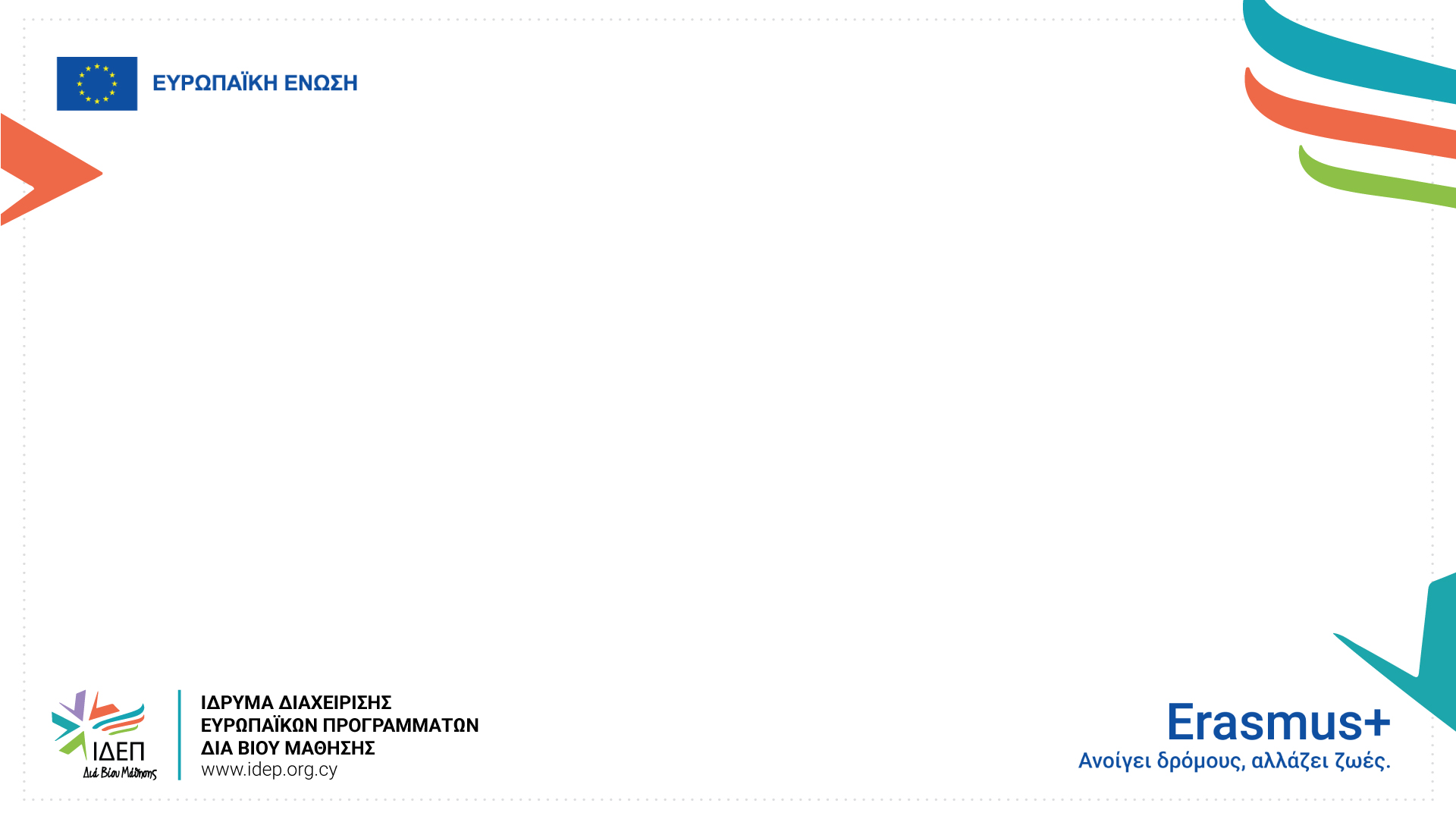 Eργαλείο Διαχείρισης Beneficiary Module
Έκθεση Συμμετέχοντα (Participant Survey Report)
Κάθε Ίδρυμα θα πρέπει να ενημερώνει το εργαλείο διαχείρισης και υποβολής εκθέσεων (Beneficiary Module) σε τακτά χρονικά διαστήματα (καταχώρηση κινητικοτήτων πριν την έναρξή τους)

Τουλάχιστον μία φορά το μήνα, κατά τη  διάρκεια του έργου, ο δικαιούχος πρέπει  να κωδικοποιεί τυχόν νέες πληροφορίες  σχετικά με τους συμμετέχοντες και τις δραστηριότητές τους στο εργαλείο διαχείρισης

Όταν υποβάλλεται η ενδιάμεση έκθεση, όλες οι κινητικότητες που δηλώνονται σε αυτήν (υλοποιημένες και προγραμματισμένες) πρέπει να είναι καταχωρημένες στο εργαλείο
Ο/Η συμμετέχων/ουσα θα πρέπει να συμπληρώσει και να υποβάλει την  έκθεση σχετικά με την εμπειρία κινητικότητάς του (μέσω του  διαδικτυακού εργαλείου EUSurvey), εντός 30 ημερών από την  ολοκλήρωση της κινητικότητας (παραλαβή πρόσκλησης)
Οι συμμετέχοντες που αποτυγχάνουν να συμπληρώσουν και να  υποβάλουν την ηλεκτρονική αναφορά συμμετοχής ενδέχεται να  χρειαστεί να επιστρέψουν στον οργανισμό τους εν μέρει ή  πλήρως την οικονομική υποστήριξη που έλαβαν.
Το αναμενόμενο ποσοστό υποβολής των εκθέσεων συμμετεχόντων είναι 100%. Σε περίπτωση που το ποσοστό αυτό δεν επιτευχθεί, η Εθνική Υπηρεσία διατηρεί το δικαίωμα να απορρίψει την τελική έκθεση του δικαιούχου οργανισμού και να ζητήσει εκ νέου υποβολή της, αφού υποβληθούν οι αναμενόμενες εκθέσεις συμμετεχόντων
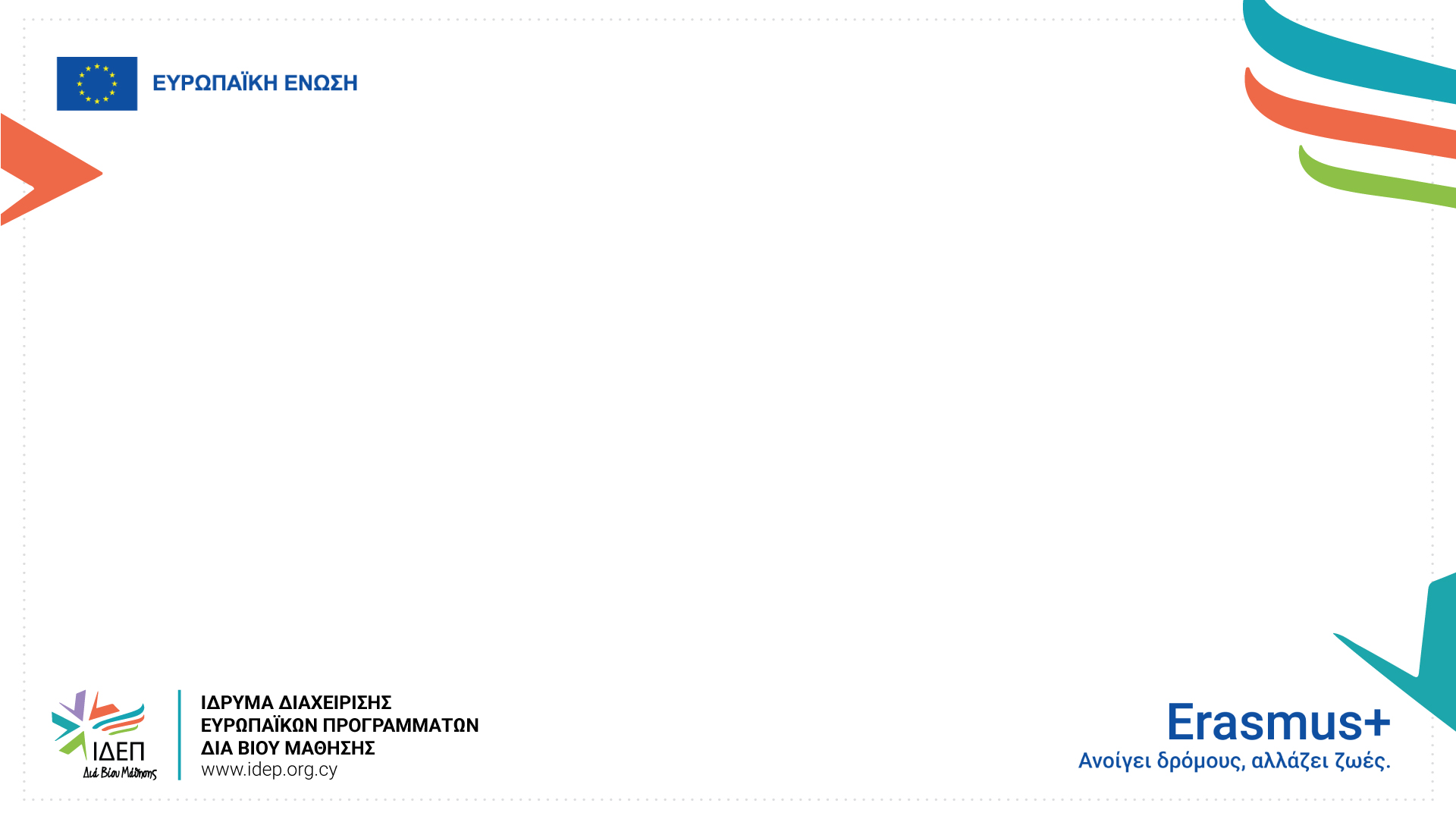 OLS
Ο δικαιούχος οργανισμός δεσμεύεται να:
Ενημερώνει όλους τους επιλέξιμους συμμετέχοντες, το συντομότερο δυνατό μετά την επιλογή  τους, για τη δυνατότητα να υποβληθούν σε γλωσσικό τεστ (γλωσσική αξιολόγηση) αλλά και να παρακολουθήσουν τα μαθήματα που πραγματοποιούνται μέσα από την πλατφόρμα EU Academy. Εντούτοις, καμία από τις δύο ενέργειες δεν είναι υποχρεωτική.
Αναφέρει τον  αριθμό των χρησιμοποιούμενων γλωσσικών αξιολογήσεων και μαθημάτων στην τελική του έκθεση


        !! Σημαντική η προώθηση της γλωσσικής εκμάθησης!!
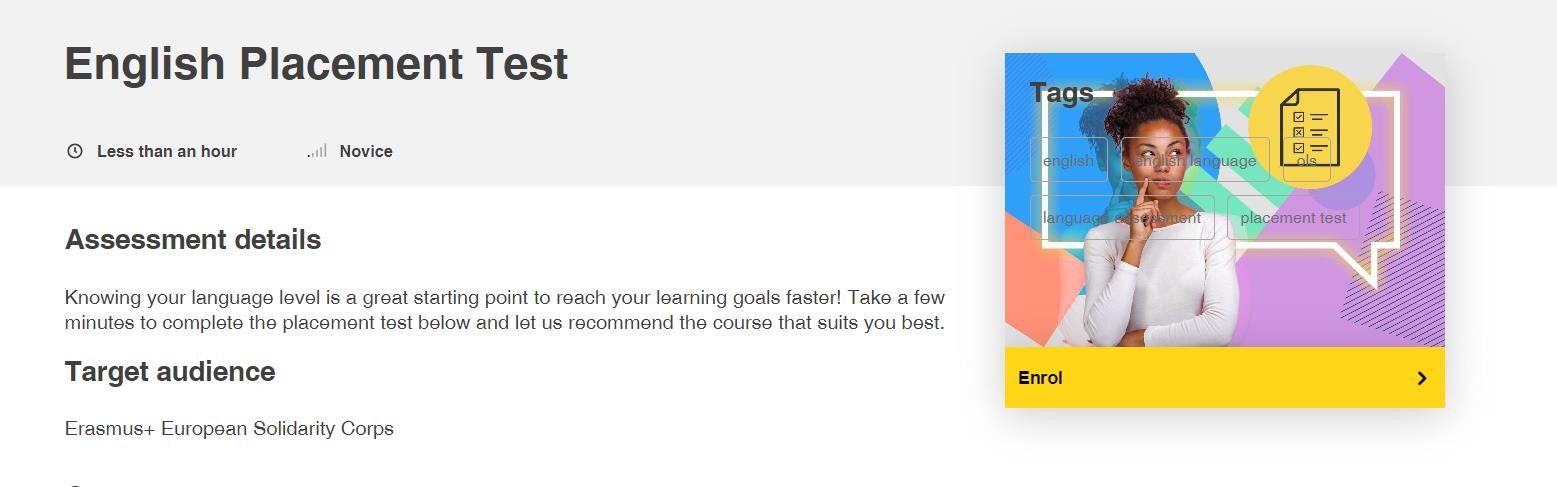 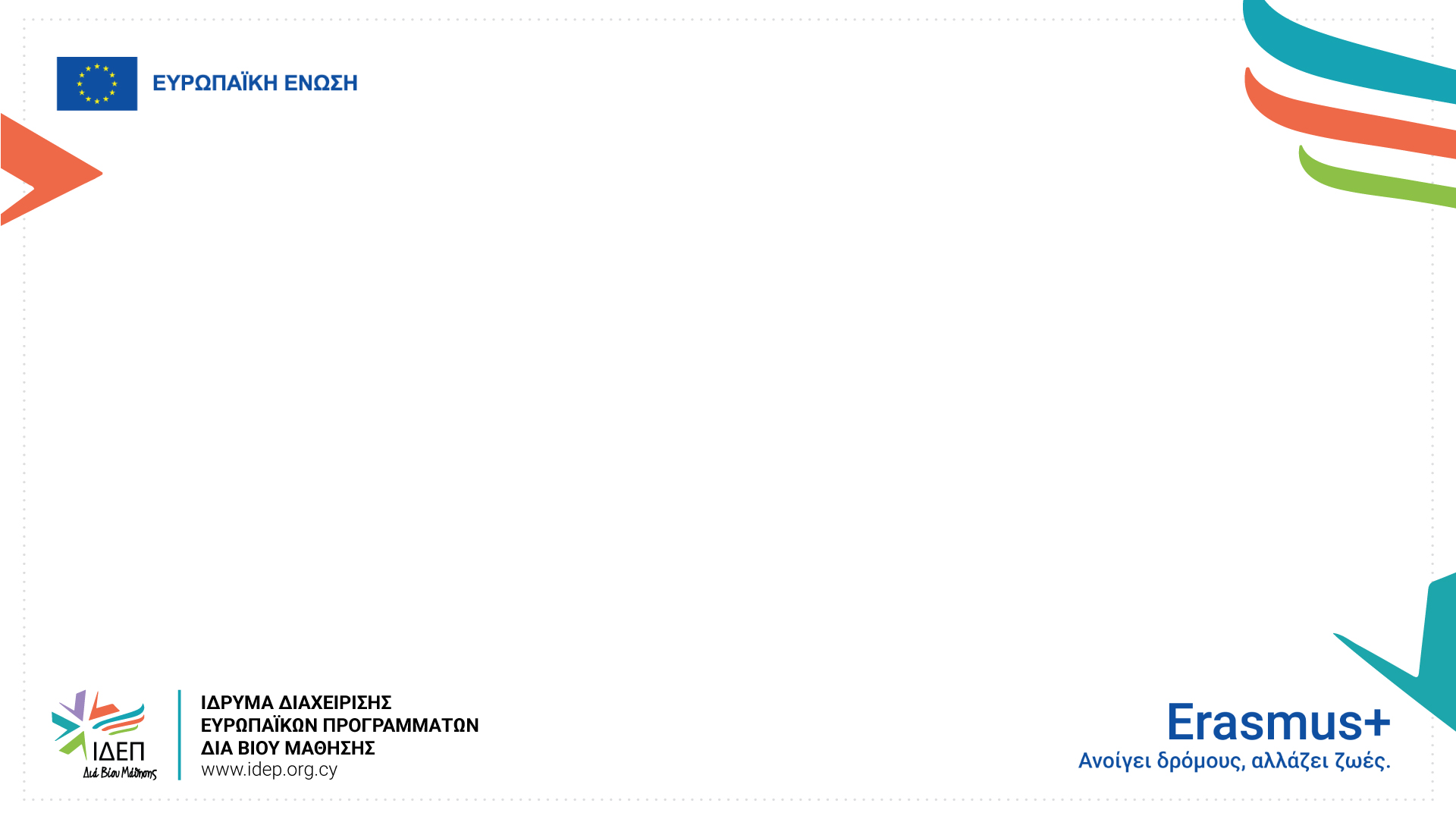 Τα δικαιούχα ιδρύματα αναμένεται να προωθούν τη δράση παρέχοντας  στοχευμένες πληροφορίες σε πολλαπλά ακροατήρια (συμπεριλαμβανομένων  και των μέσων ενημέρωσης) με στρατηγικό, συνεκτικό και αποτελεσματικό τρόπο  Erasmus Impact Tool

Πριν τη συμμετοχή σε μια δραστηριότητα επικοινωνίας ή διάδοσης, η οποία  αναμένεται να έχει σημαντικό αντίκτυπο στα μέσα ενημέρωσης, οι δικαιούχοι ενθαρρύνονται να ενημερώνουν την χορηγούσα αρχή

Ο συντονιστής μπορεί να διαθέσει τα αποτελέσματα του έργου του στην Πλατφόρμα  Erasmus+ Project Results Platform

Oπτική ταυτότητα της προβολής της Ευρωπαϊκής επιχορήγησης (Οδηγίες):  
Σε κάθε υλικό/εκδήλωση διάδοσης/επικοινωνίας που αφορά στο Σχέδιο, αναμένεται η προβολή της Ευρωπαϊκής συγχρηματοδότησης. Απαιτούνται τα ακόλουθα:
Έμβλημα (EU flag)
Funding Statement (Co-funded by the EU) και 
Disclaimer (Δήλωση Αποποίησης Ευθύνης)
Αντίκτυπος σχεδίου Επικοινωνία και Διάδοση της Δράσης
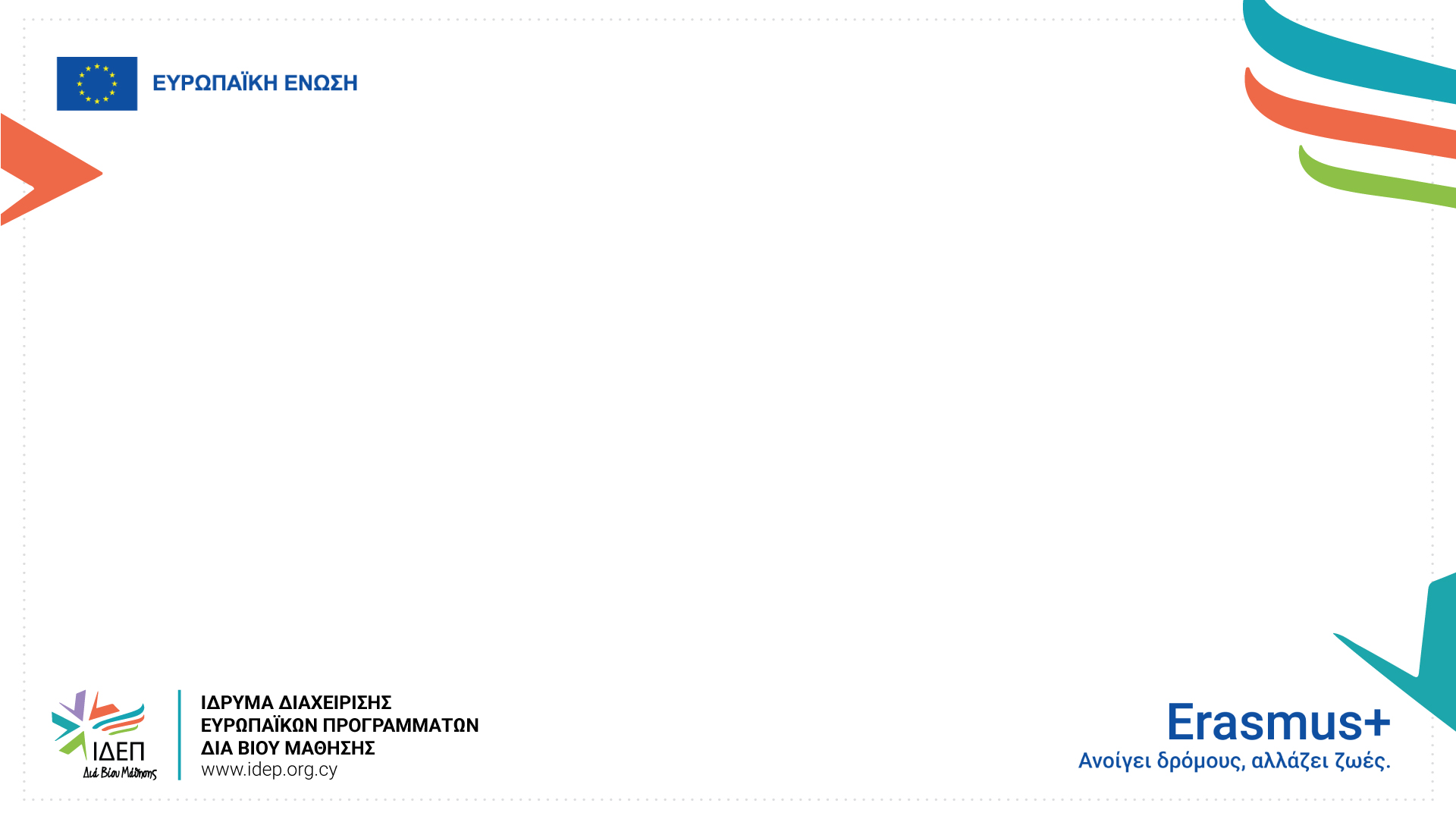 Final report check
Έλεγχος τελικής έκθεσης για καθορισμό του τελικού ποσού επιχορήγησης (αφορά όλα τα σχέδια)
On-the-spot check during & after the project implementation
Διενεργούνται για κάποια μόνο σχέδια, κατά τη διάρκεια της υλοποίησης του έργου και μετά το  τέλος του αντίστοιχα, ώστε η EY να επαληθεύσει την πραγματοποίηση και την  επιλεξιμότητα όλων των δραστηριοτήτων
Έλεγχοι
Monitoring visits
H EY μπορεί να διενεργεί επισκέψεις παρακολούθησης  (φυσικές ή διαδικτυακές), οι οποίες έχουν στόχο κυρίως την υποστήριξη και  παροχή συμβουλών στους δικαιούχους
Desk check 
Έλεγχος υποστηρικτικών αρχείων, που διεξάγεται μετά από την υποβολή της τελικής έκθεσης. Ο δικαιούχος πρέπει να υποβάλει τα επιπλέον δικαιολογητικά που θα του ζητηθούν από το ΙΔΕΠ, ανά κατηγορία προϋπολογισμού
Η ΕΥ μπορεί, κατά τη διάρκεια ή μετά τη λήξη του έργου, να ελέγξει την ορθή υλοποίησή του και τη συμμόρφωσή του με τις υποχρεώσεις που  απορρέουν μέσα από τη Συμφωνία
[Speaker Notes: Υπάρχουν οι έλεγχοι που επιβάλλονται μετά από την αξιολόγηση ρίσκου (risk-based), οι έλεγχοι που γίνονται σε recurrent δικαιούχους με συγκέντρωση μεγάλων επιχορηγήσεων (top 15) και οι τυχαίοι έλεγχοι, όσων εμπίπτουν στο τυχαίο δείγμα της ΕΕ. Ο έλεγχος τελικής έκθεσης είναι υποχρεωτικός για όλα τα σχέδια.]
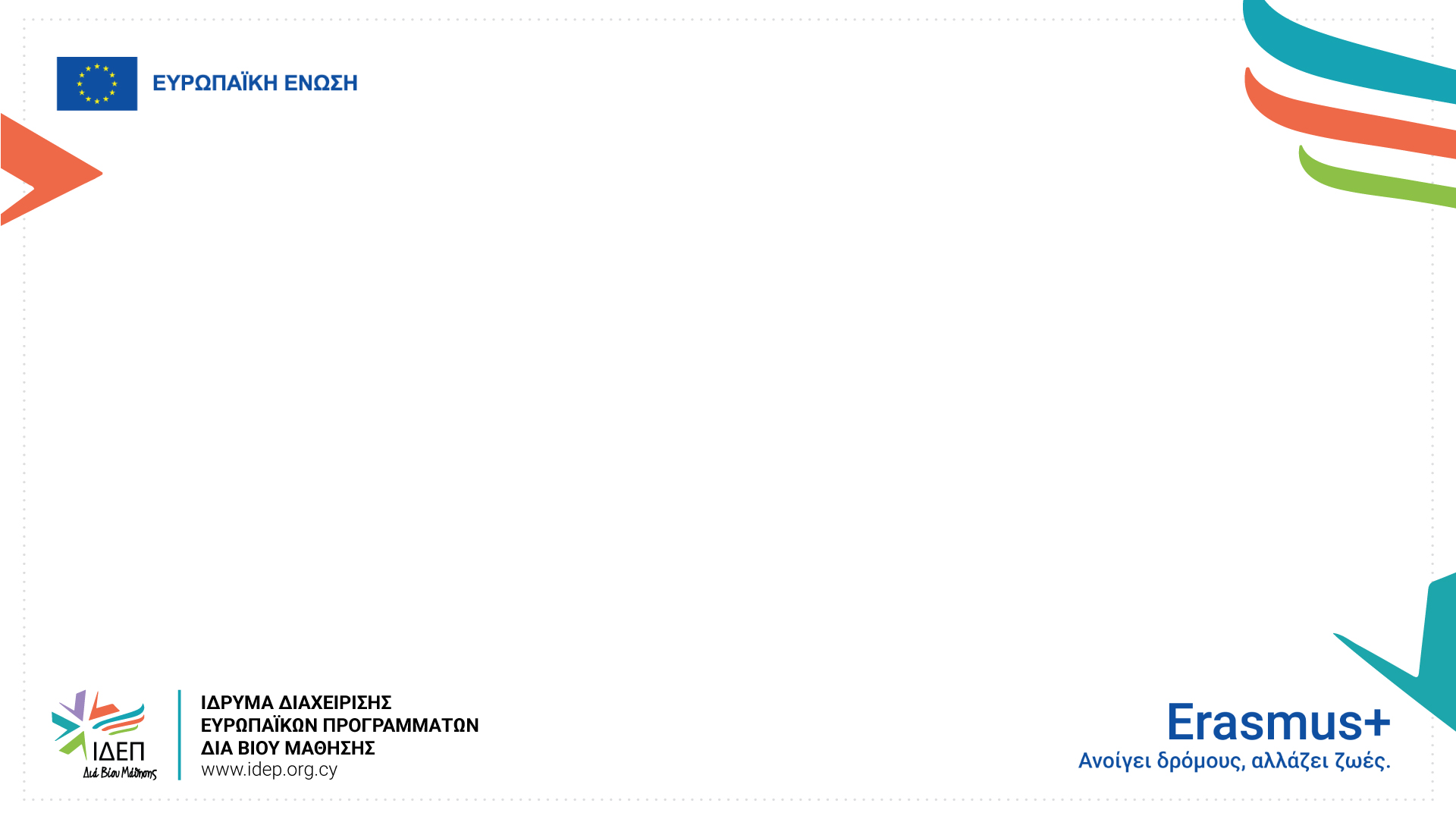 Έλεγχος Συστημάτων (Systems Check)
Ο έλεγχος συστημάτων πραγματοποιείται για να καθοριστεί:
H συμμόρφωση του οργανισμού με τις δεσμεύσεις που αναλήφθηκαν ως αποτέλεσμα της διαπίστευσής του με  το Χάρτη Erasmus
H συμμόρφωση του οργανισμού με τα πρότυπα εφαρμογής, όρους και προϋποθέσεις της Συμφωνίας Επιχορήγησης
Η επαλήθευση της επιλεξιμότητας όλων των δραστηριοτήτων του έργου και των συμμετεχόντων σε αυτό, με όλα τα μέσα  τεκμηρίωσης (συμπεριλαμβανομένων φωτογραφικών και μαγνητοσκοπημένων αρχείων), προκειμένου να αποκλειστεί διπλή χρηματοδότηση ή άλλες παρατυπίες
Ελεγχος της διαχείρισης εγγράφων και της τήρησης αρχείου (φυσικού ή/και ηλεκτρονικού)

*Η Ευρωπαϊκή Επιτροπή διατηρεί το δικαίωμα να ελέγχει και να επανεξετάζει όπως και η χορηγούσα αρχή
Επιτόπιος έλεγχος που πραγματοποιείται μετά την ολοκλήρωση του έργου και συνήθως, μετά την  επικύρωση της τελικής έκθεσης 
(ΝΑ Validation)
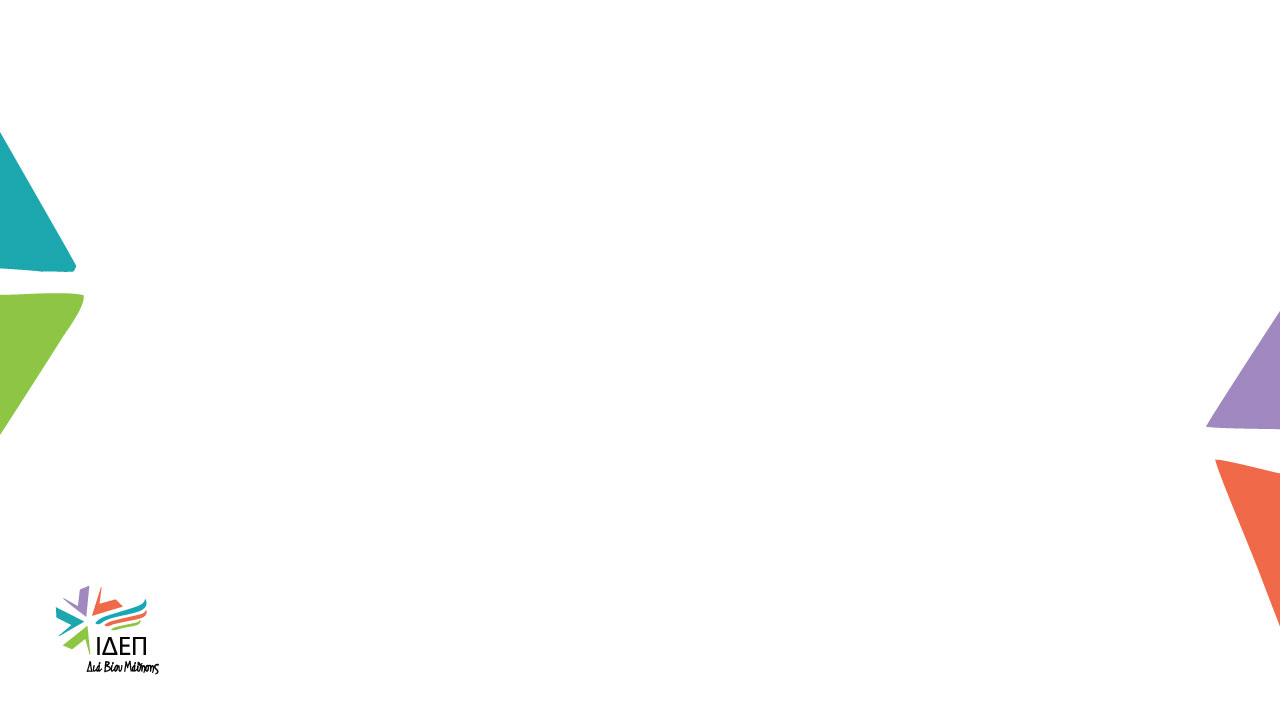 6. Διαχείριση Σχεδίου βάσει του ECHE–Εργαλεία και Χρήσιμοι Σύνδεσμοι
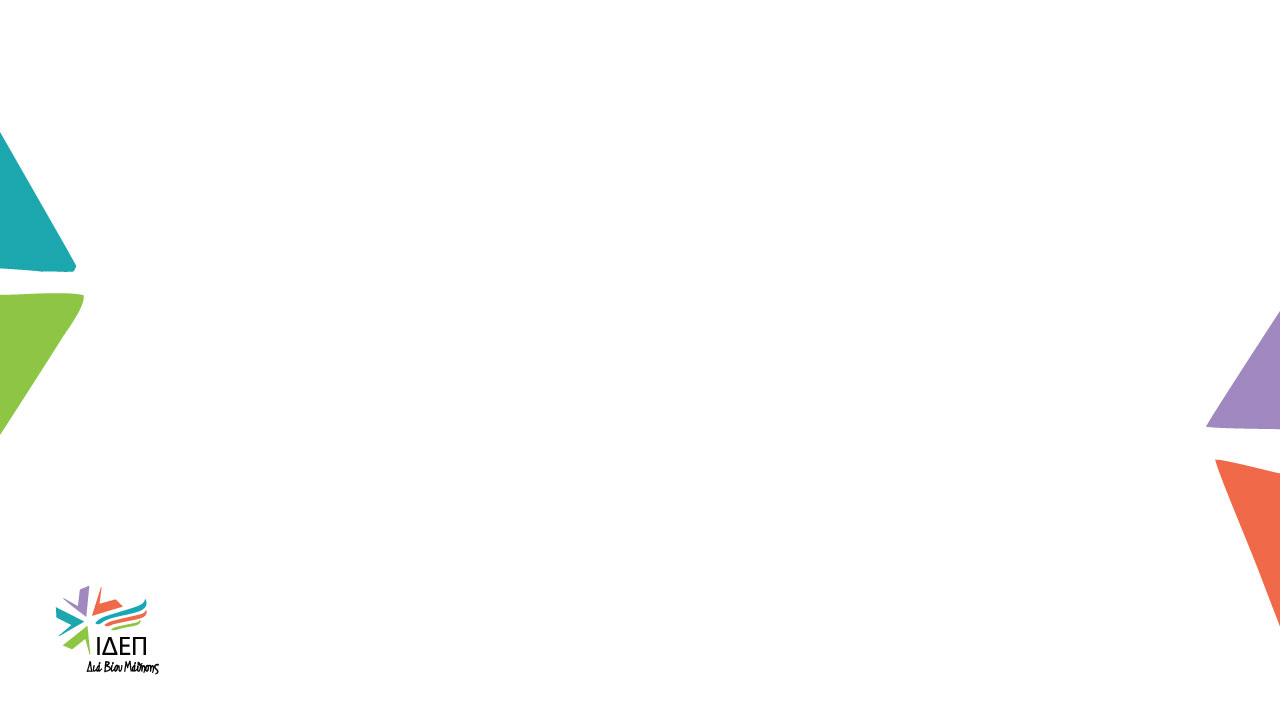 Διαχείριση Σχεδίου στη βάση της Στρατηγικής Συμπερίληψης Ίδρυμάτων και του ΙΔΕΠ
Διαχείριση Σχεδίου στη βάση του ECHE
Εργαλεία Διαχείρισης Σχεδίων - Χρήσιμοι Σύνδεσμοι
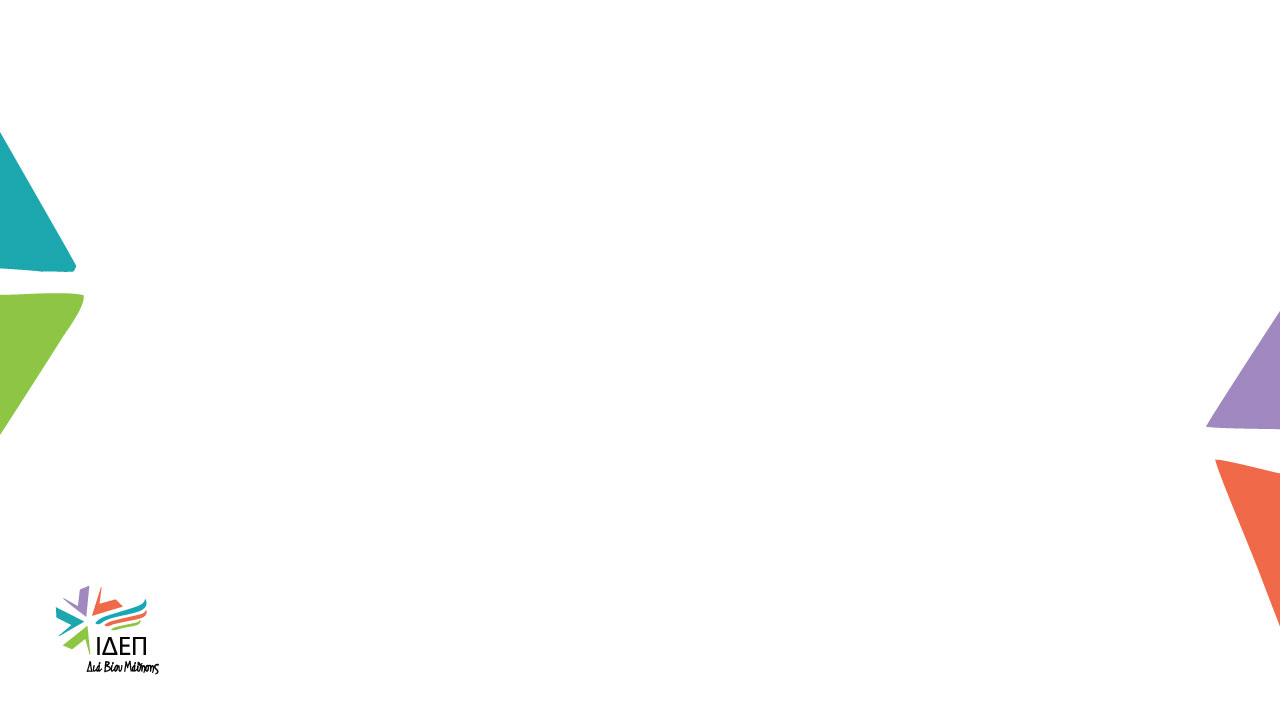 Διαχείριση Σχεδίου στη βάση της Στρατηγικής Συμπερίληψης Ίδρυμάτων και του ΙΔΕΠ
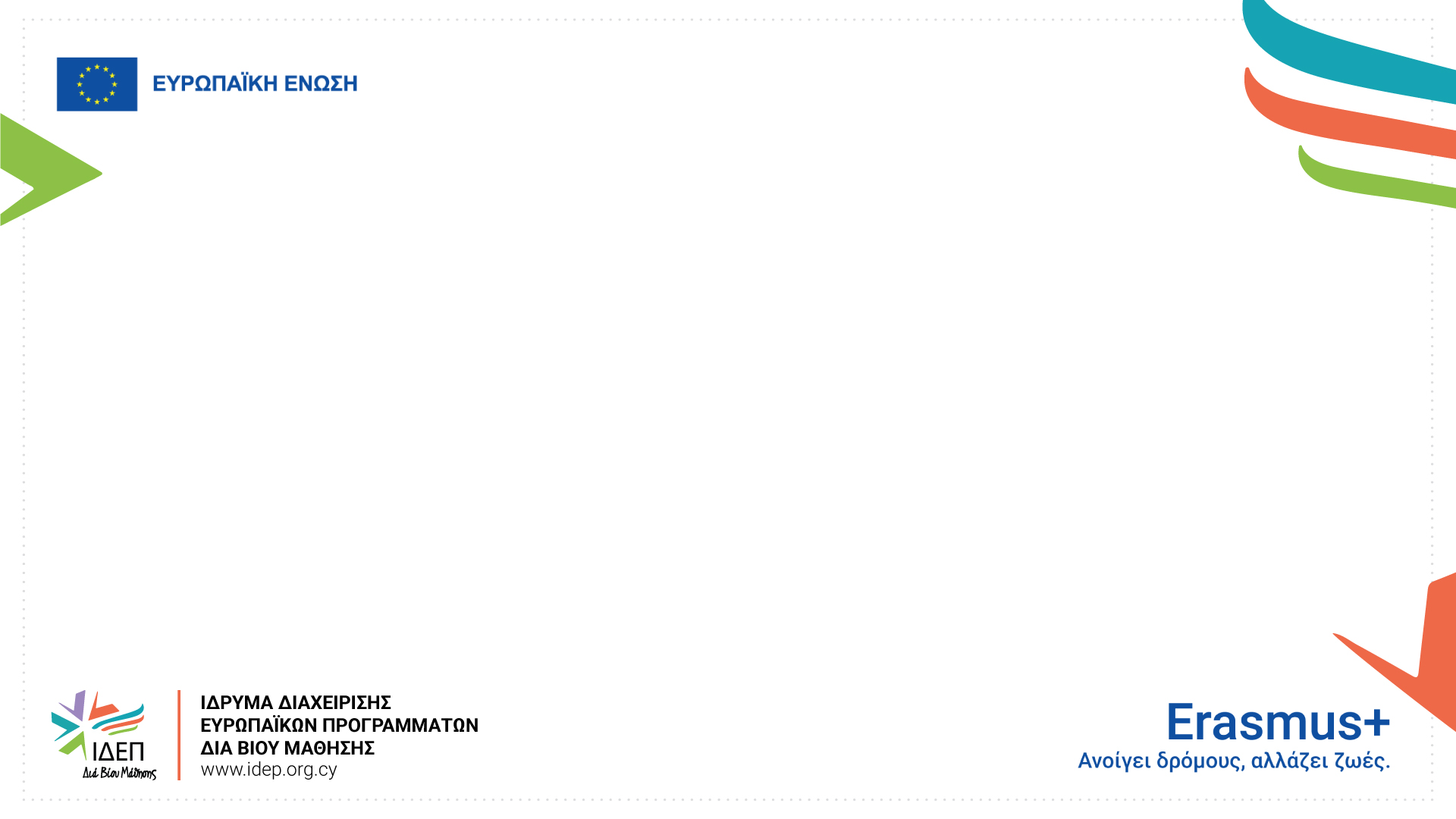 Η Στρατηγική Συμπερίληψης Ιδρυμάτων στηρίζεται σε μεγάλο βαθμό στην Στρατηγική του ΙΔΕΠ Διά Βίου Μάθησης για την ένταξη και την πολυμορφία στο πλαίσιο του Erasmus+ 
(περιλαμβάνει – μεταξύ άλλων - τον ορισμό των συμμετεχόντων με λιγότερες ευκαιρίες και παραδείγματα τεκμηρίων, ανά κατηγορία φραγμού, που δύναται ο δικαιούχος οργανισμός να ζητήσει)
Τα ΙΤΕ αναμένεται να έχουν αναρτημένη στην ιστοσελίδα τους, σε ευδιάκριτο σημείο, τη Στρατηγική τους αναφορικά με τη συμπερίληψη.

Πρέπει να κοινοποιείται και στην Υπηρεσία Φοιτητικής Μέριμνας και να είναι προσβάσιμη σε υφιστάμενους υποψήφιους εξερχόμενους φοιτητές.

Πρέπει να περιλαμβάνει ΠΟΣΟΤΙΚΟΥΣ ΚΑΙ ΠΟΙΟΤΙΚΟΥΣ ΔΕΙΚΤΕΣ – Διαφανή Κριτήρια – Ξεκάθαρες Διαδικασίες  Ξεκάθαρη αναφορά στις διαφορετικές κατηγορίες φραγμών και στις διάφορες κατηγορίες εξόδων που υποστηρίζουν τη συμπερίληψη συμμετεχόντων 

Πρέπει να αναφέρεται με ξεκάθαρο τρόπο στη δυνατότητα ατόμων με λιγότερες ευκαιρίες για υλοποίηση μεικτών κινητικοτήτων μικρής διάρκειας
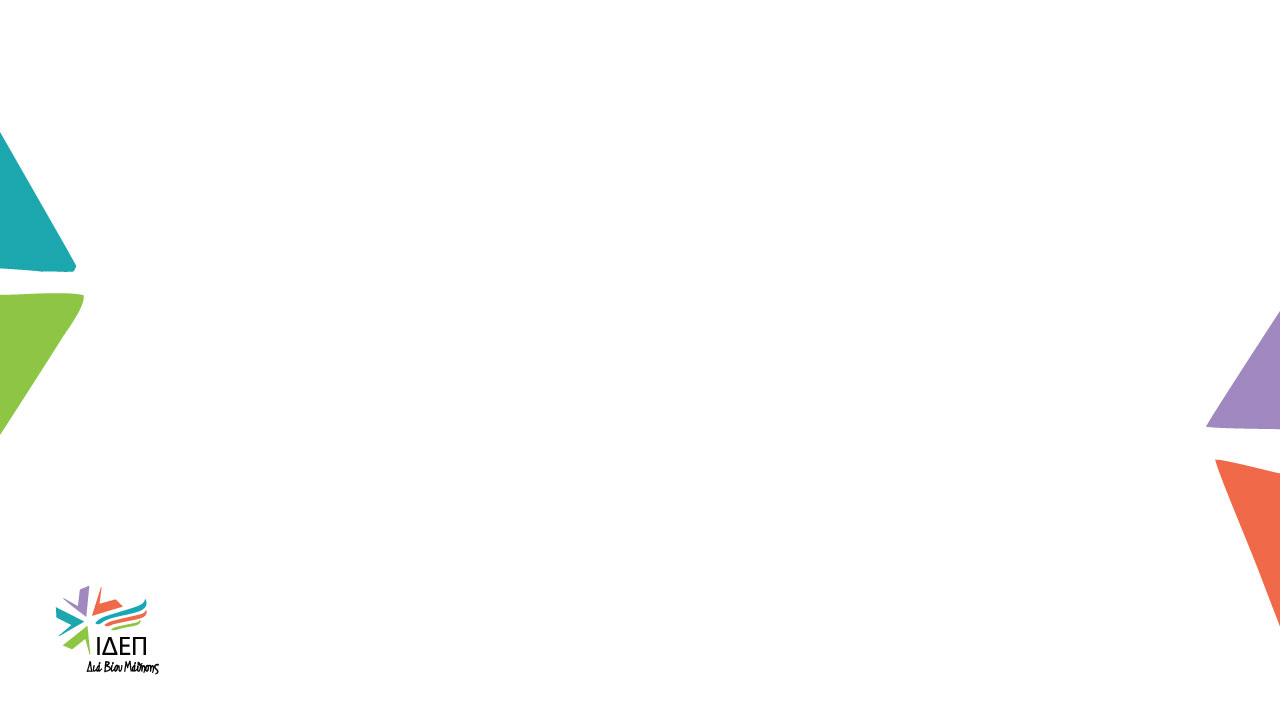 Διαχείριση Σχεδίου βάσει του ECHE
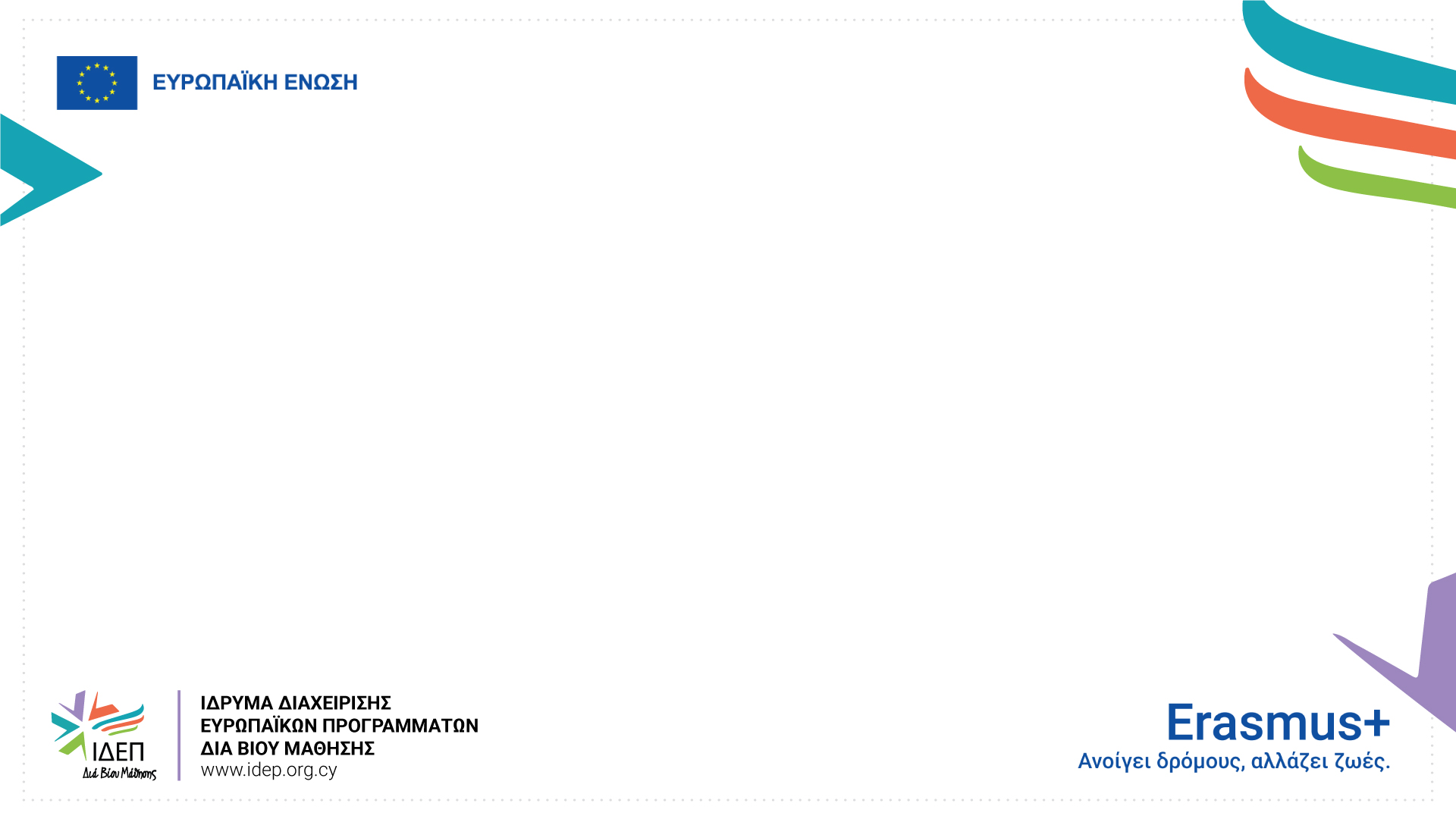 Πιστοποιημένα Ιδρύματα (ECHE)
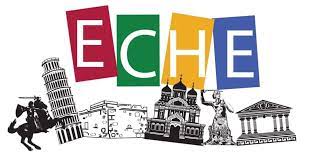 Σύνολο: 39 Κυπριακά Πιστοποιημένα Ιδρύματα
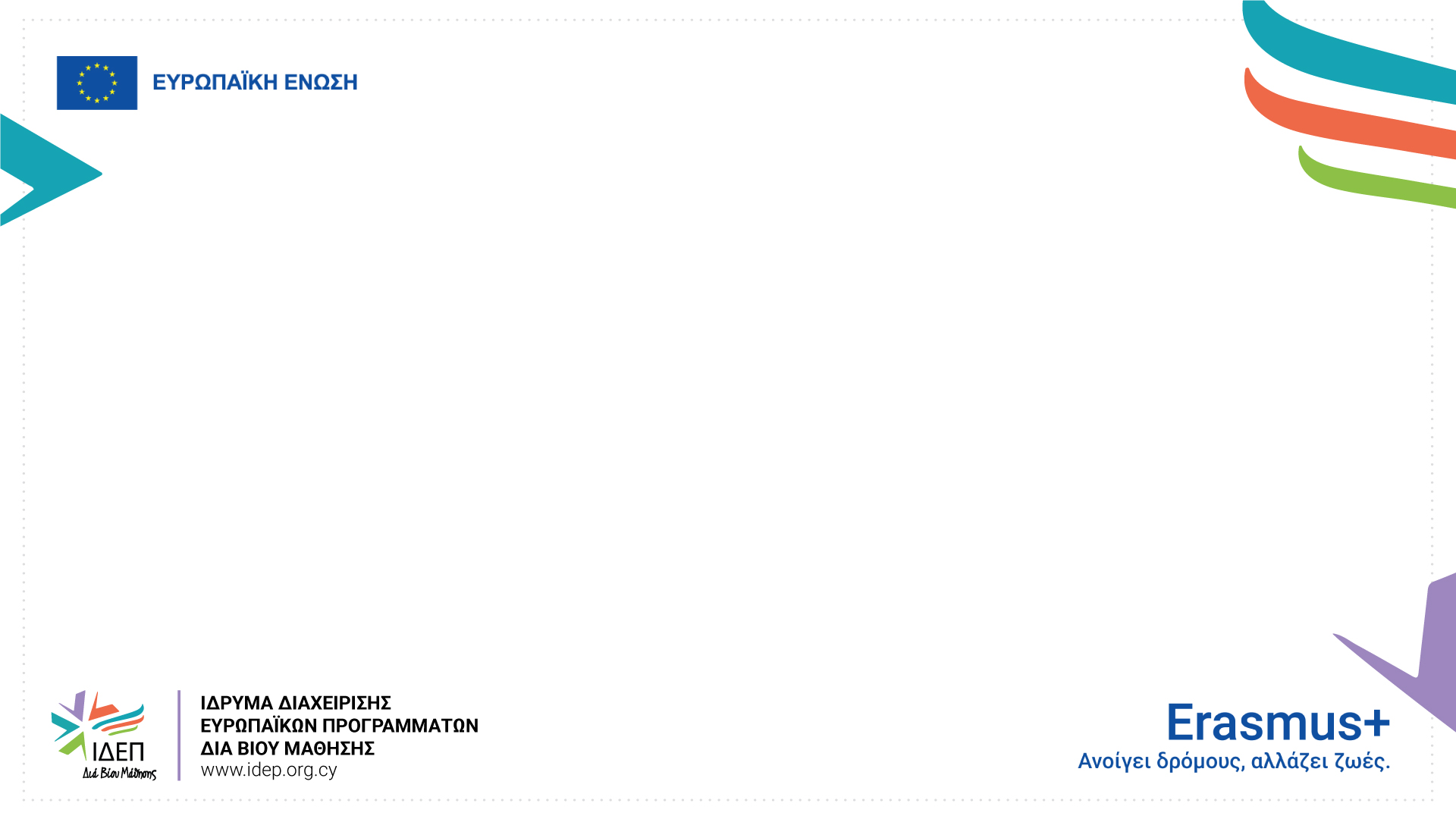 Με την υπογραφή του ECHE, κάθε ΙΤΕ δεσμεύεται να:

Συμμορφώνεται πλήρως προς τις αρχές της μη-διάκρισης, της διαφάνειας και της συμπερίληψης, όπως περιγράφονται στον Οδηγό του Προγράμματος Erasmus+.

Διασφαλίζει πλήρη αυτόματη αναγνώριση των πιστωτικών μονάδων που αποκτούνται από τους φοιτητές κατά τις σπουδές/κατάρτιση στο εξωτερικό, συμπεριλαμβανομένων αυτών που προκύπτουν από το διαδικτυακό κομμάτι της κινητικότητας.

Διασφαλίζει την αναγνώριση της κινητικότητας του προσωπικού
 Στα πλαίσια της αξιολόγησης  της επαγγελματικής ανάπτυξης, με τη μορφή προαγωγής ή μείωσης των ωρών  διδασκαλίας. 

Μεριμνά για την ποιότητα των κινητικοτήτων, κατά τον σχεδιασμό και την υλοποίηση του σχεδίου (π.χ. γλωσσική, πολιτισμική και άλλη προετοιμασία συμμετεχόντων).

Εφαρμόζει τις οριζόντιες προτεραιότητες του Erasmus+ 
 *Έμφαση πρέπει να δίνεται στη ψηφιακή διαχείριση των κινητικοτήτων του, στη βάση των τεχνικών προτύπων του European Student Card Initiative (European Student Card + Erasmus without Paper + Erasmus+ Mobile App)
Βασικές Δεσμεύσεις Ιδρυμάτων που προκύπτουν από την υπογραφή του ECHE
[Speaker Notes: Είναι μόνο όσα αφορούν εξερχόμενες κινητικότητες, αλλά υπάρχουν κι άλλα που αφορούν τις εισερχόμενες]
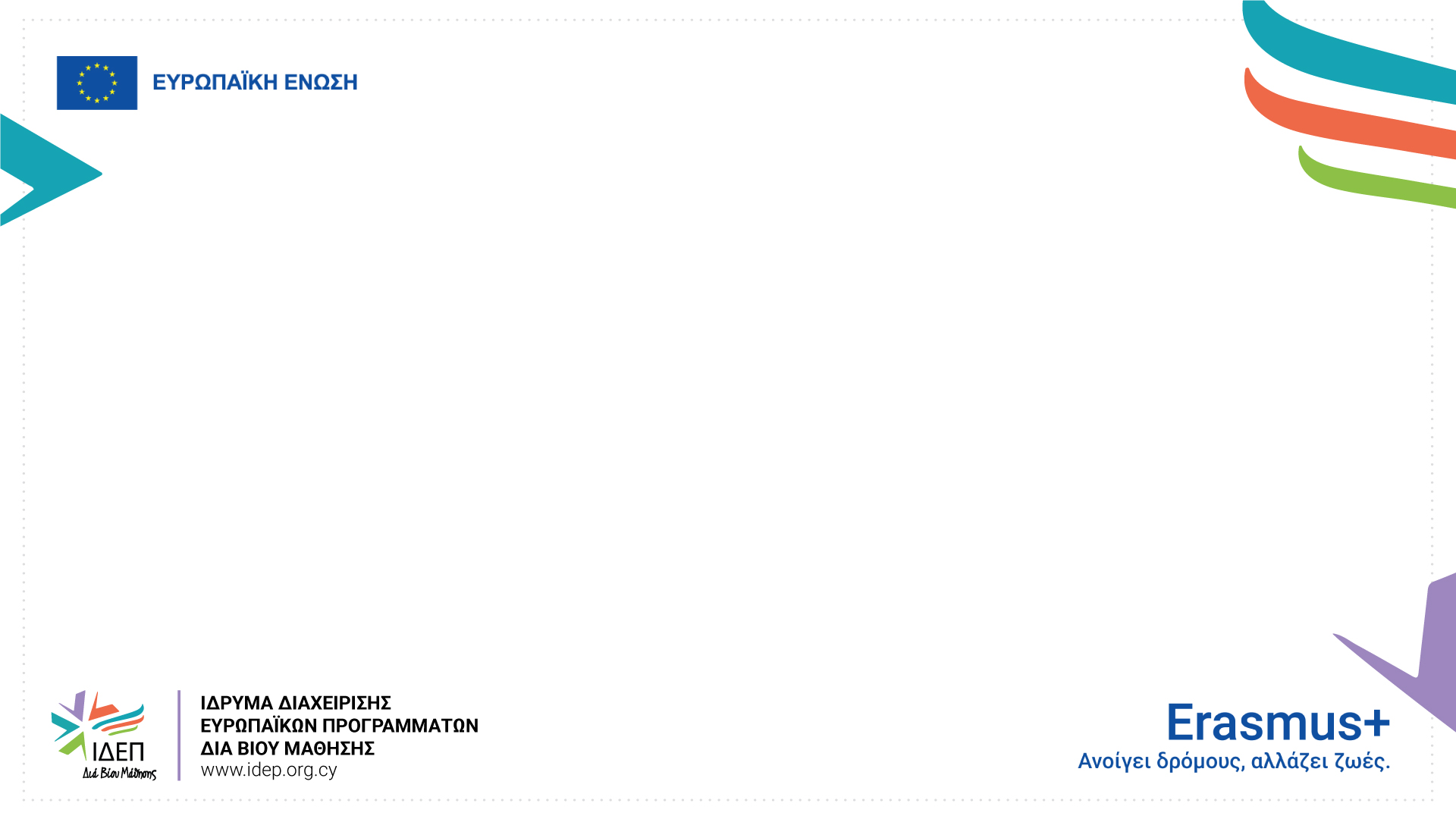 Αναγνώριση μαθησιακών αποτελεσμάτων φοιτητών που αποκτούνται κατά τις σπουδές/κατάρτιση στο εξωτερικό

Για ένα πλήρες ακαδημαϊκό έτος, ο φοιτητής αναμένεται να αποκτήσει συνολικά 60 ECTS ή και περισσότερες  Η απόκτηση μικρότερου αριθμού μονάδων ενδέχεται να οδηγήσει σε παράταση της συνολικής περιόδου σπουδών του φοιτητή ή σε επιπλέον φόρτο εργασίας κατά τη συνέχεια των σπουδών του.

Οι ακόλουθες ενέργειες είναι απαραίτητες για την προετοιμασία και την καταχώρηση κινητικοτήτων (στα συστήματα του ΙΤΕ), με τη χρήση των ECTS:
Δημοσιοποίηση στην ιστοσελίδα κάθε ΙΤΕ ενός επικαιροποιημένου και αναλυτικού καταλόγου προγραμμάτων σπουδών (με τις αντίστοιχες πιστωτικές μονάδες για κάθε πρόγραμμα σπουδών)
Υπογραφή learning agreement, τόσο στις περιπτώσεις κινητικότητας για σπουδές όσο και στις περιπτώσεις κινητικότητας για πρακτική άσκηση
Έκδοση ατομικού Transcript of Records
Έκδοση Diploma Supplement ή Europass Certificate Supplement (για όσους πραγματοποιούν πρακτική άσκηση, μετά την αποφοίτησή τους)
Υϊοθέτηση ενός πολύ συγκεκριμένου πλαισίου αναγνώρισης και δημοσιοποίησή του στην ιστοσελίδα του Ιδρύματος
Αναγνώριση Μαθησιακών Αποτελεσμάτων
[Speaker Notes: Στην περίπτωση της Πρακτικής Άσκησης που πραγματοποιείται από φοιτητές (όχι πρόσφατους απόφοιτους), ο οργανισμός υποδοχής εκδίδει το  Traineeship Certificate, το οποίο το ΙΤΕ αποστολής χρησιμοποιεί για να εκδώσει το Transcript of Records.

Στην περίπτωση κινητικότητας για σπουδές, ο οργανισμός υποδοχής εκδίδει κατευθείαν Transcript of Records (εντός 5 βδομάδων από την ολοκλήρωση της κινητικότητας) και ο οργανισμός αποστολής αξιοποιεί την πληροφόρησή του για να εκδώσει ένα επικαιροποιημένο Transcript, το οποίο συνδυάζει τόσο την πληροφόρηση που αφορά τα μαθήματα που ο φοιτητής παρακολούθησε στη χώρα του όσο και τα μαθήματα που ο φοιτητής παρακολούθησε στο εξωτερικό, κατά την Erasmus κινητικότητά του.


The Europass Certificate Supplement is a document that provides information that makes it easier for employers and educational institutions to understand your vocational qualification.]
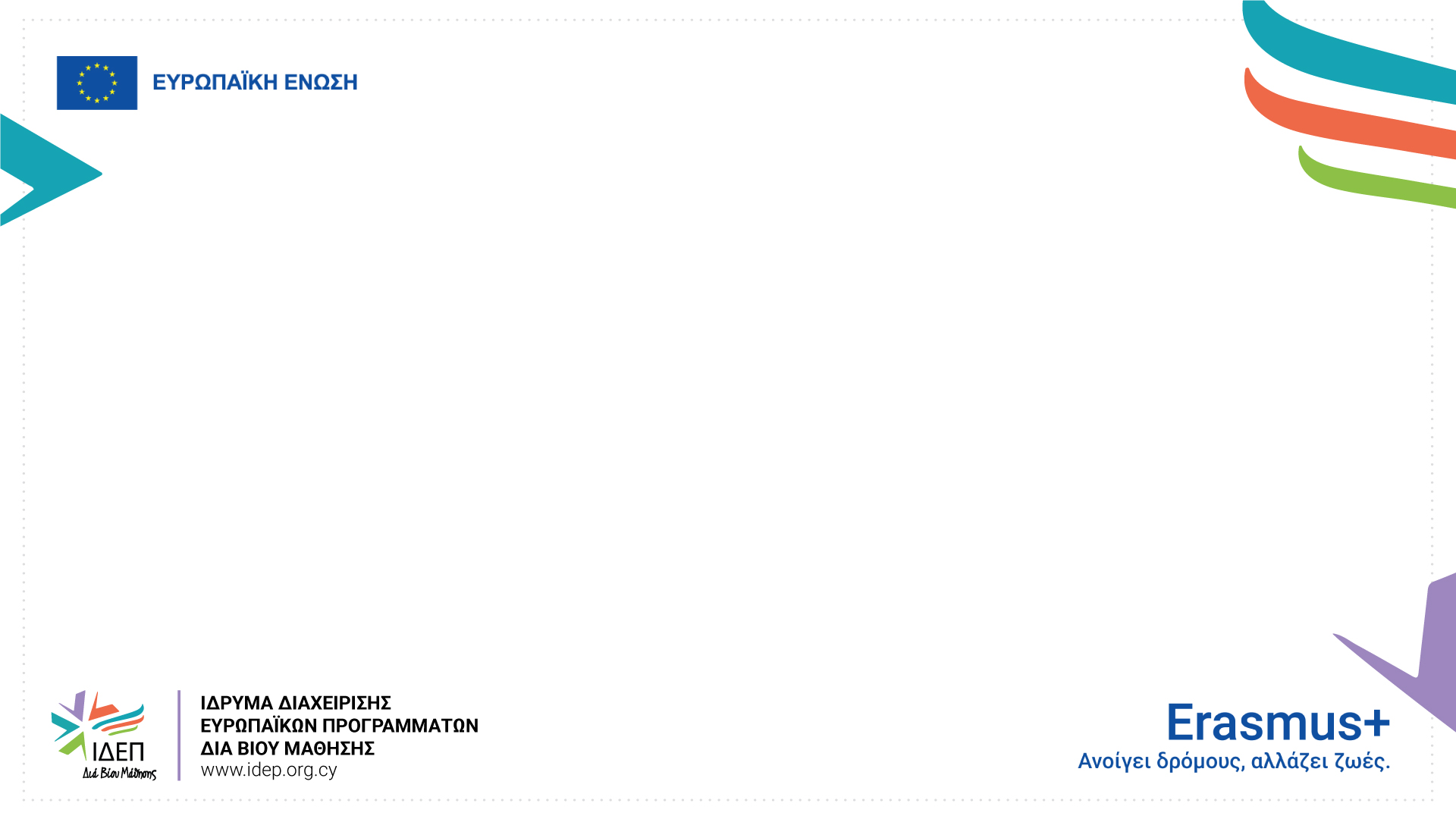 Παρουσίαση της ομάδας διαχείρισης Erasmus και περιγραφή της δομής της, συμπεριλαμβανομένων των επικεφαλής και των μελών της.
Περιγραφή των διαδικασιών για την επιλογή φοιτητών, καθηγητών και προσωπικού που θα συμμετάσχουν στο πρόγραμμα Erasmus.
Παροχή πληροφοριών σχετικά με τις υποστηρικτικές υπηρεσίες που προσφέρονται στους συμμετέχοντες (ειδικά στους συμμετέχοντες με λιγότερες ευκαιρίες).
Περιγραφή των επιλέξιμων δραστηριοτήτων, στα πλαίσια του Προγράμματος
Επεξήγηση του τρόπου χρηματοδότησης των κινητικοτήτων και πίνακες με τα ποσά-τις ισχύουσες τιμές ανά Πρόσκληση (συμπεριλαμβανομένων των επιτρεπόμενων top-ups)
Templates απαιτούμενων εντύπων ανά είδος κινητικότητας
Ενημέρωση για τις συνεργασίες και τα δίκτυα που το Γραφείο  Erasmus/IRO έχει αναπτύξει  με άλλα εκπαιδευτικά ιδρύματα
Κοινοποίηση των success stories αλλά και ανατροφοδότηση αναφορικά με τις προκλήσεις  που αντιμετωπίζονται κατά την υλοποίηση κινητικοτήτων
Στοιχεία επικοινωνίας και ώρες γραφείου Erasmus
Ενημέρωση για το Erasmus Student Card και το Erasmus+ Mobile App
Επικαιροποιημένη πληροφόρηση σχετικά με τη χρήση, τον τρόπο λειτουργίας και τη μεταφορά των ECTS (διαδικασίες αναγνώρισης)
Πληροφόρηση που αναμένεται να υπάρχει στην ιστοσελίδα του ΙΤΕ σχετικά με το Erasmus
[Speaker Notes: Οι διαδικασίες για την επιλογή συμμετεχόντων πρέπει να είναι δίκαιες, διαφανείς, συνεπείς και σωστά καταγεγραμμένες/αρχειοθετημένες]
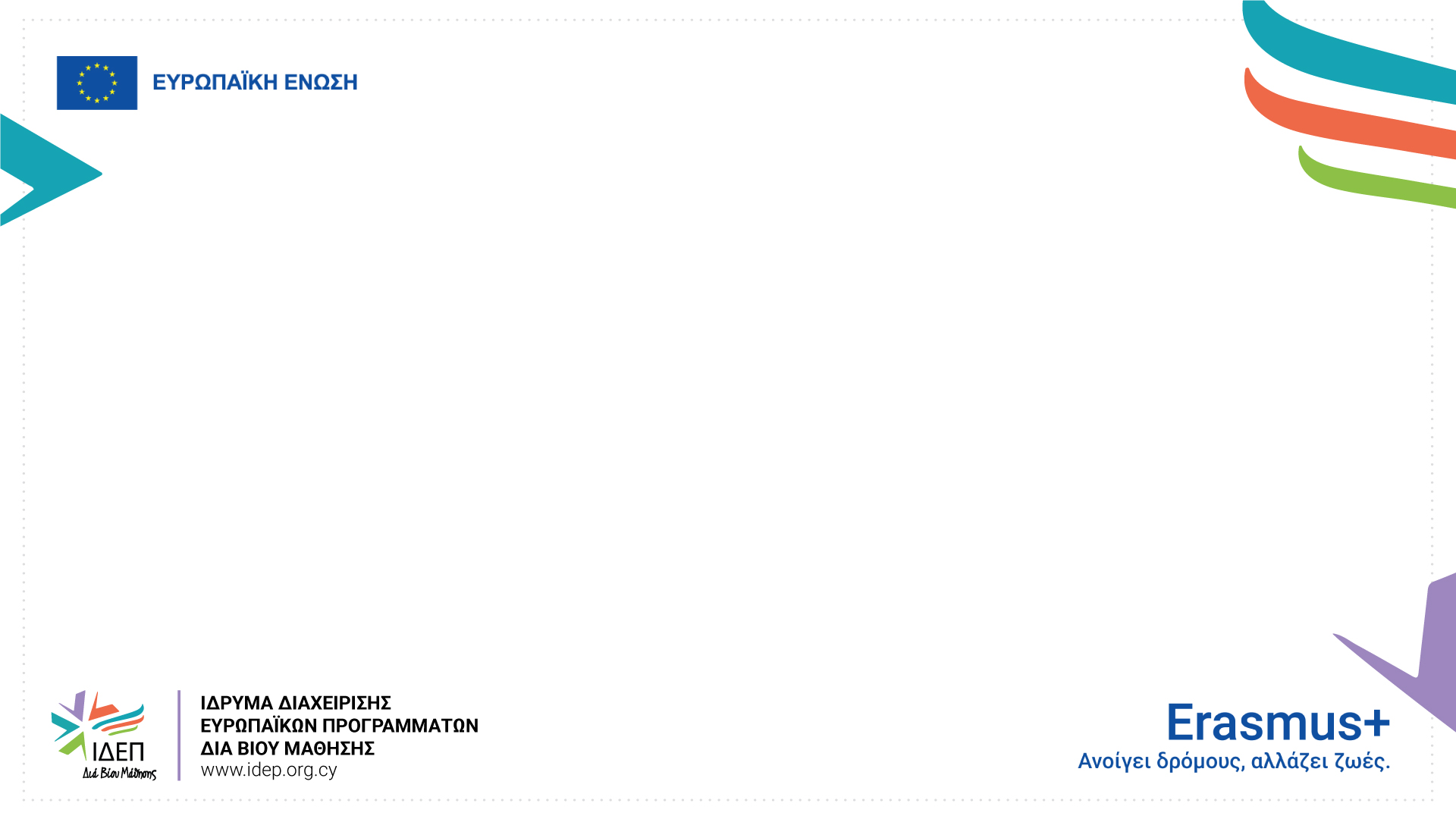 Με τη λήξη της Κινητικότητάς
Κατά τη Διάρκεια της Κινητικότητας
Υποβολή στο Γραφείο Erasmus όλων των απαραίτητων εντύπων.
Αυτόματη Αναγνώριση (χωρίς περαιτέρω διαδικασίες από τη πλευρά  του συμμετέχοντα)της Περιόδου Κινητικότητας:
Transcript of Records (Σπουδές και BIPs), Έκδοση του παραρτήματος  Διπλώματος
Traineeship Certificate (After the Mobility)  για Κινητικότητες που  αφορούν τοποθέτηση
Certificate of Attendance για κινητικότητα Προσωπικού
Έκδοση του Europass Certificate Supplement για Νέους Απόφοιτους
Μέριμνα για την υποβολή της Έκθεσης Συμμετέχοντα
Επαλήθευση των εντύπων και πληρωμή της τελικής δόσης

Σε κάθε ΙΤΕ πρέπει να υπάρχουν οι υποδομές για δομημένη συλλογή και προβολή των θετικών και αρνητικών εμπειριών των εξερχόμενων συμμετεχόντων.
Υποστήριξη των συμμετεχόντων

Αλλαγές/τροποποιήσεις στα έντυπα Συμφωνίας (όπου είναι απαραίτητο)

Καταβολή των δόσεων, σύμφωνα  με το Υπογεγραμμένο Έντυπο της Συμφωνίας Χρηματοδότησης

Διάχυση των εμπειριών σε ΜΚΔ
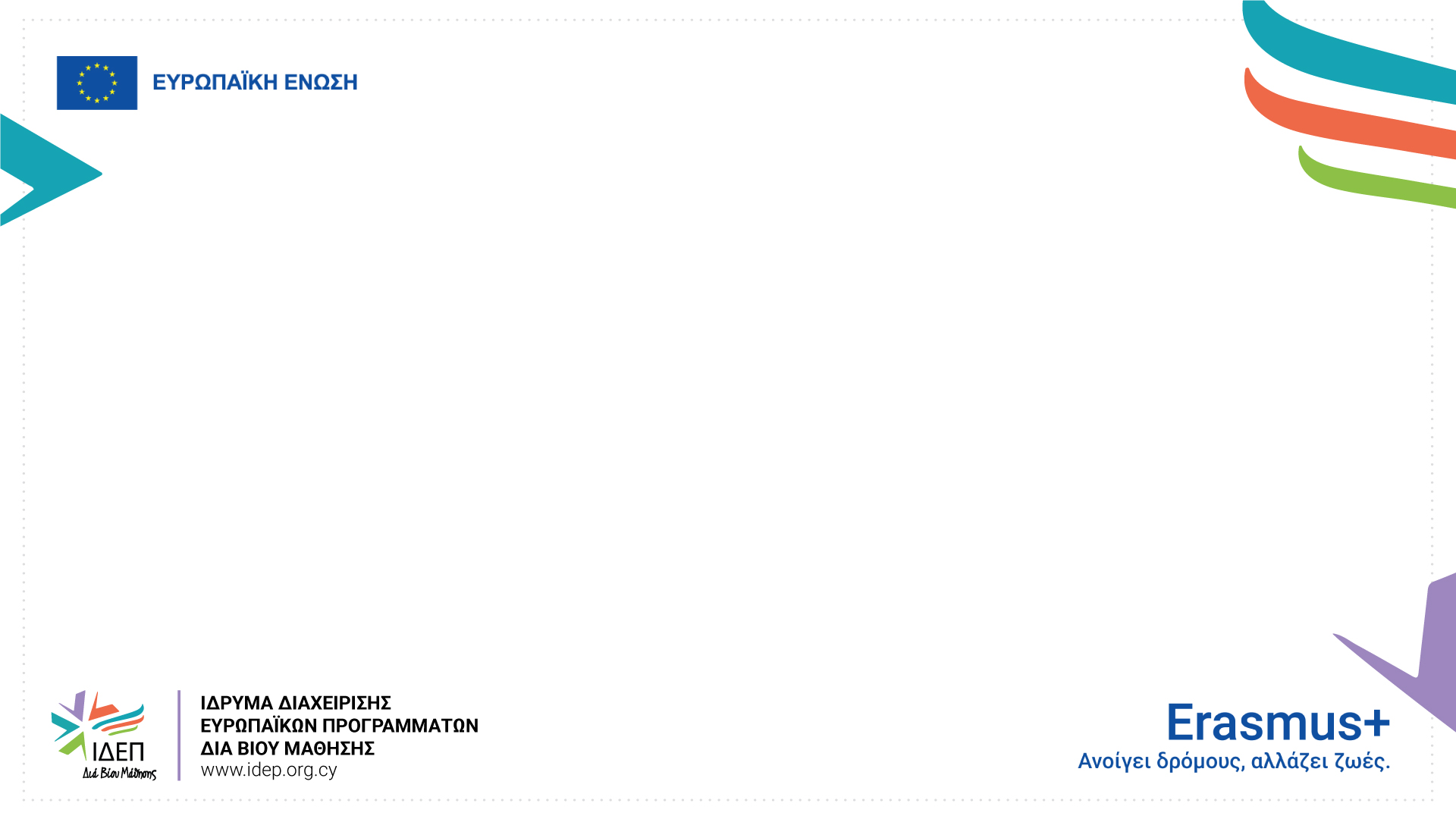 Aναστολή/Απόσυρση Χάρτη
Η Εθνική Υπηρεσία και η Ευρ.Επιτροπή παρακολουθούν την ορθή εφαρμογή των ρητρών του  Χάρτη Erasmus και τη συμμόρφωση προς τις δεσμεύσεις που προκύπτουν από την υπογραφή των Διμερών Συμφωνιών.

Σε περίπτωση που η παρακολούθηση αποκαλύψει αδυναμίες, ο δικαιούχος πρέπει να θεσπίσει και να  εφαρμόσει σχέδιο δράσης εντός του χρονικού πλαισίου που καθορίζεται από την Εθνική Υπηρεσία ή  την Επιτροπή.

Στην απουσία επαρκών και έγκαιρων διορθωτικών ενεργειών από τον δικαιούχο, η Εθνική Υπηρεσία μπορεί να προτείνει στην Επιτροπή να αναστείλει ή να  αποσύρει τον Χάρτη Erasmus.
ECHE SELF-ASSESSMENT TOOL
[Speaker Notes: ECHE SELF-ASSESSMENT TOOL:
Υποστηρίζει τα ΙΤΕ που κατέχουν τον Χάρτη Κινητικότητας να αξιολογήσουν την επίδοσή τους ως προς την εφαρμογή των αρχών του ECHE και τους υποδεικνύει πώς θα μπορούσαν να βελτιωθούν, παρέχοντας συγκεκριμένες εισηγήσεις.]
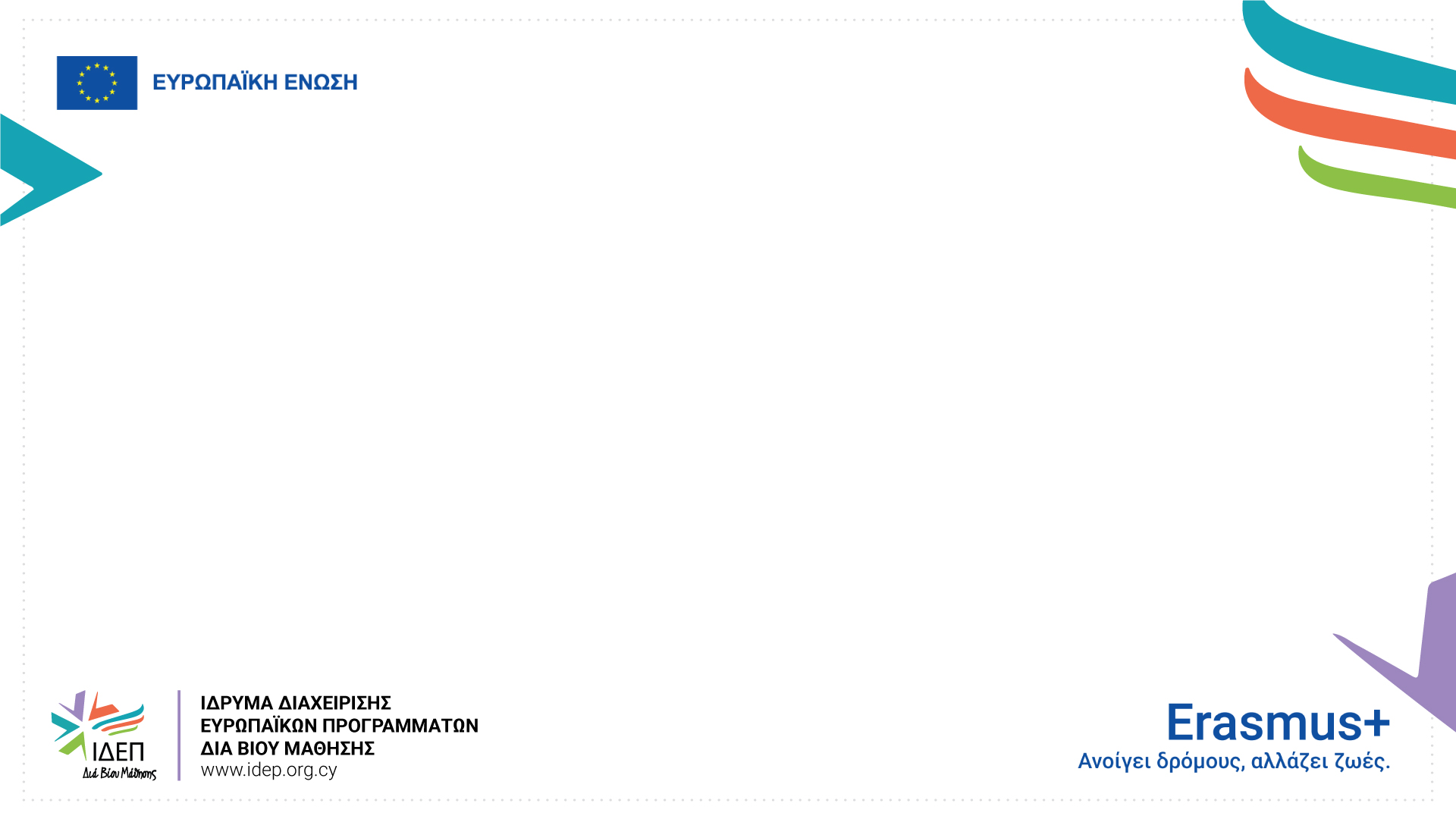 Τι είναι το ESCI?
Πρωτοβουλία που αποσκοπεί στη διευκόλυνση των φοιτητών και των ΙΤΕ που συμμετέχουν σε ανταλλαγές Erasmus+, μέσω της απλοποίησης και της ενίσχυσης της ψηφιοποίησης των διοικητικών διαδικασιών που συνδέονται με τις ανταλλαγές αυτές.
Βασικοί στόχοι
Πιο οικολογική διαχείριση του Erasmus+ (ψηφιακές διαδικασίες, χωρίς τη χρήση χαρτιού)
Δημιουργία ψηφιακού Erasmus+ (αποτελεσματική διαχείριση κινητικότητας)
Πιο συμπεριληπτικό Erasmus+ (πιο άμεση και στοχευμένη επικοινωνία με τους φοιτητές μέσα από έτοιμα εργαλεία)
Ενίσχυση του αισθήματος του ευρωπαϊκού ανήκειν
Πρωτοβουλία Ευρωπαϊκής Φοιτητικής Κάρτας (European Student Card Initiative – ESCI)
Δομικά στοιχεία του ESCIDesk check 
European Student Card

Erasmus+ Mobile App

Erasmus Without Paper
Σύνδεση με το Δίκτυο του Erasmus without Paper (EWP)
EWP Dashboard
Δωρεάν εργαλείο που παρέχει τις βασικές λειτουργίες για τη διαχείριση των διαδικασιών κινητικότητας φοιτητών Erasmus+ σε ιδρύματα που δεν έχουν ακόμη τη δυνατότητα να αναπτύξουν κάποια άλλη ψηφιακή λύση.
ESCI CHAMPION in the implementation of the EWP  2025-2027 – University of Cyprus
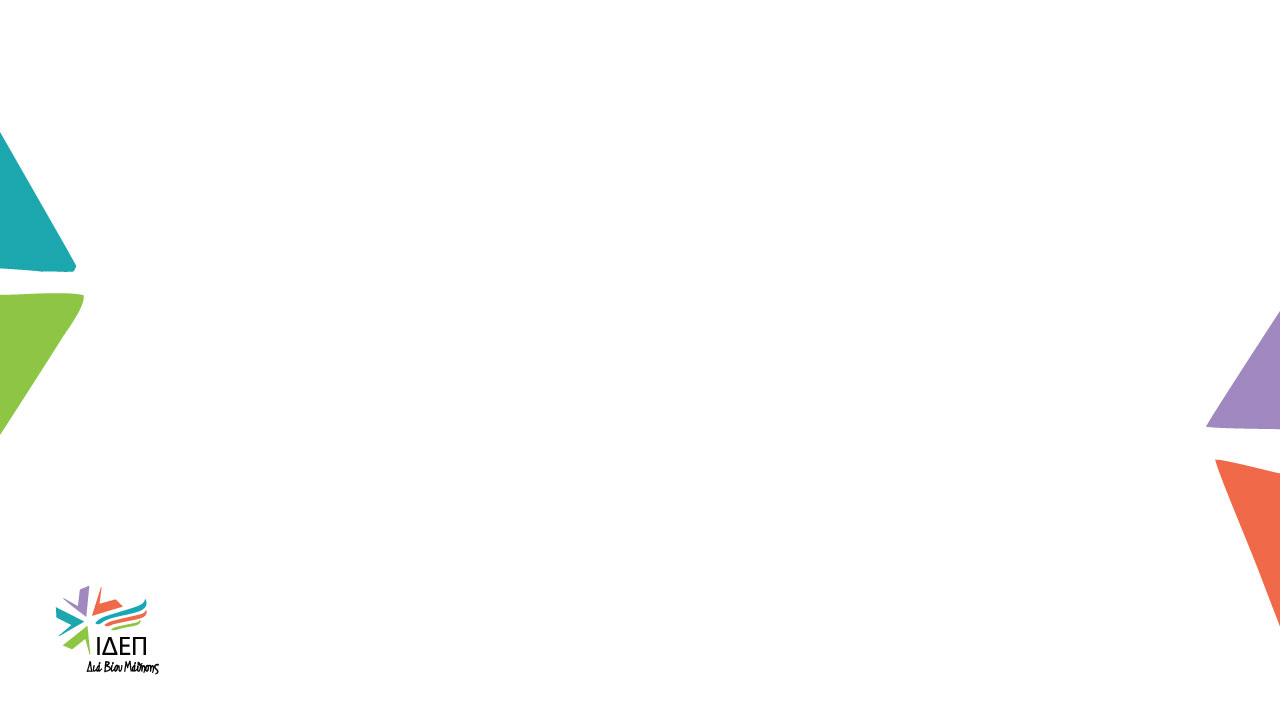 Εργαλεία Διαχείρισης Σχεδίων - Χρήσιμοι Σύνδεσμοι
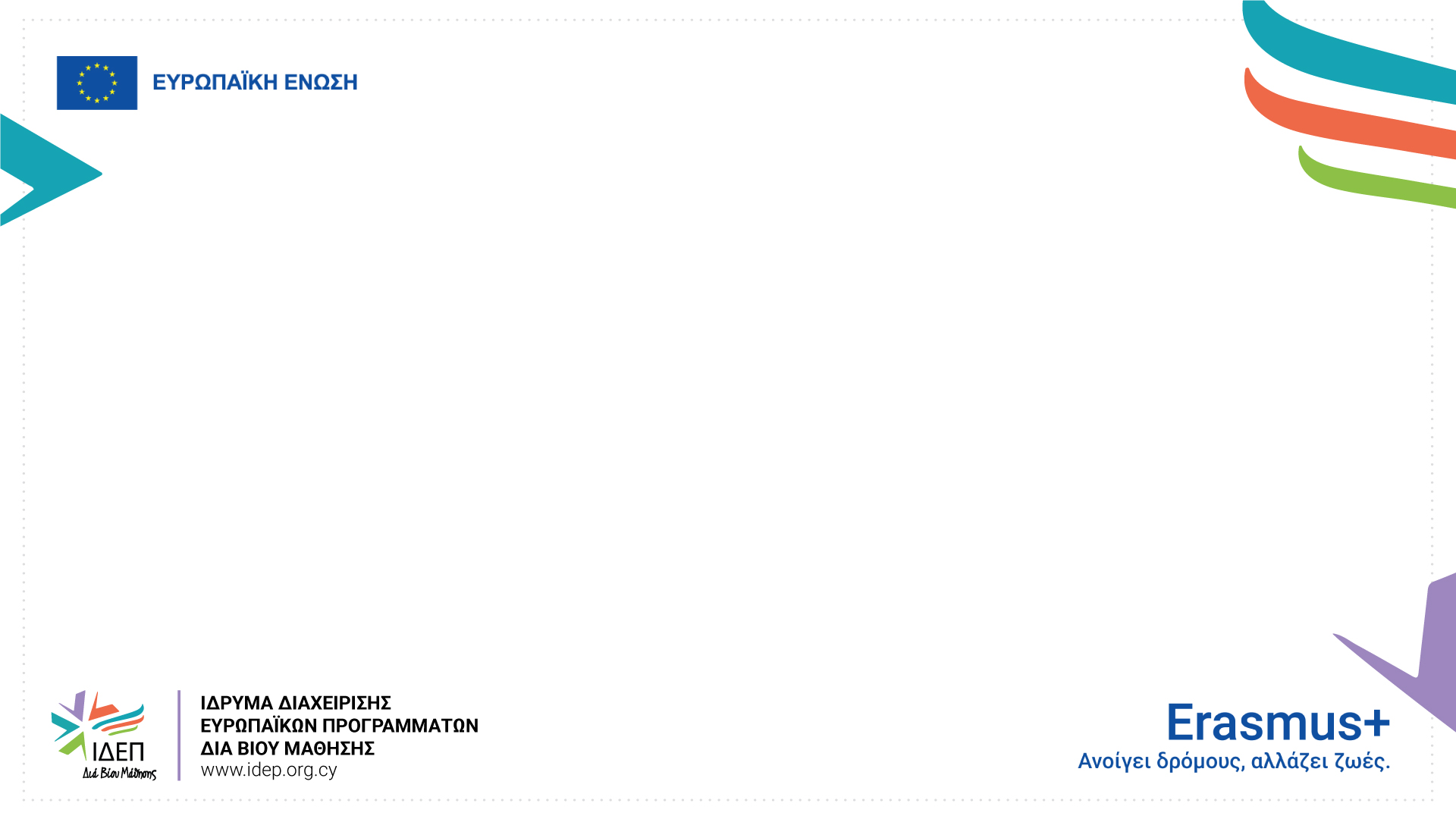 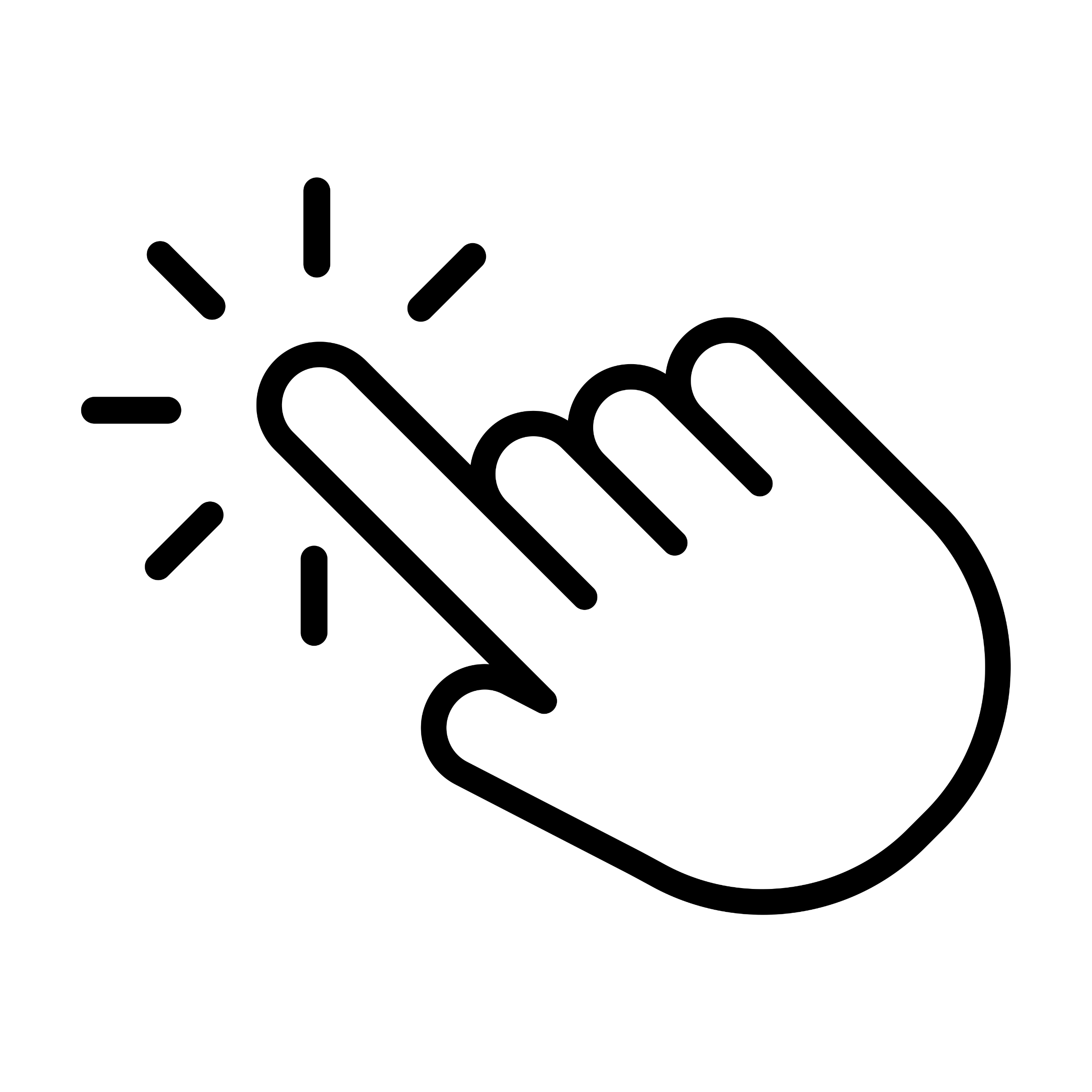 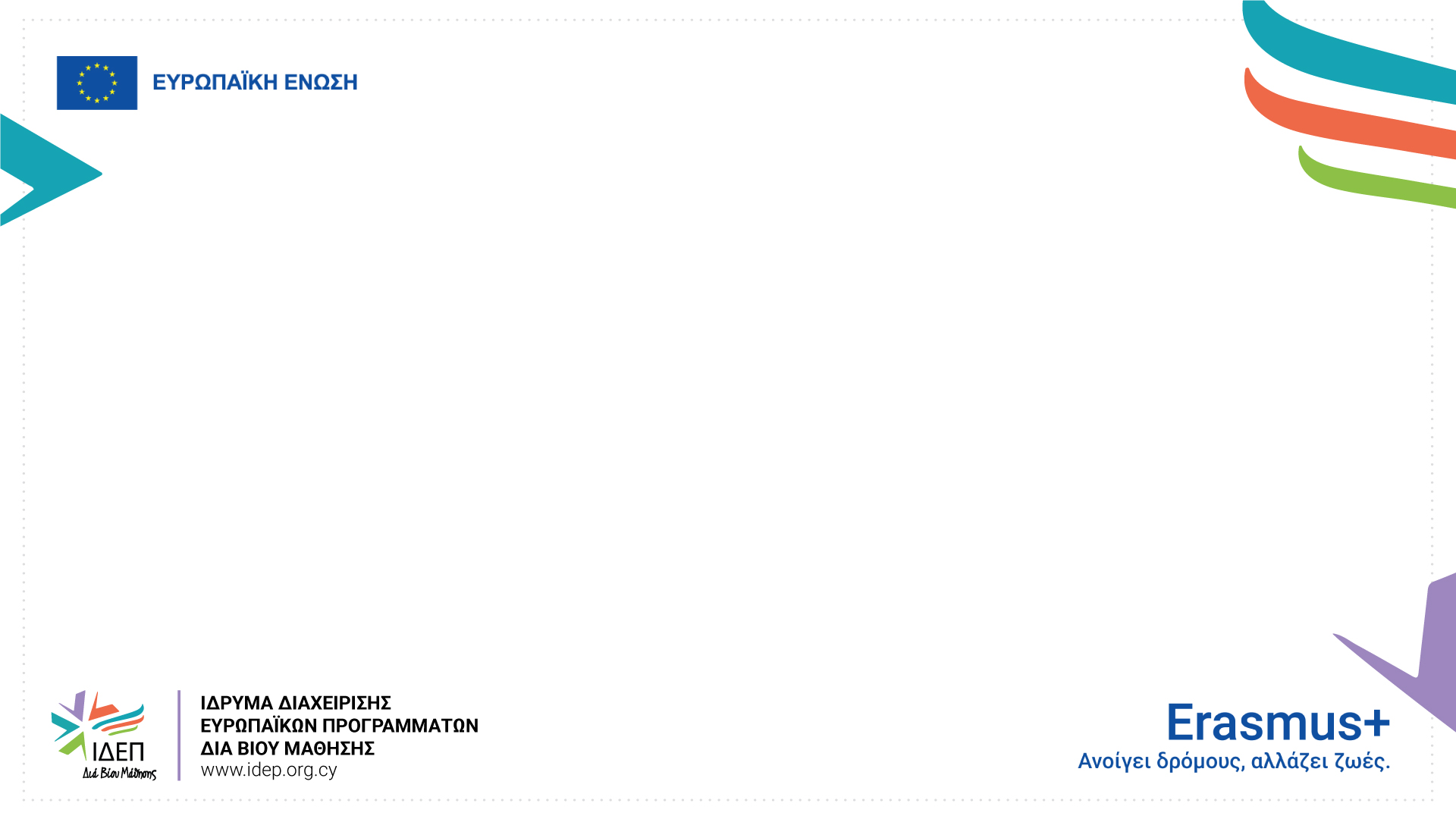 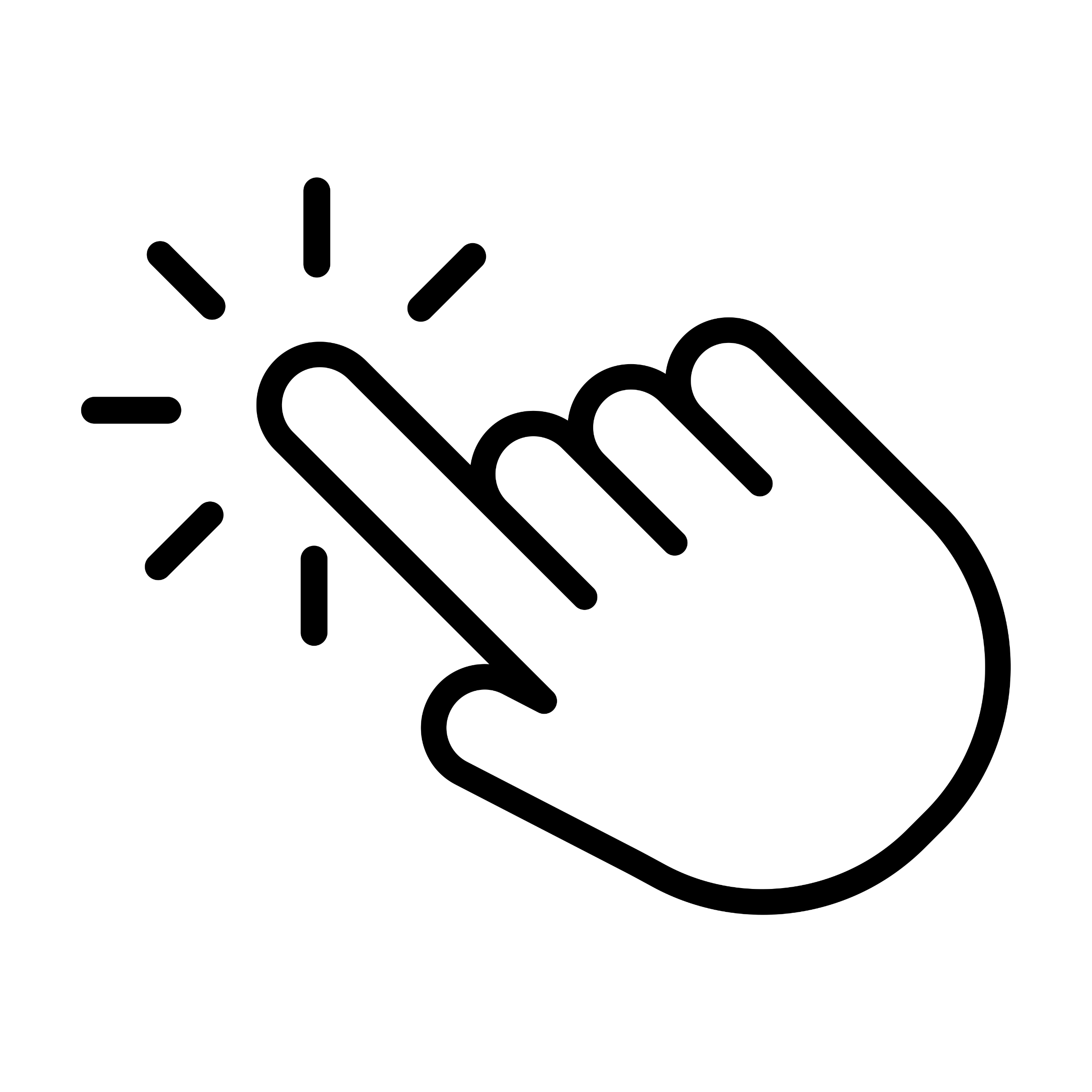 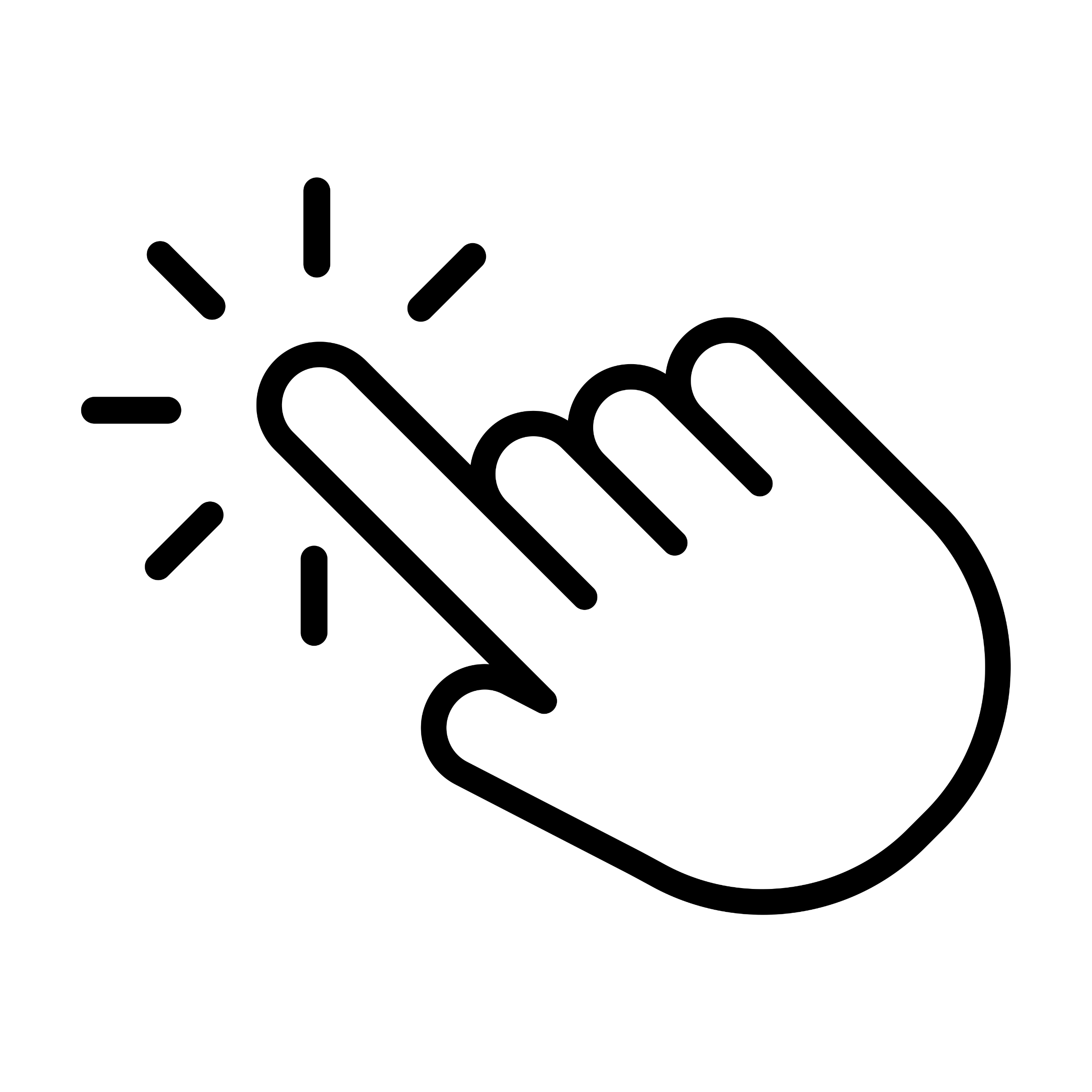 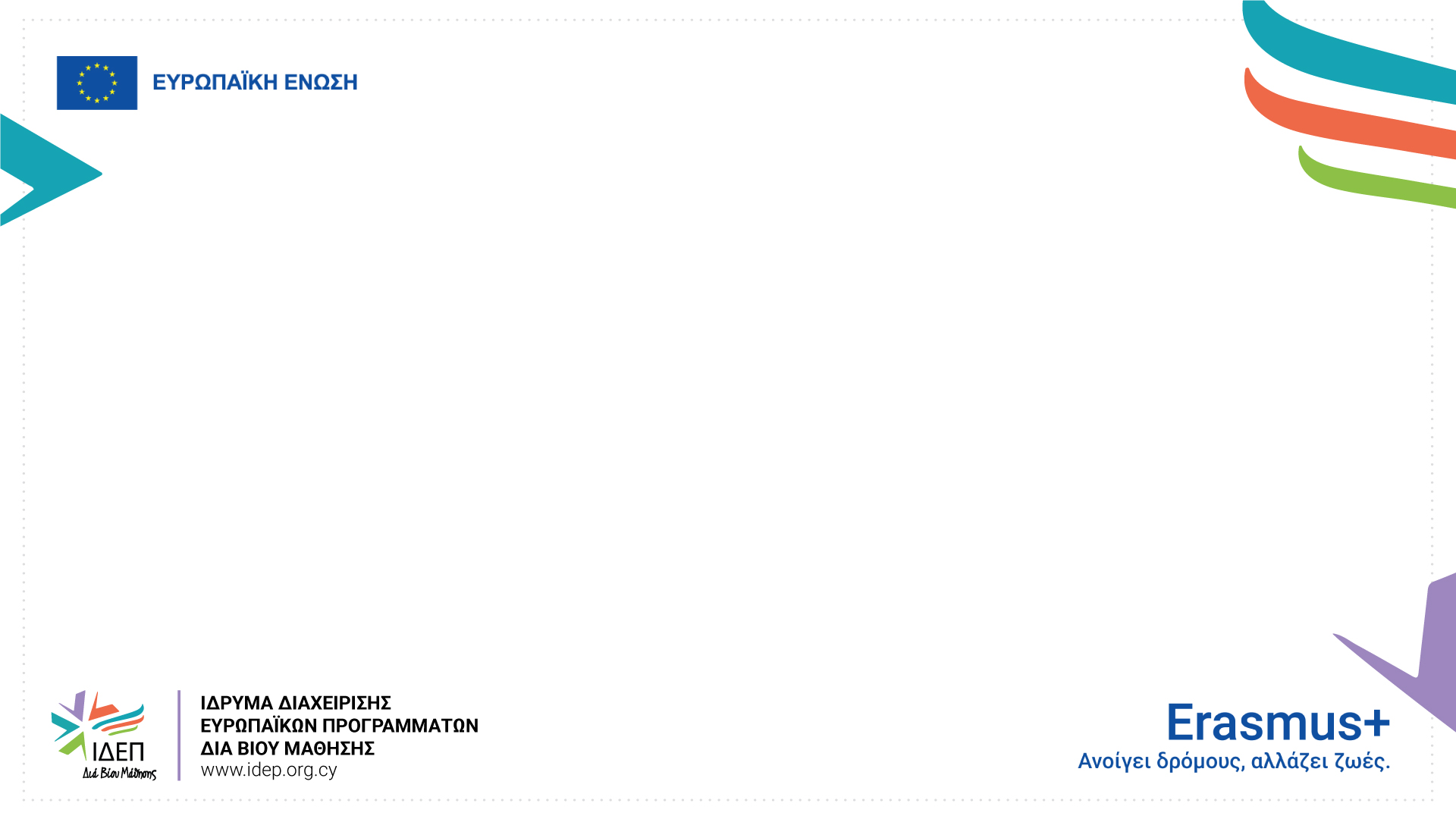 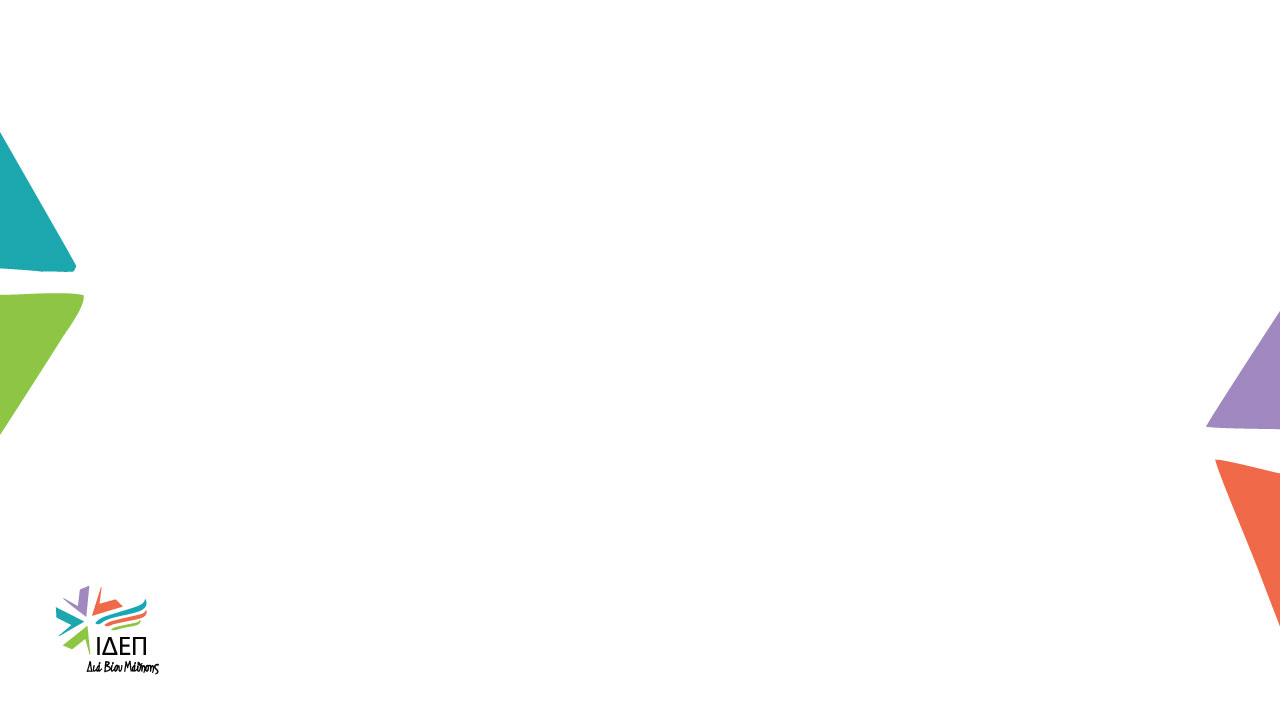 Επικοινωνία: